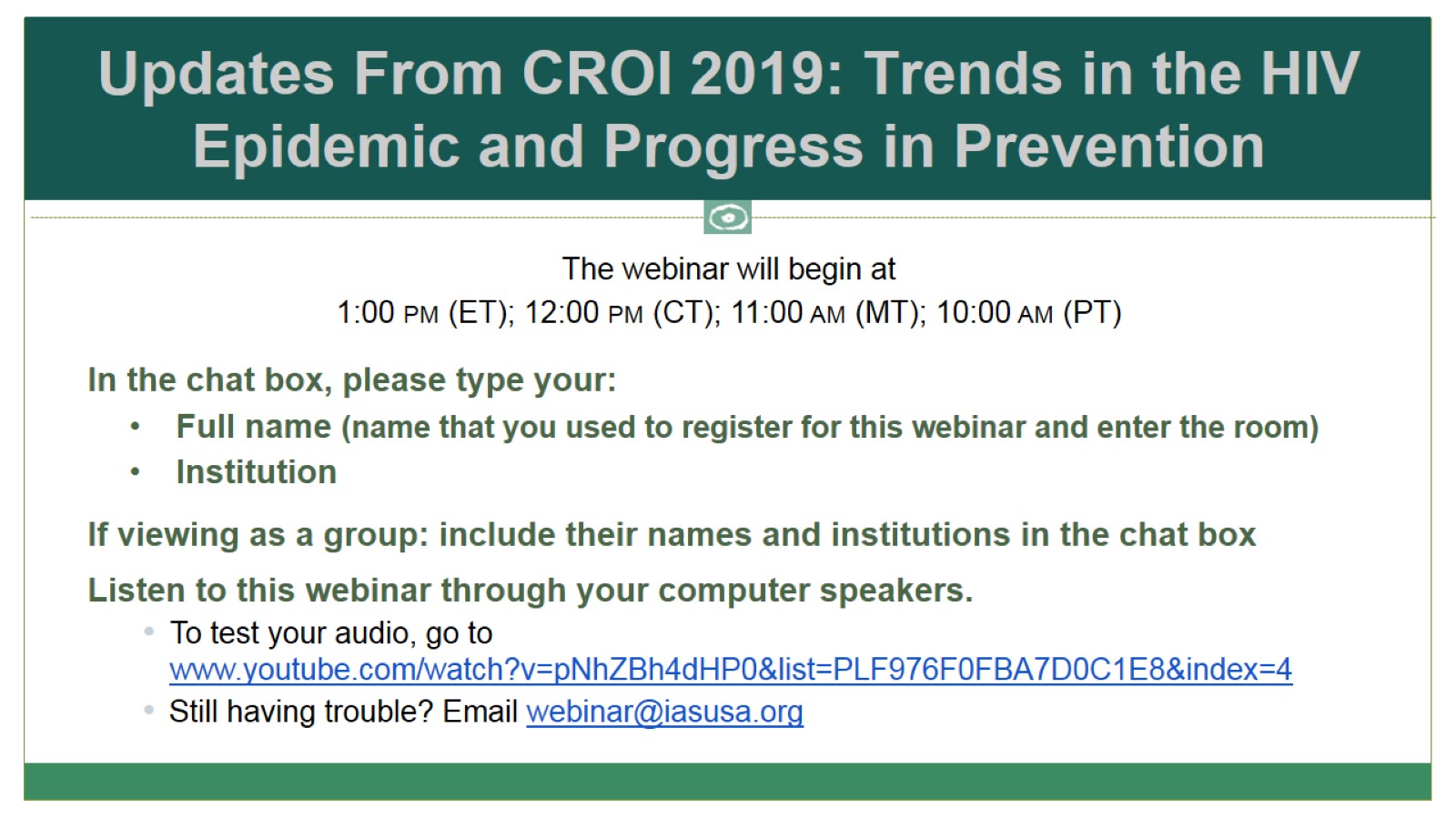 Updates From CROI 2019: Trends in the HIV Epidemic and Progress in Prevention
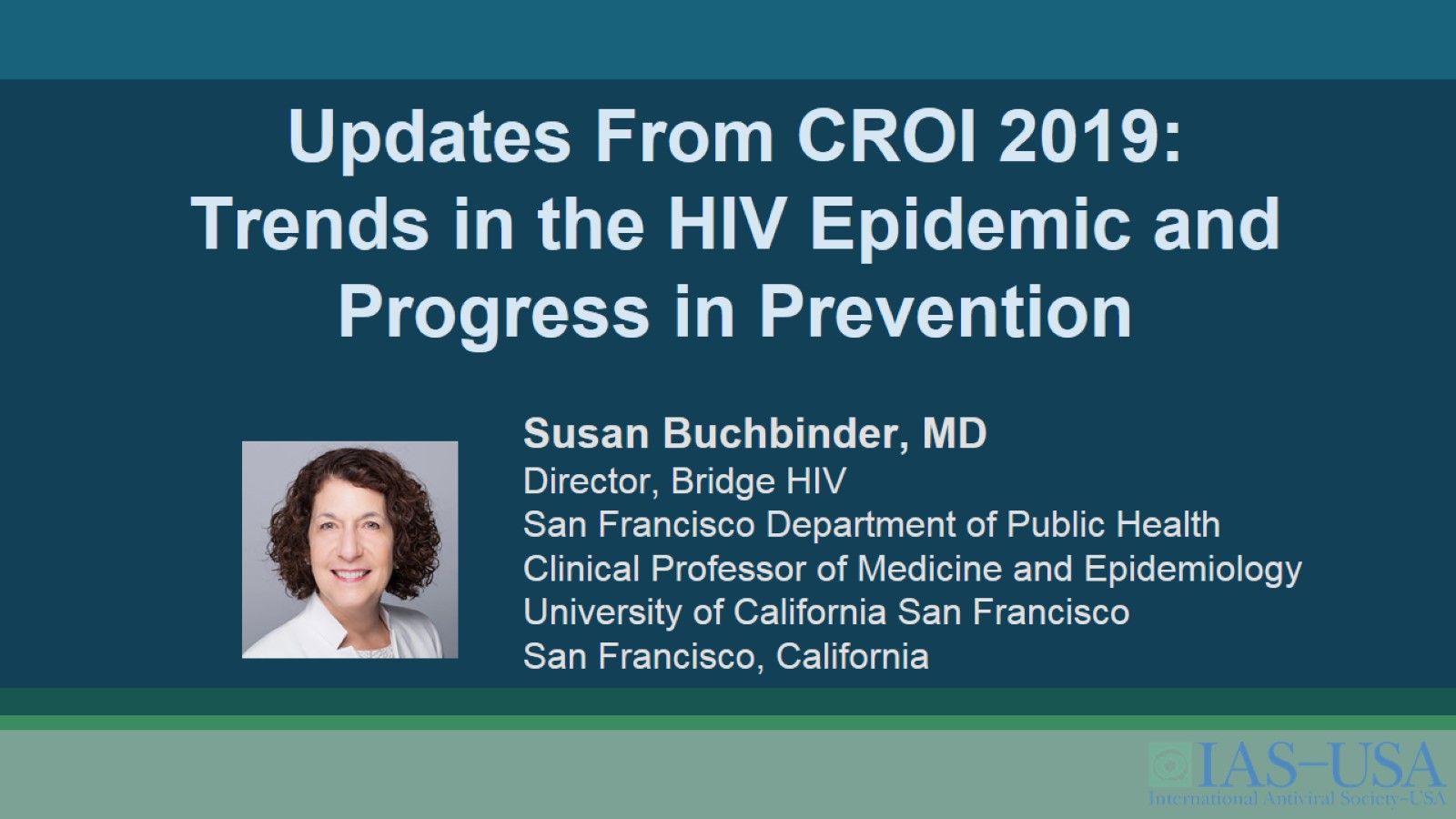 Updates From CROI 2019:Trends in the HIV Epidemic and Progress in Prevention
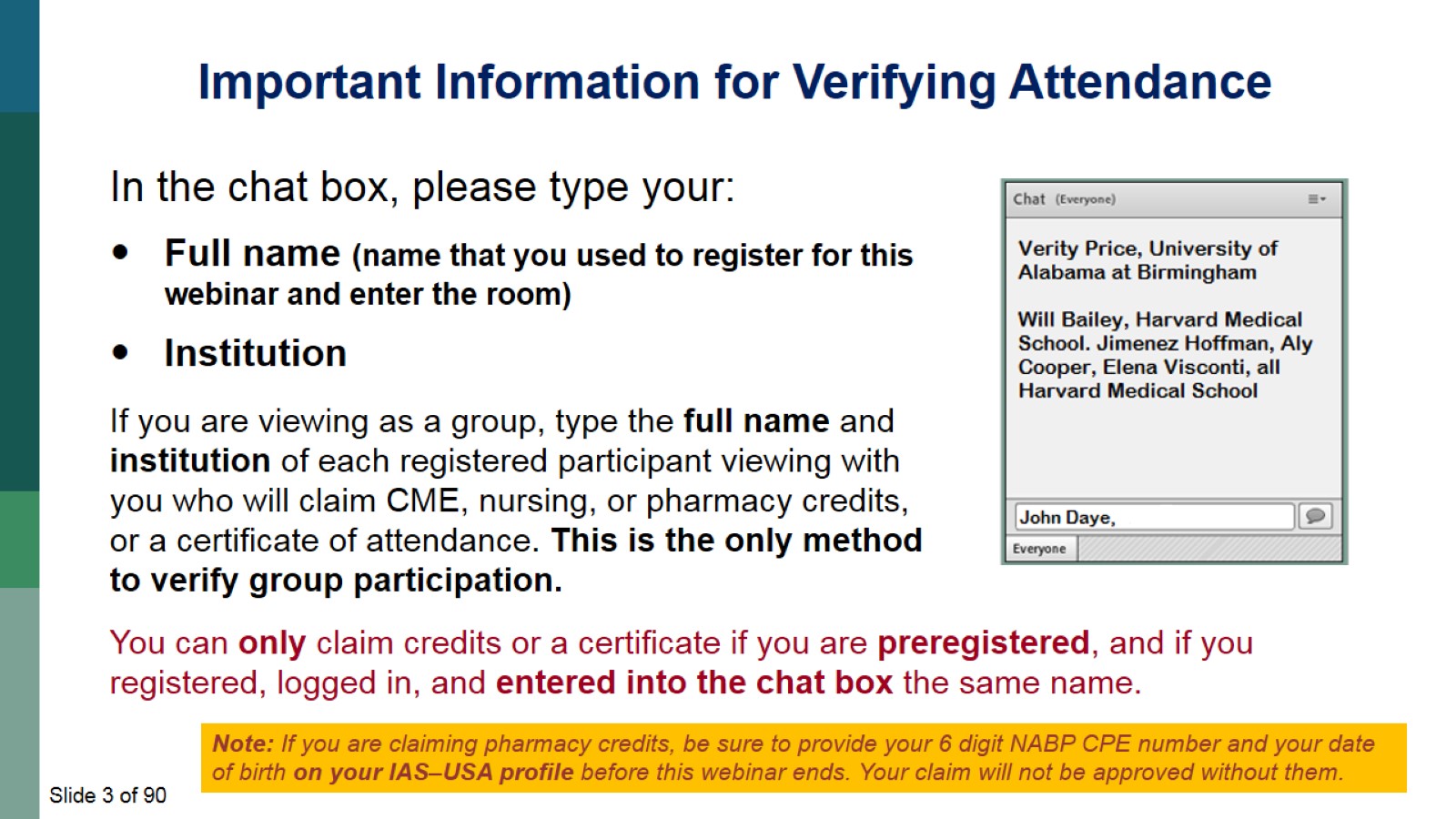 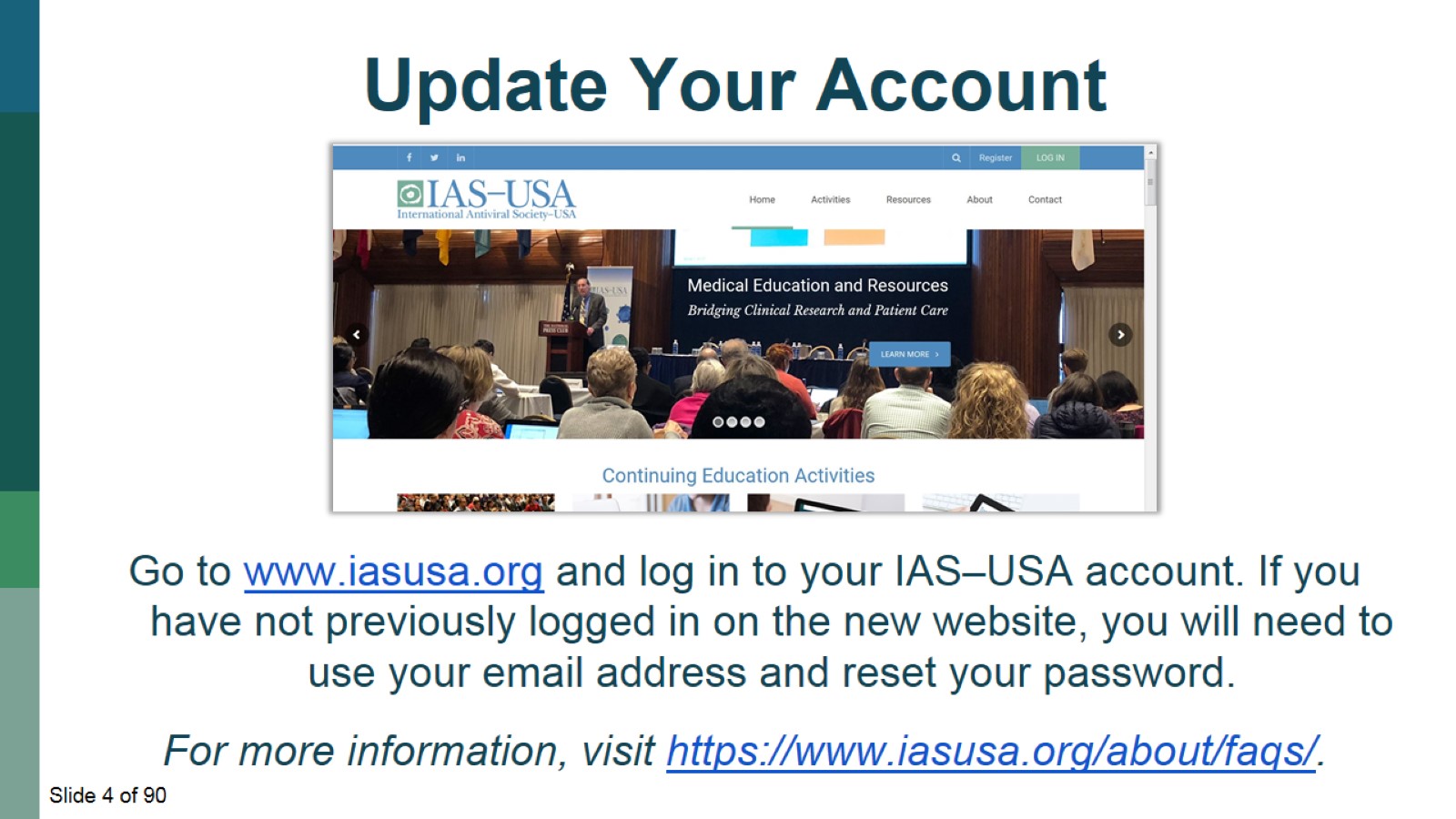 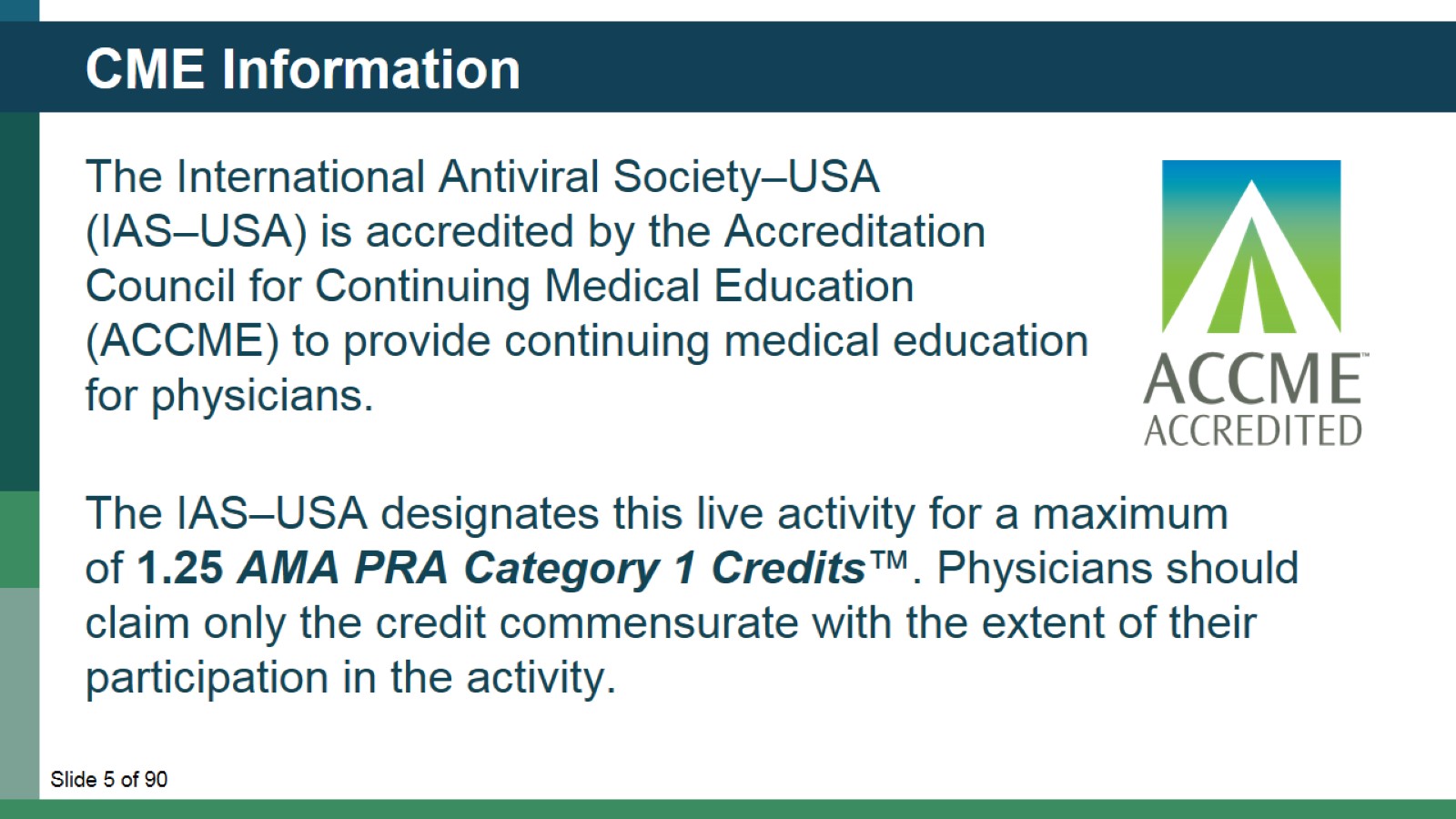 CME Information
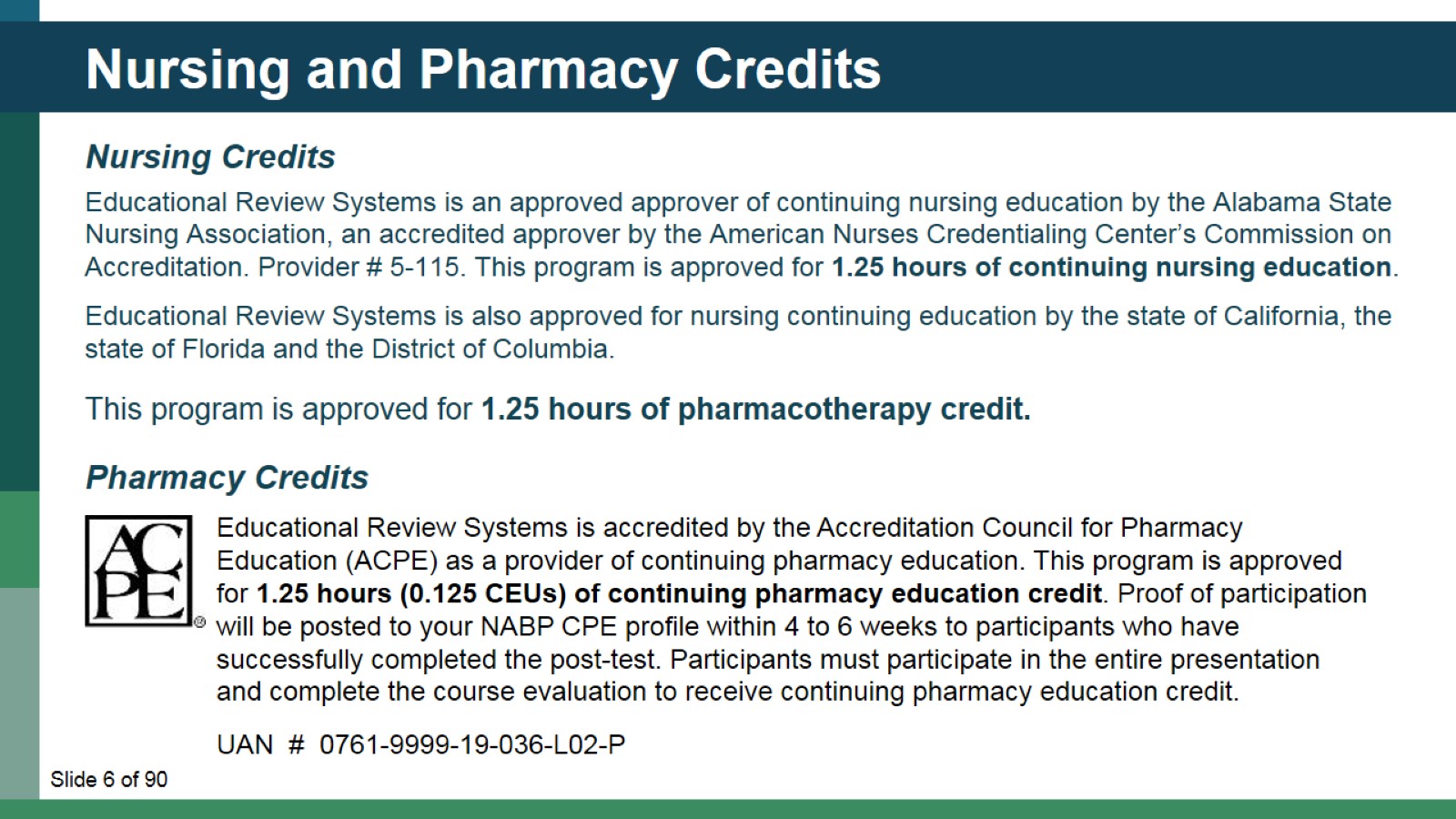 Nursing and Pharmacy Credits
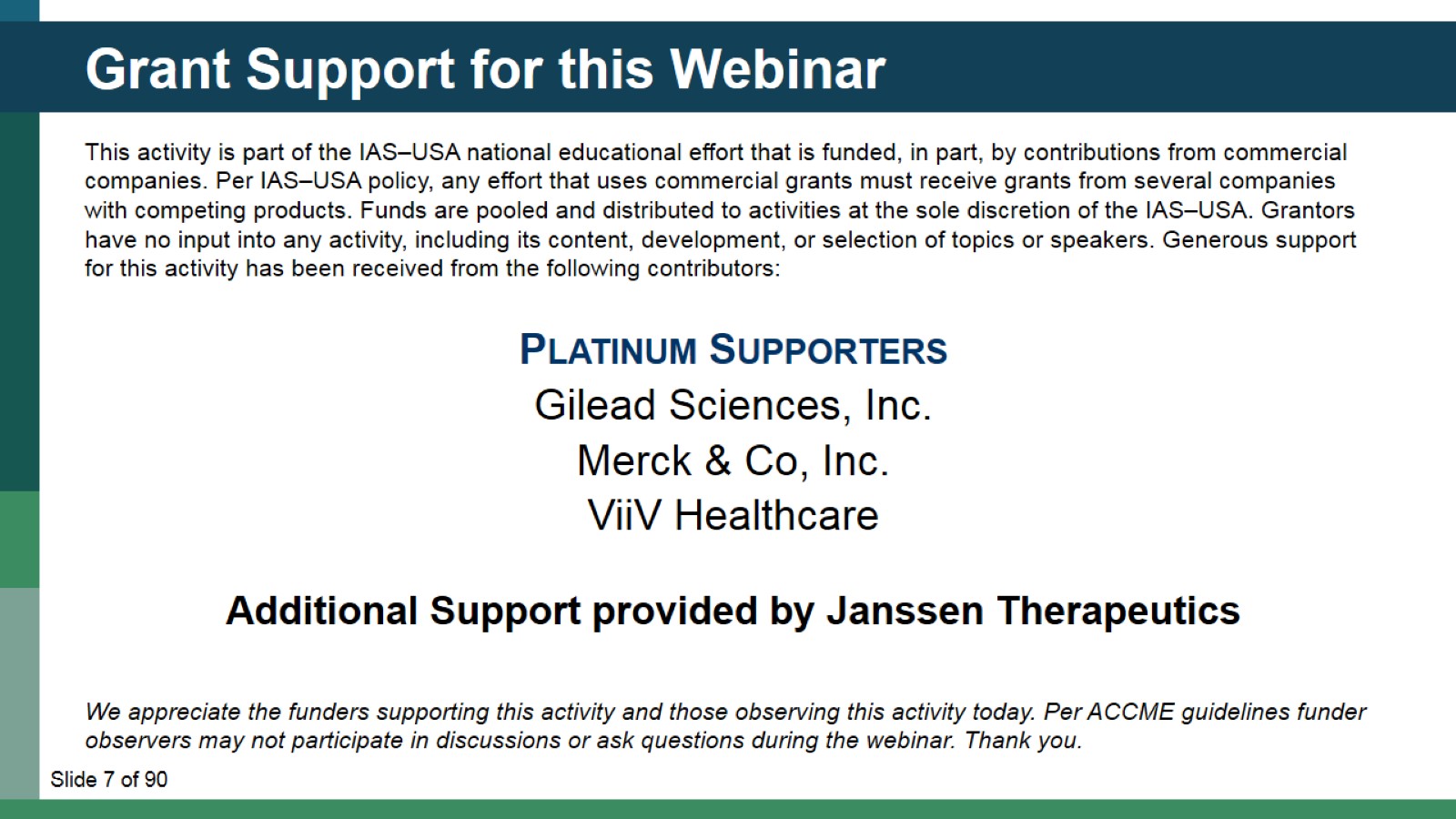 Grant Support for this Webinar
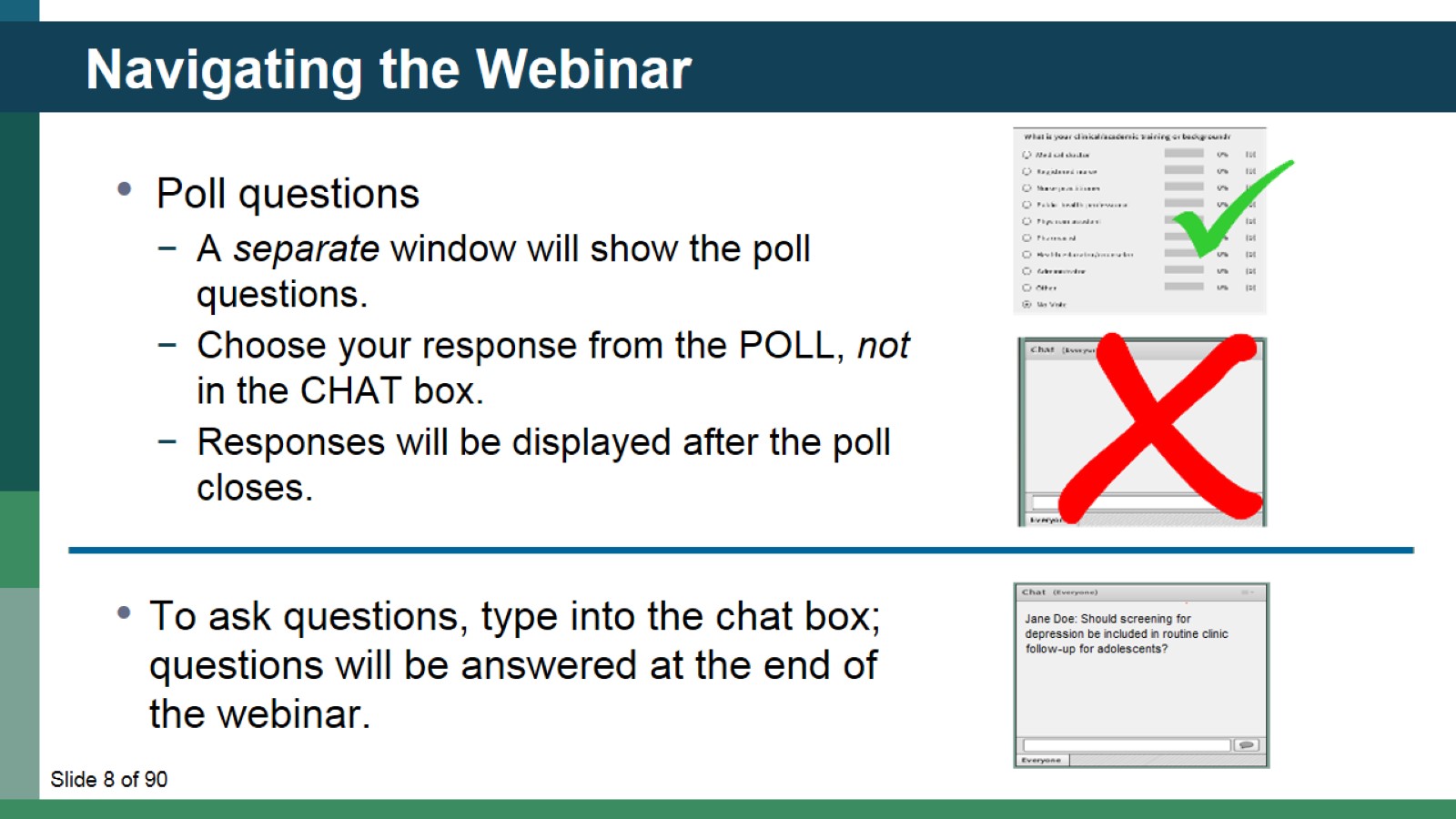 Navigating the Webinar
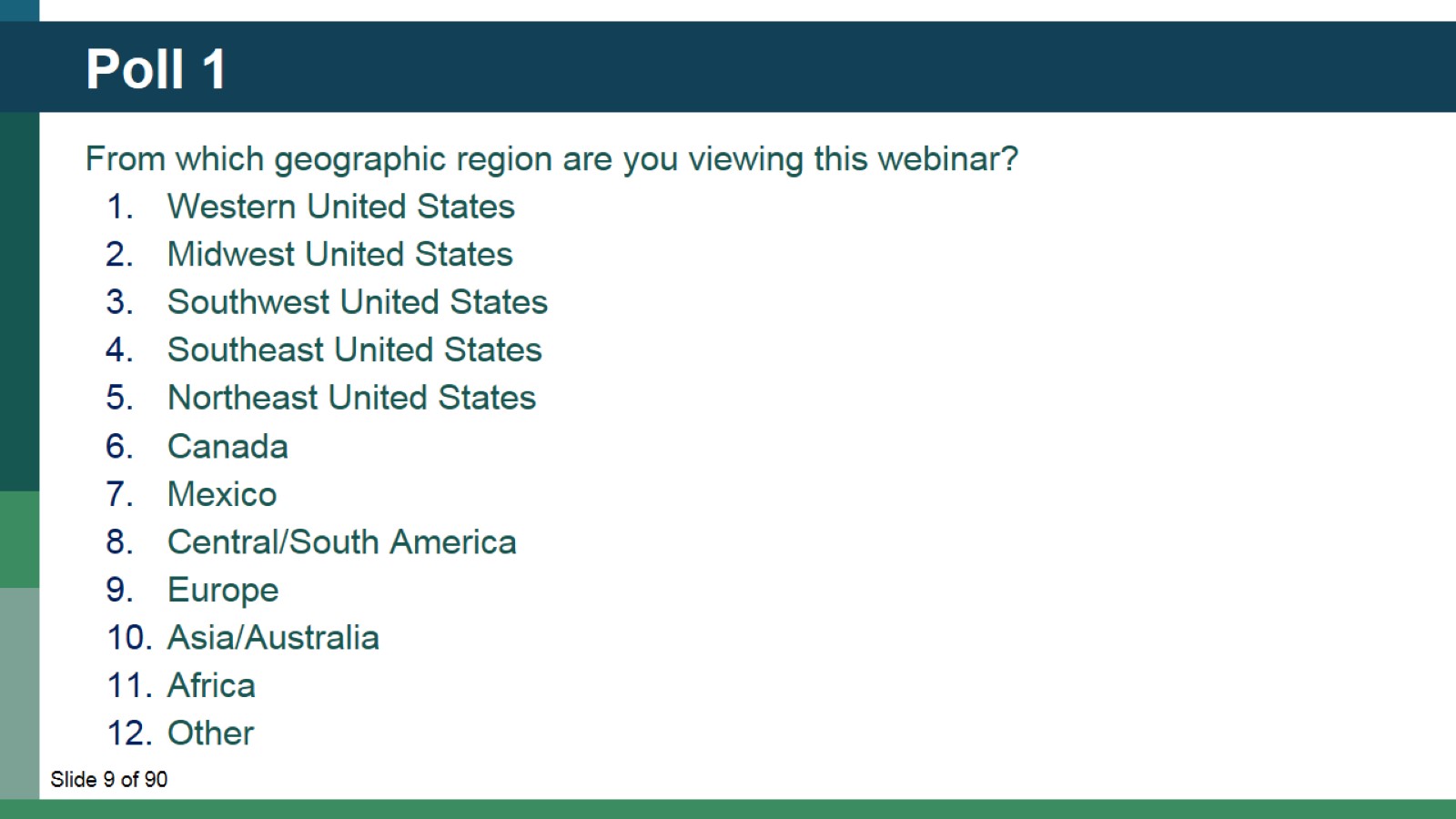 Poll 1
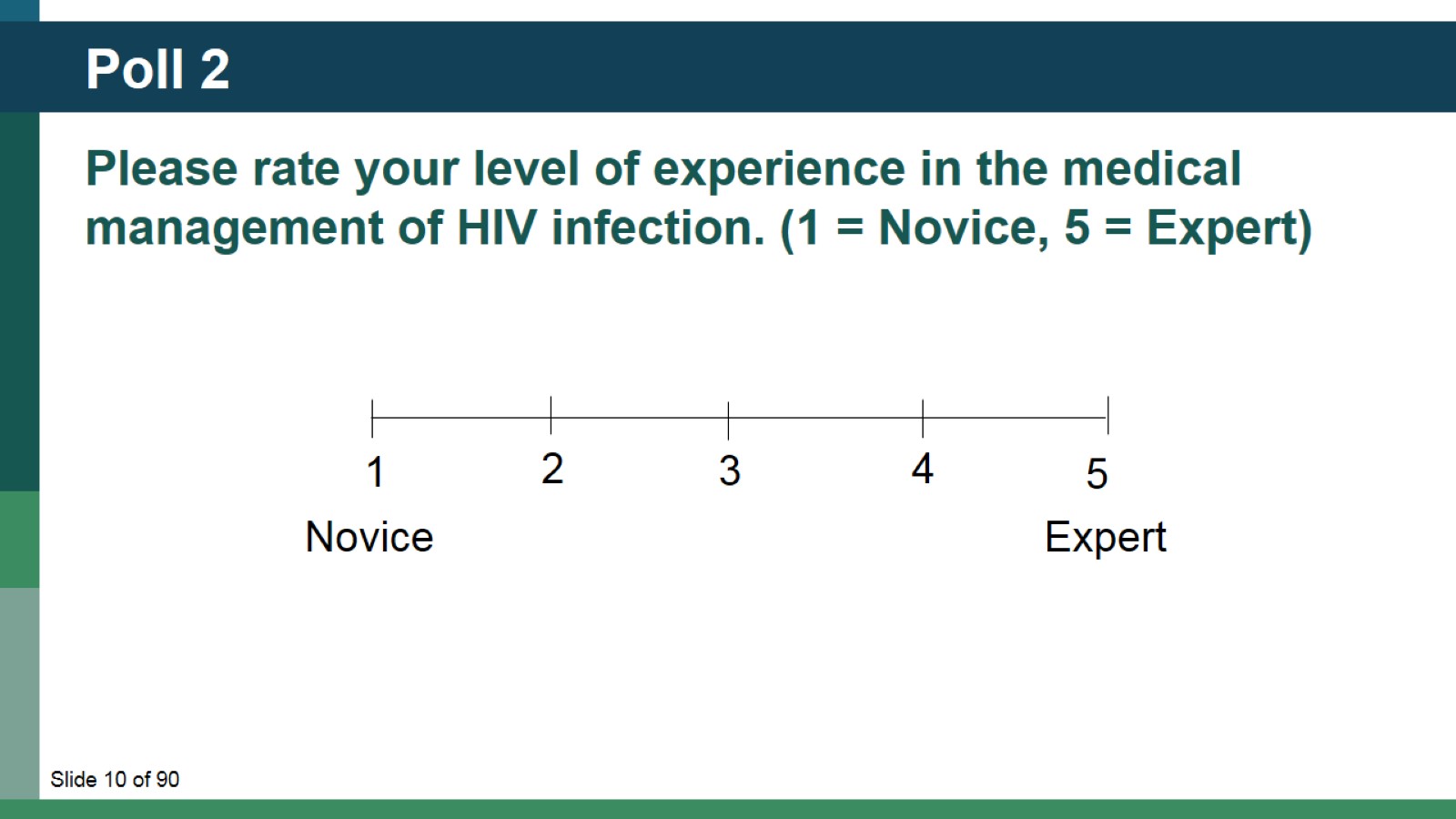 Poll 2
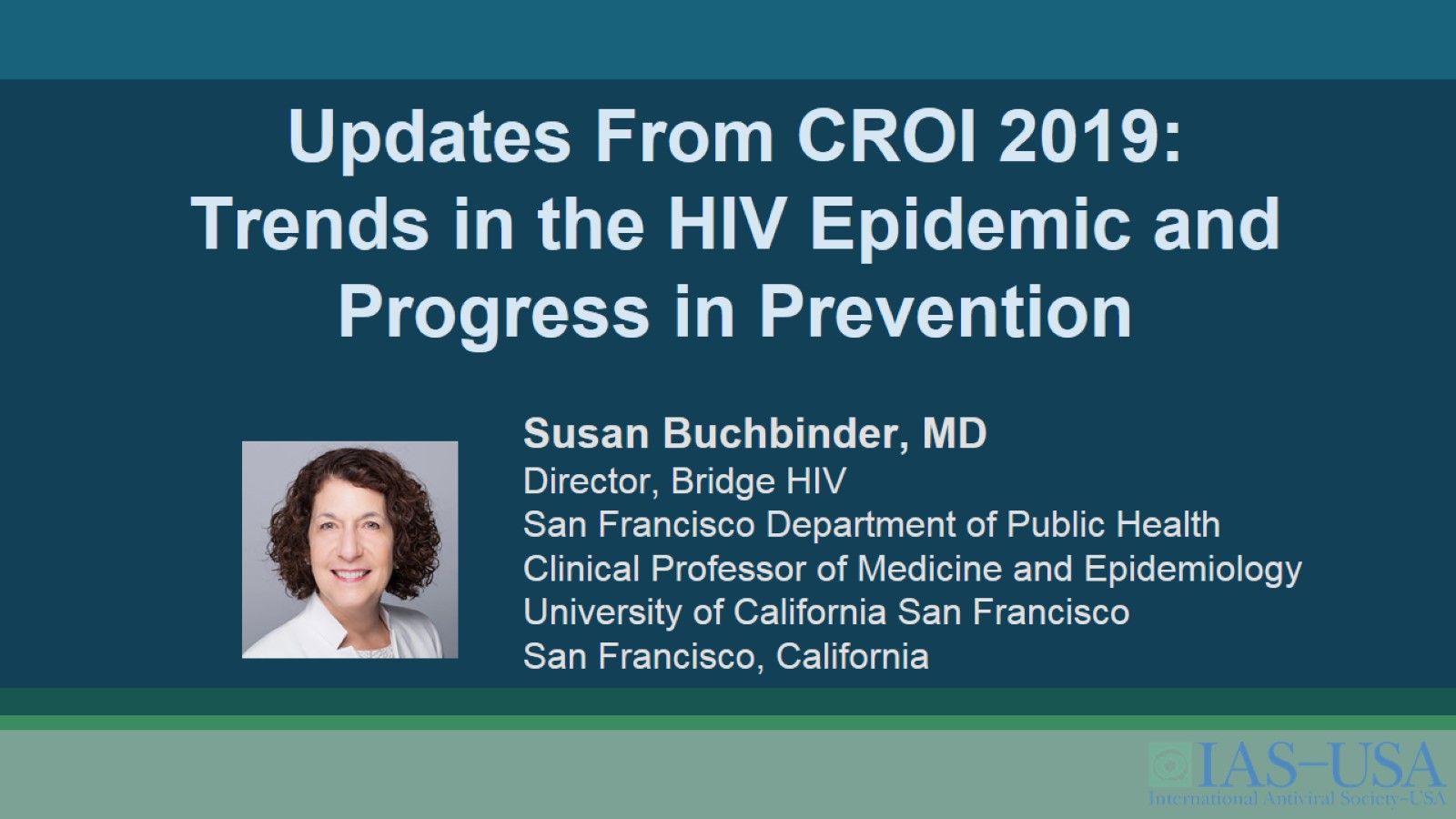 Updates From CROI 2019:Trends in the HIV Epidemic and Progress in Prevention
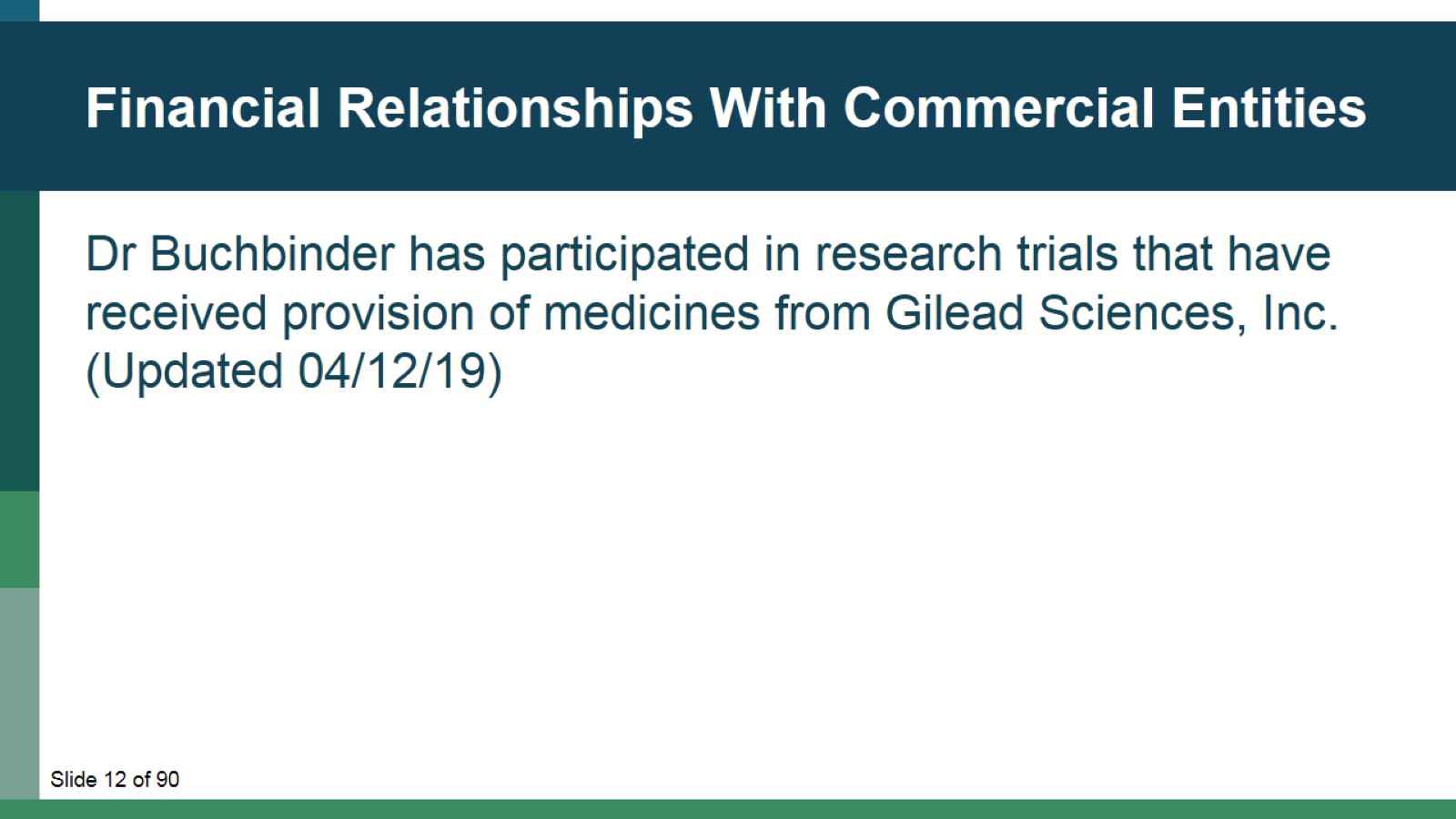 Financial Relationships With Commercial Entities
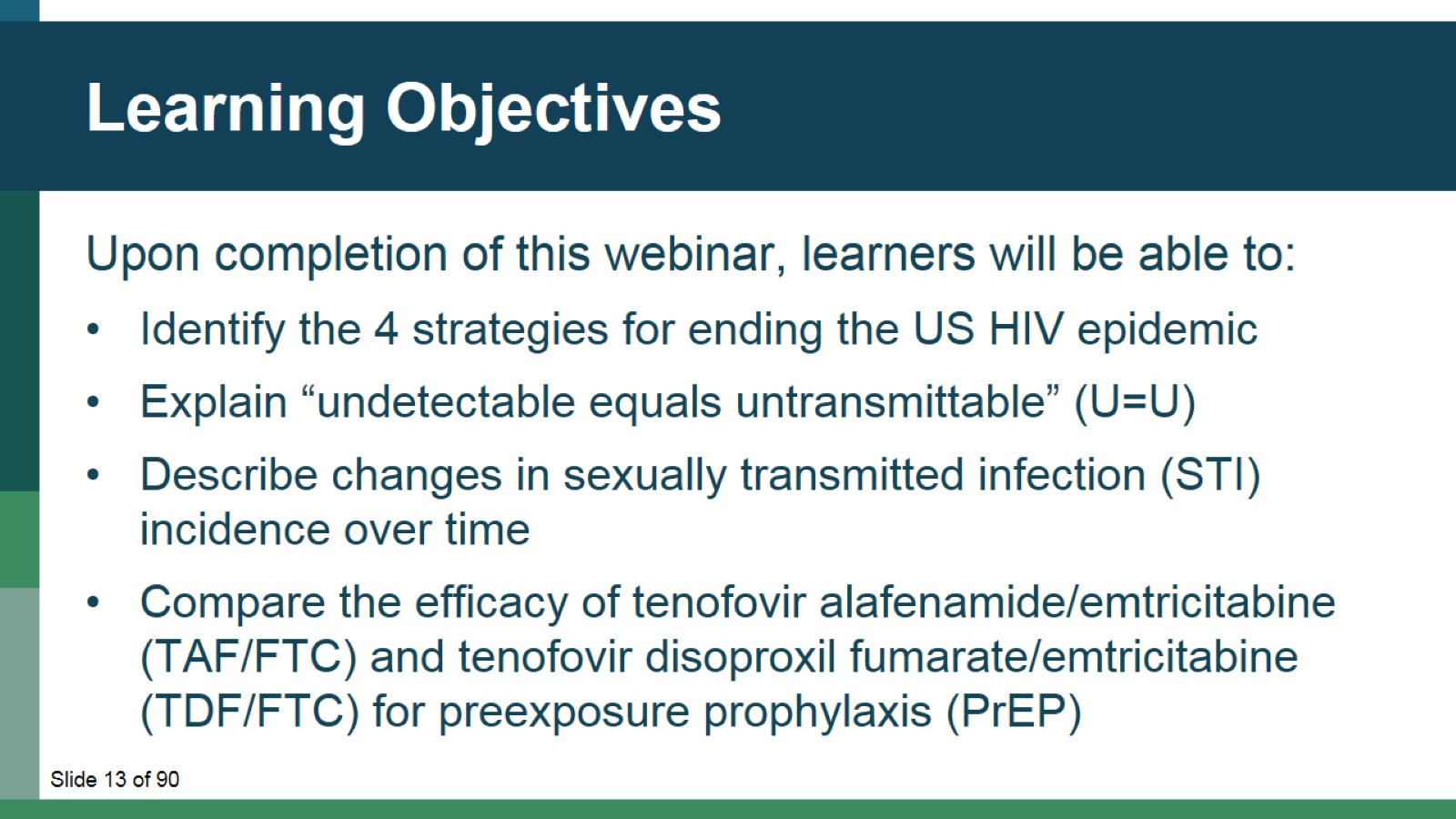 Learning Objectives
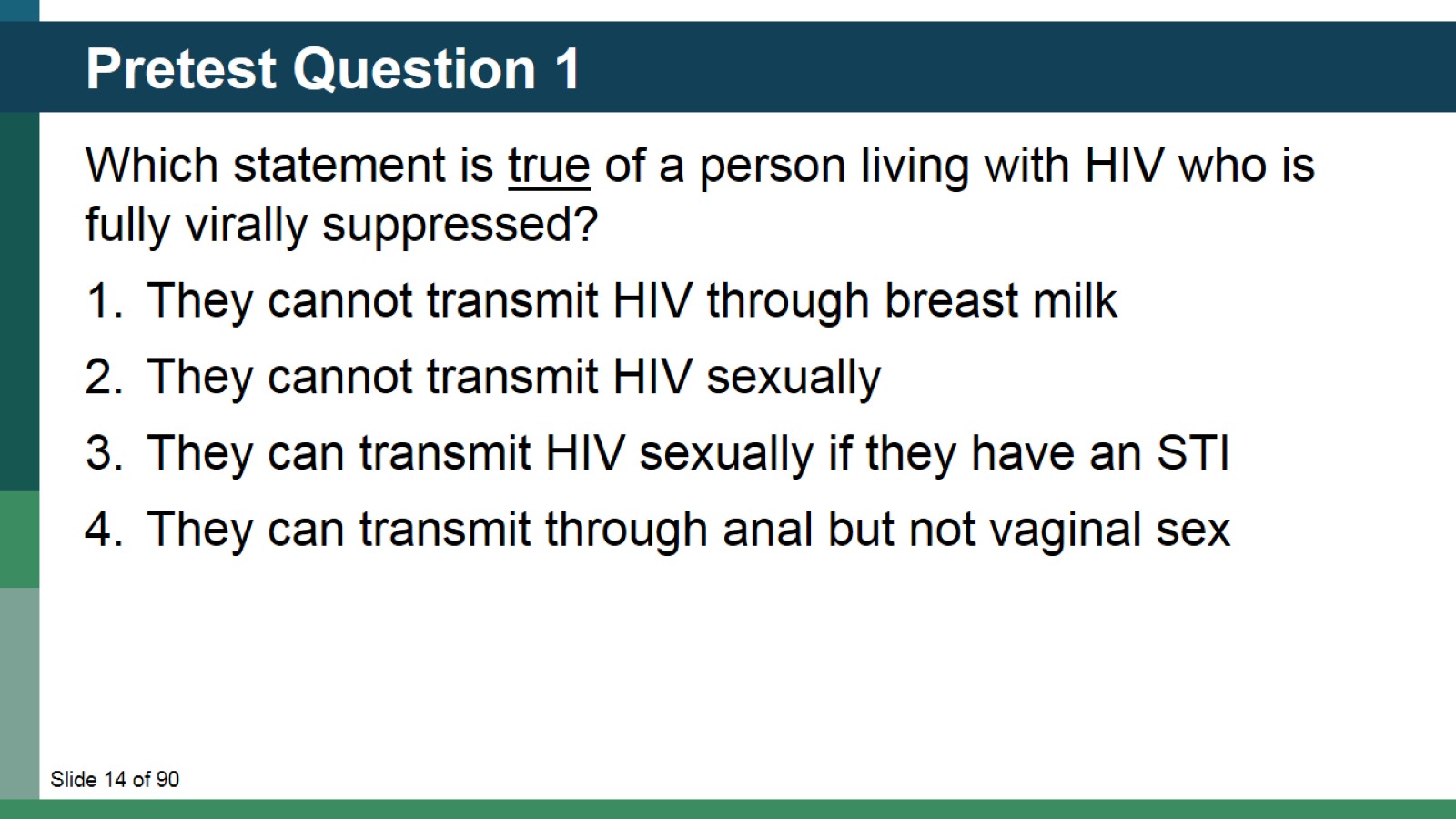 Pretest Question 1
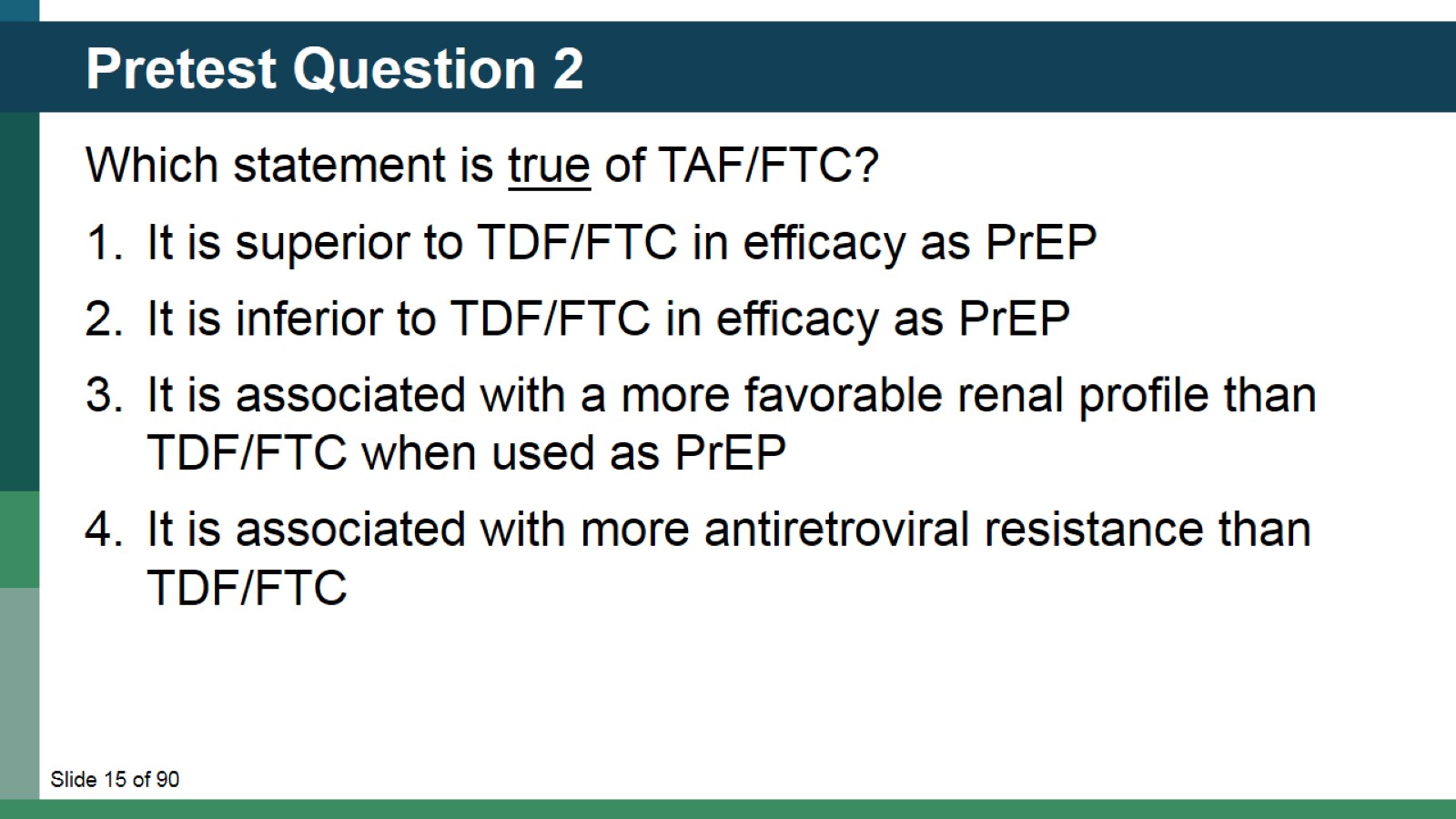 Pretest Question 2
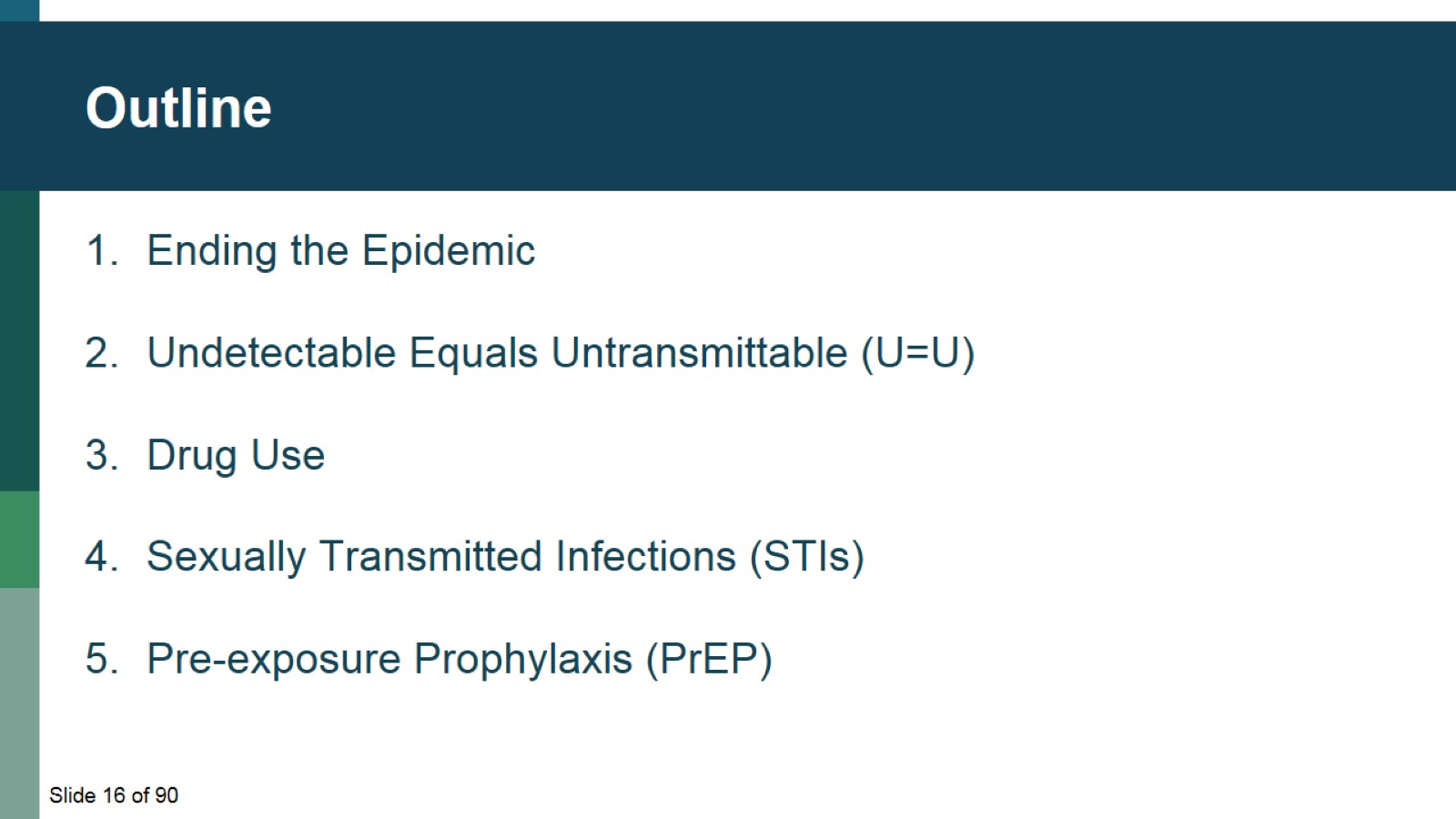 Outline
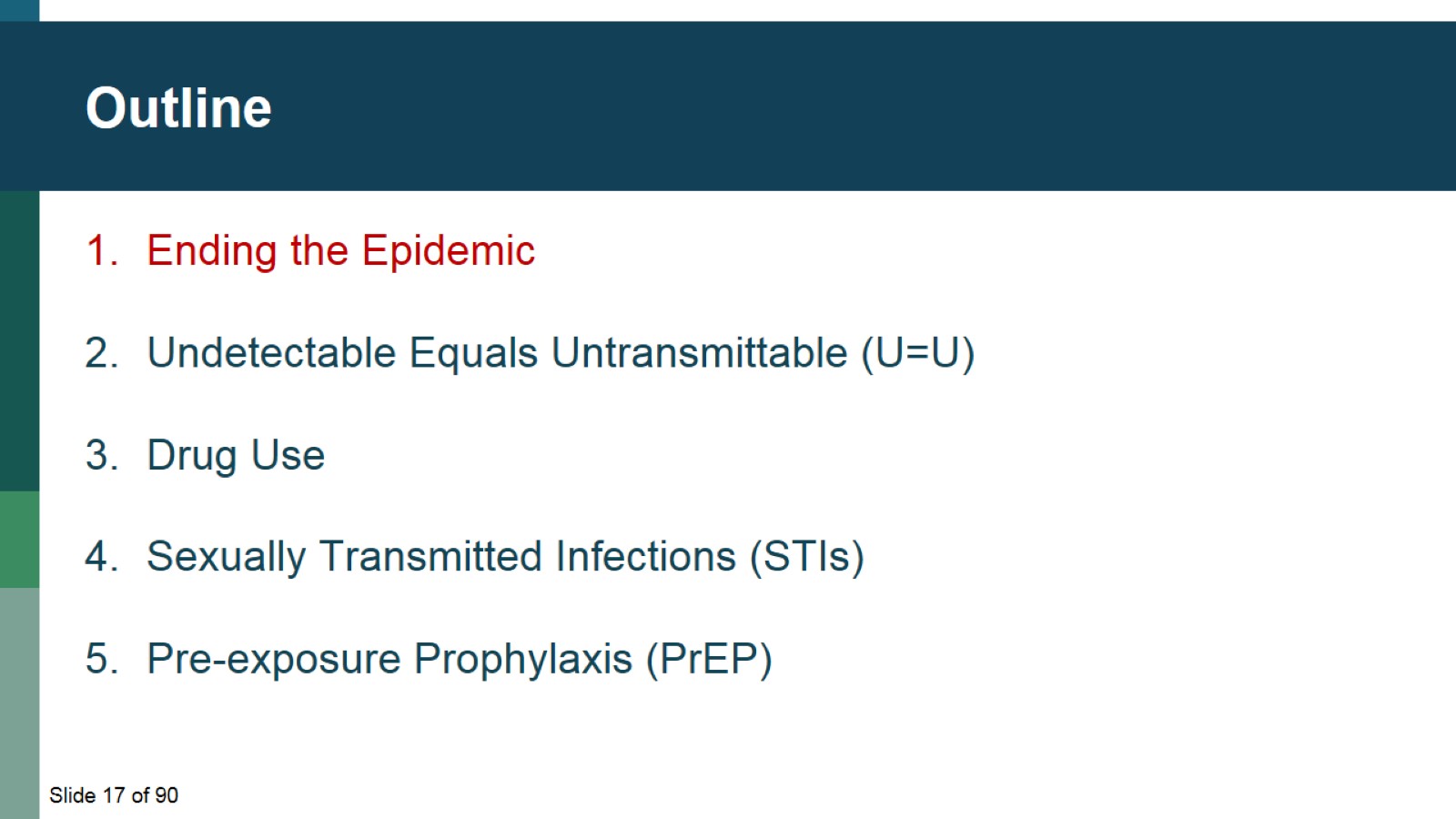 Outline
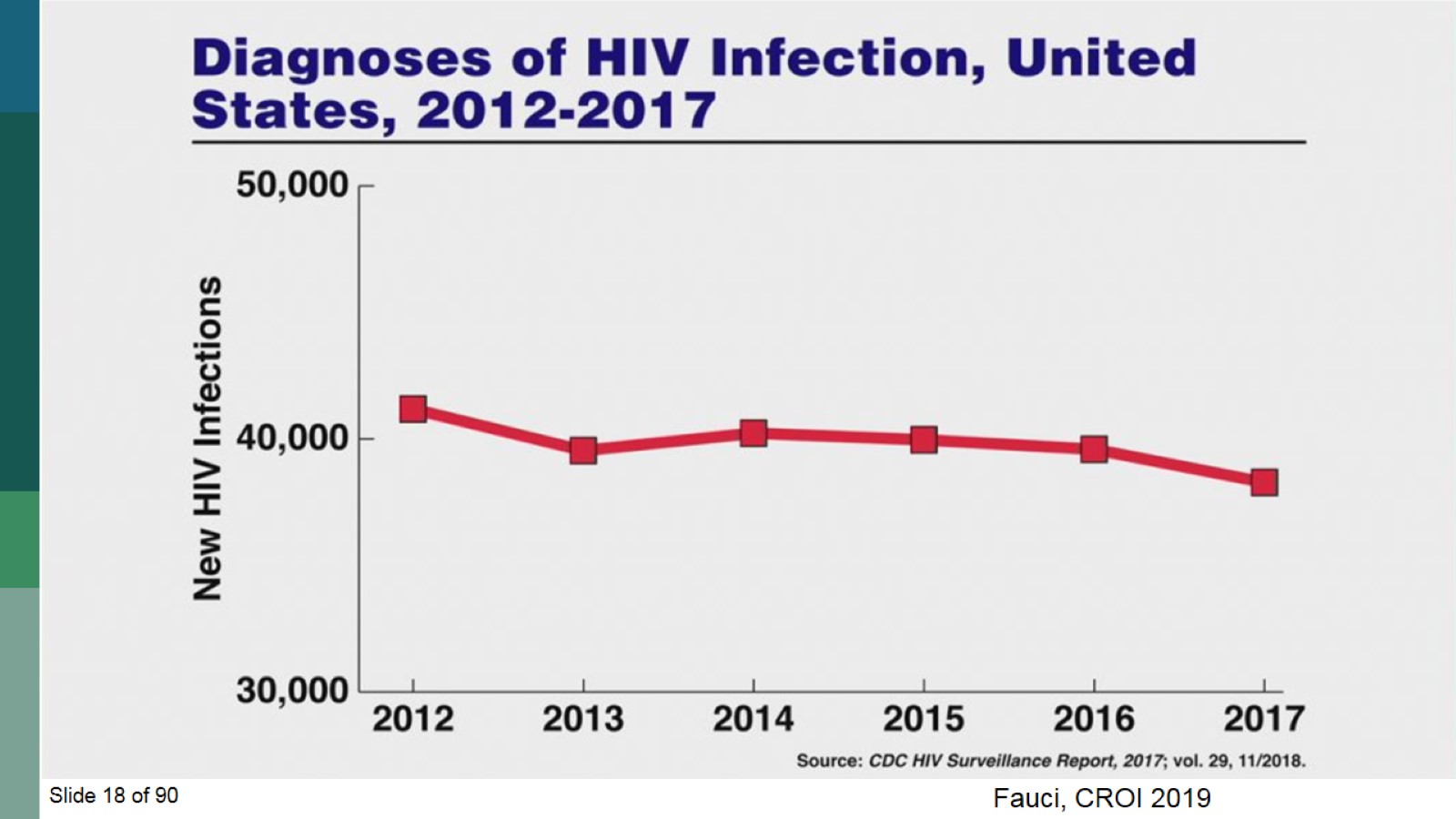 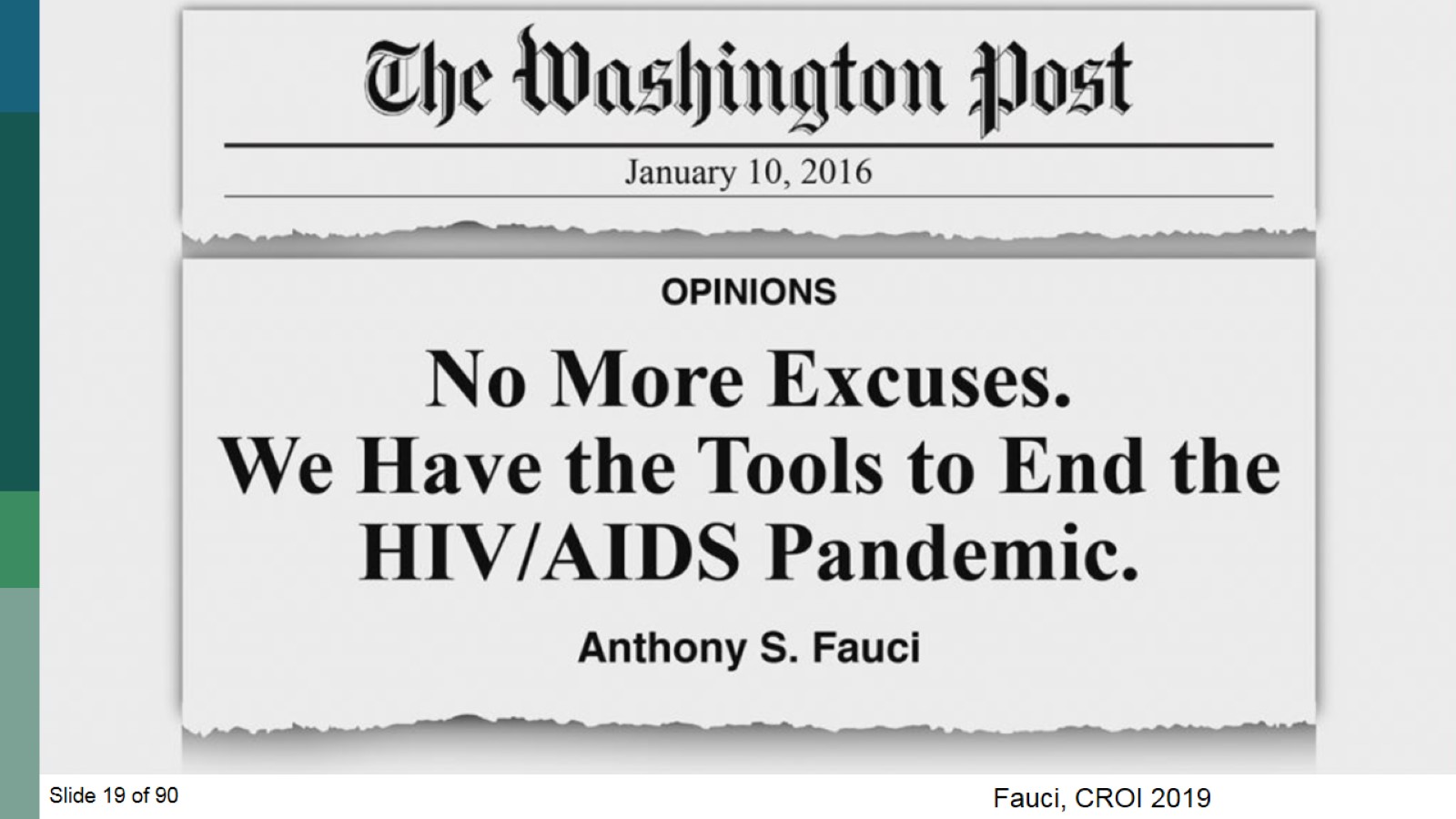 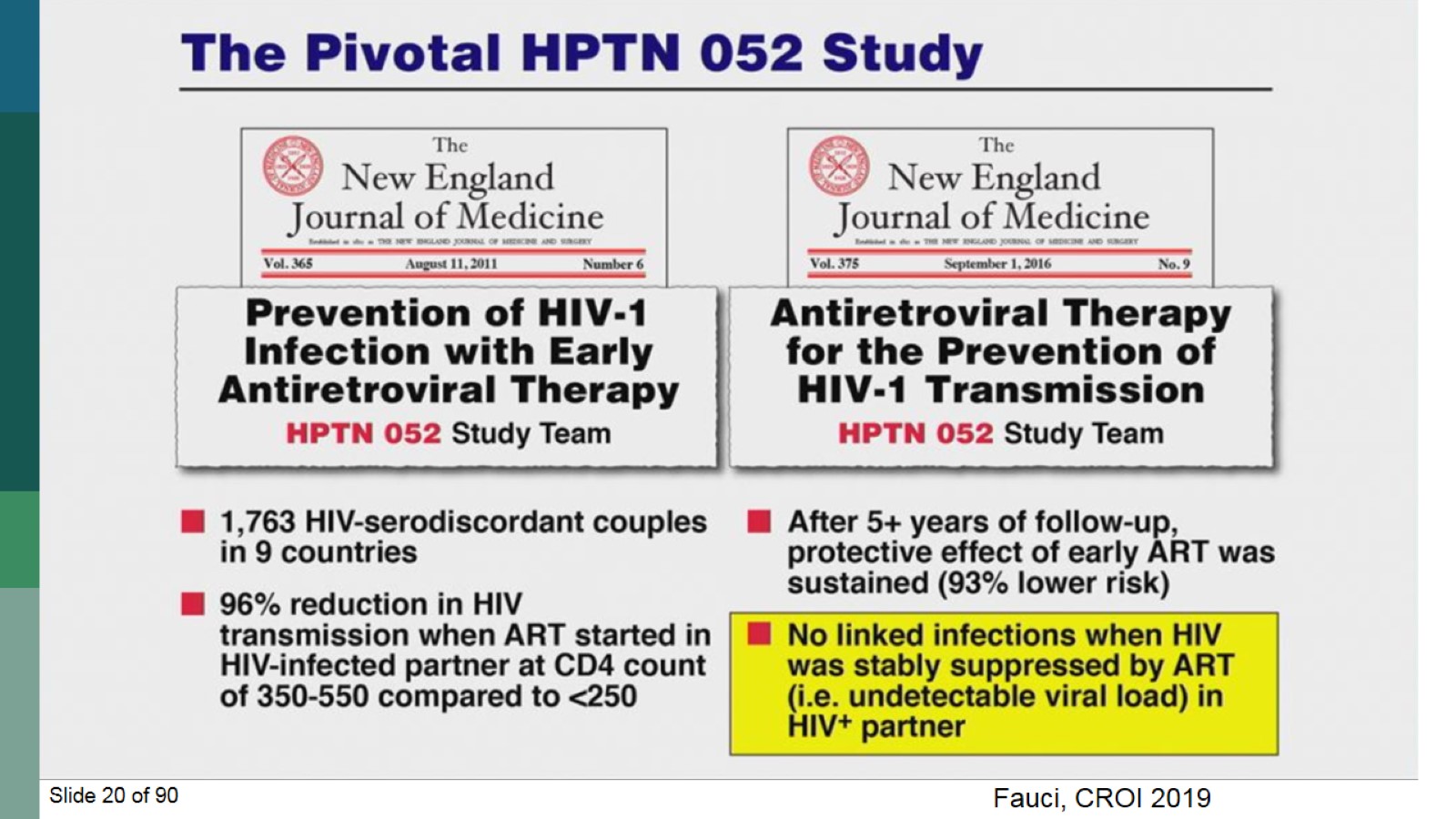 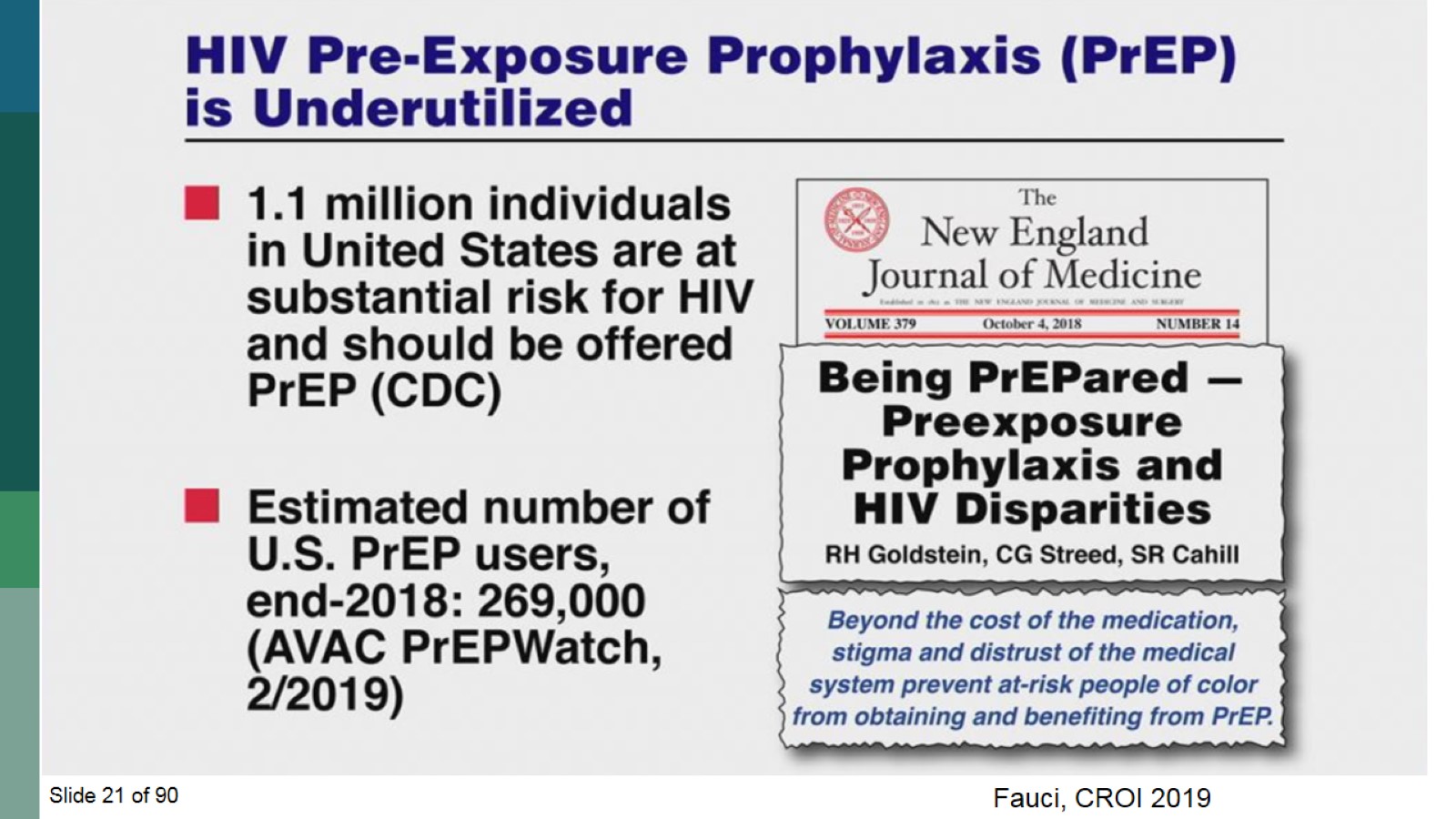 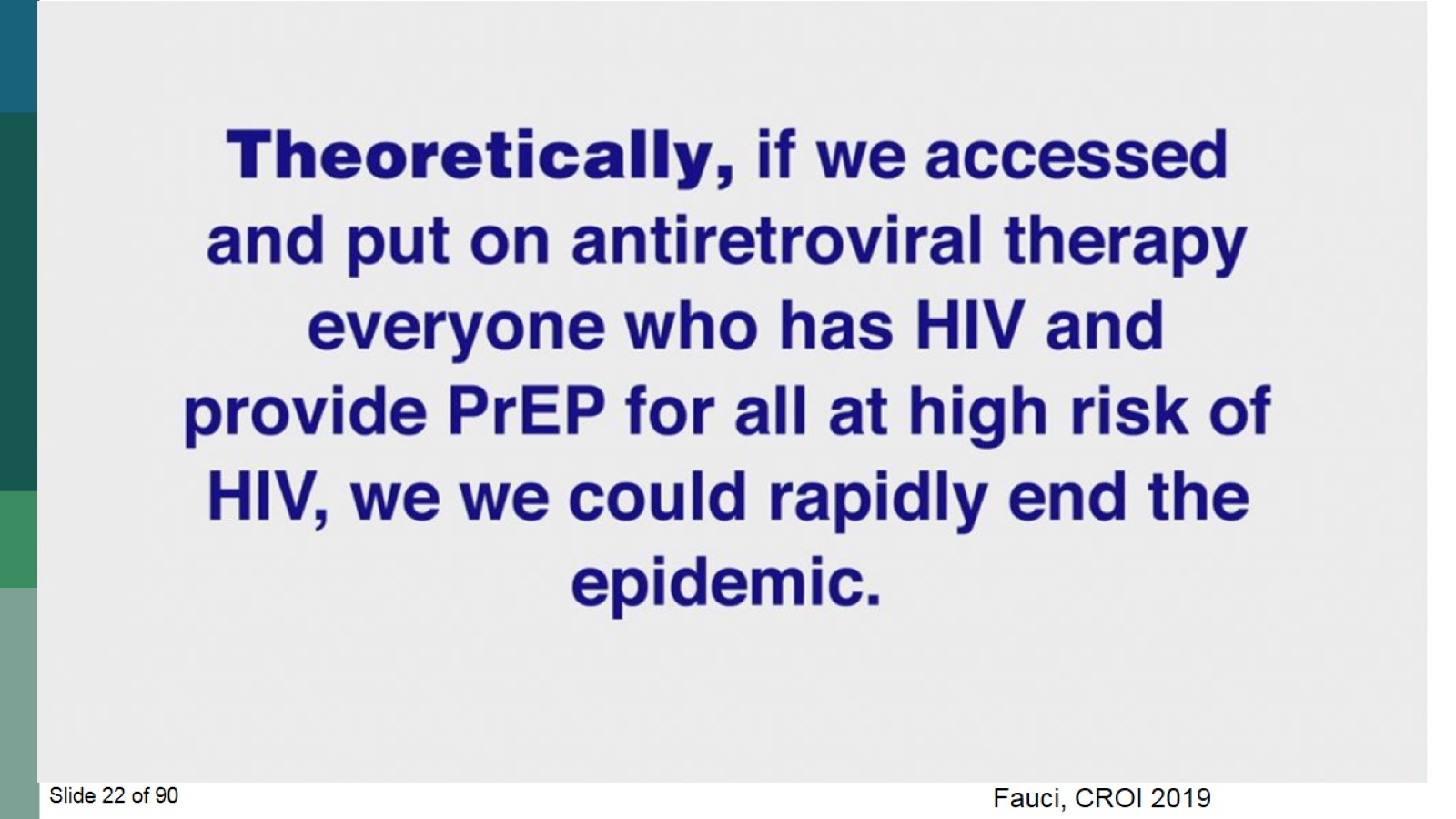 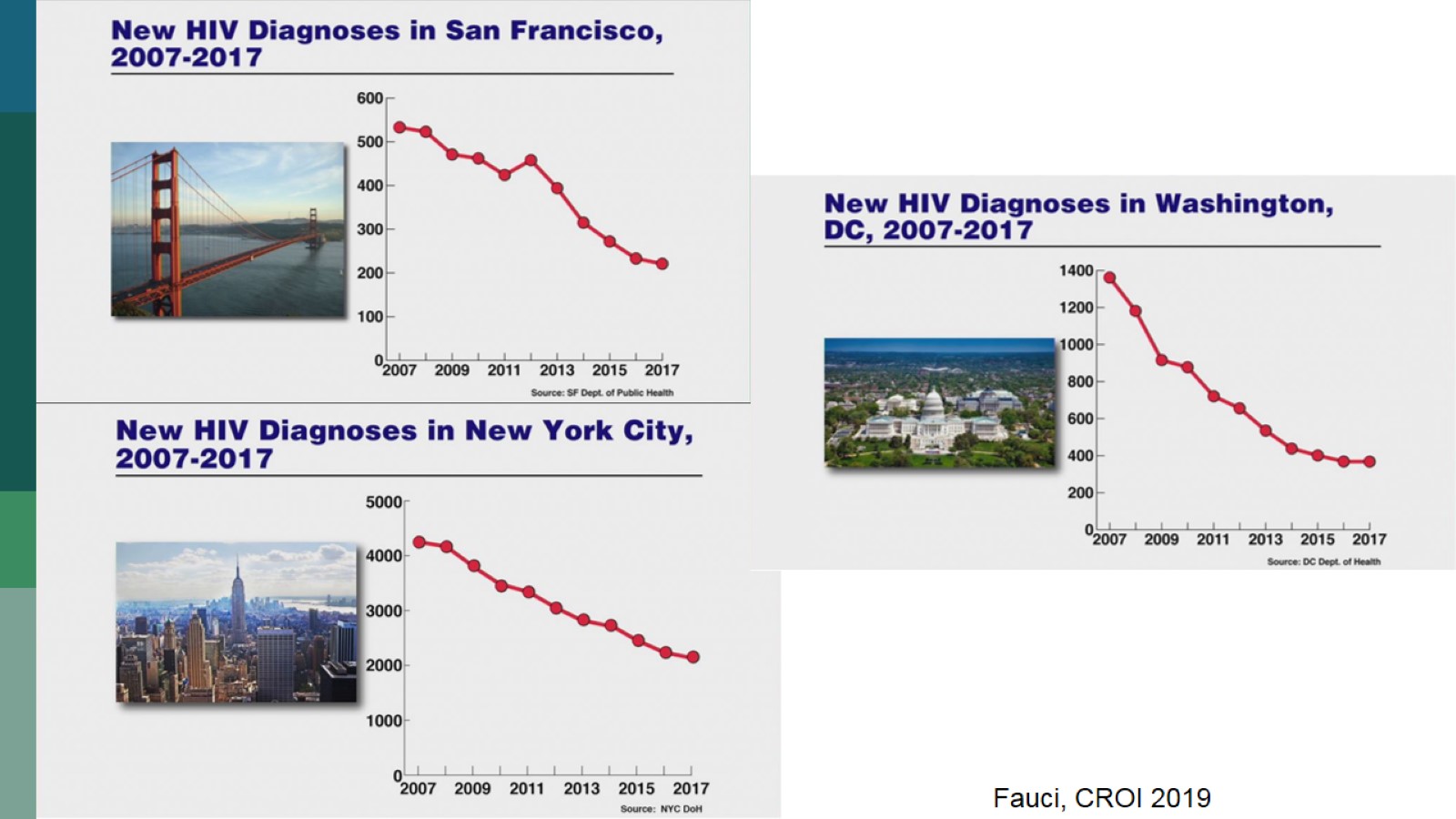 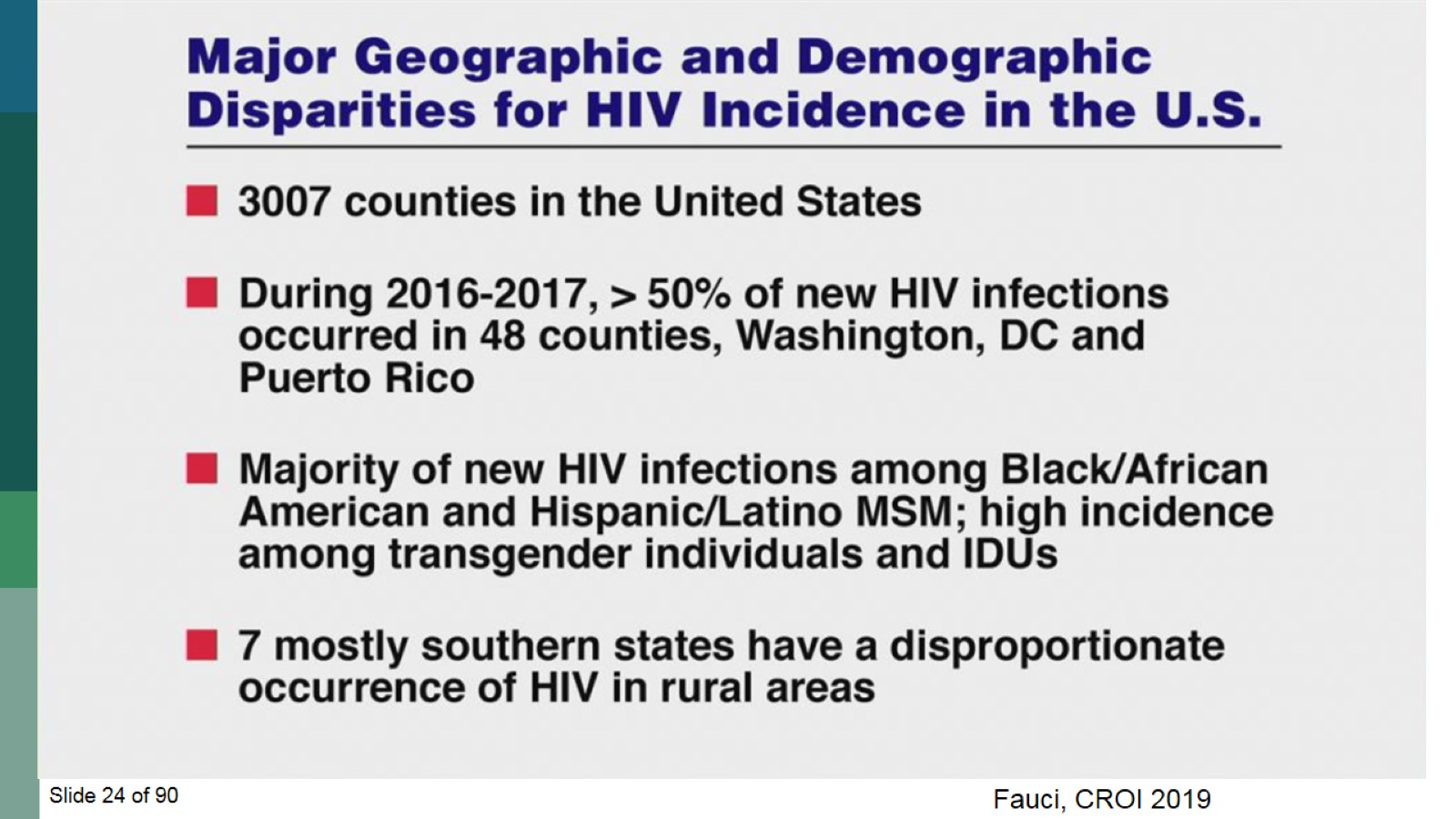 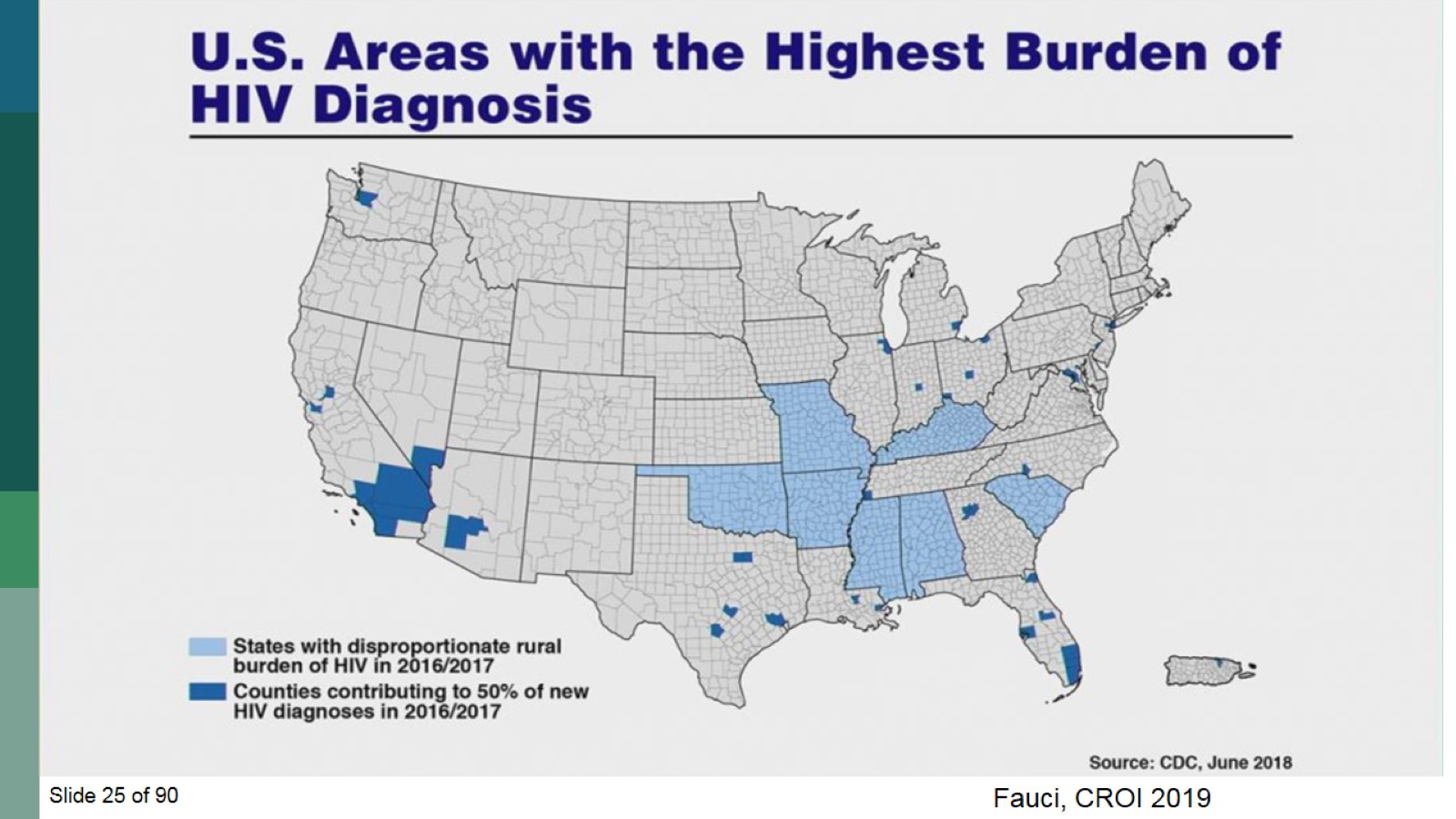 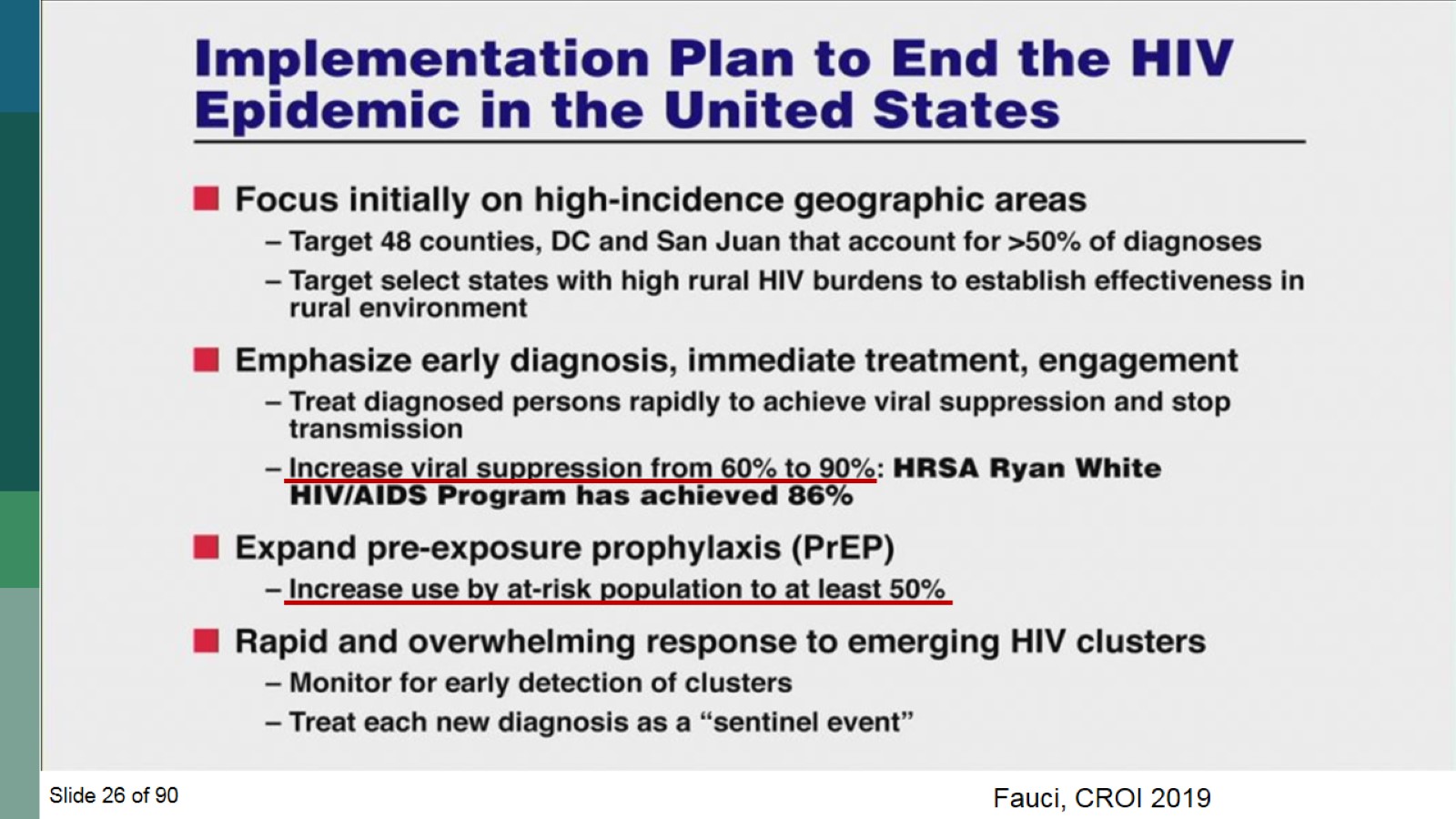 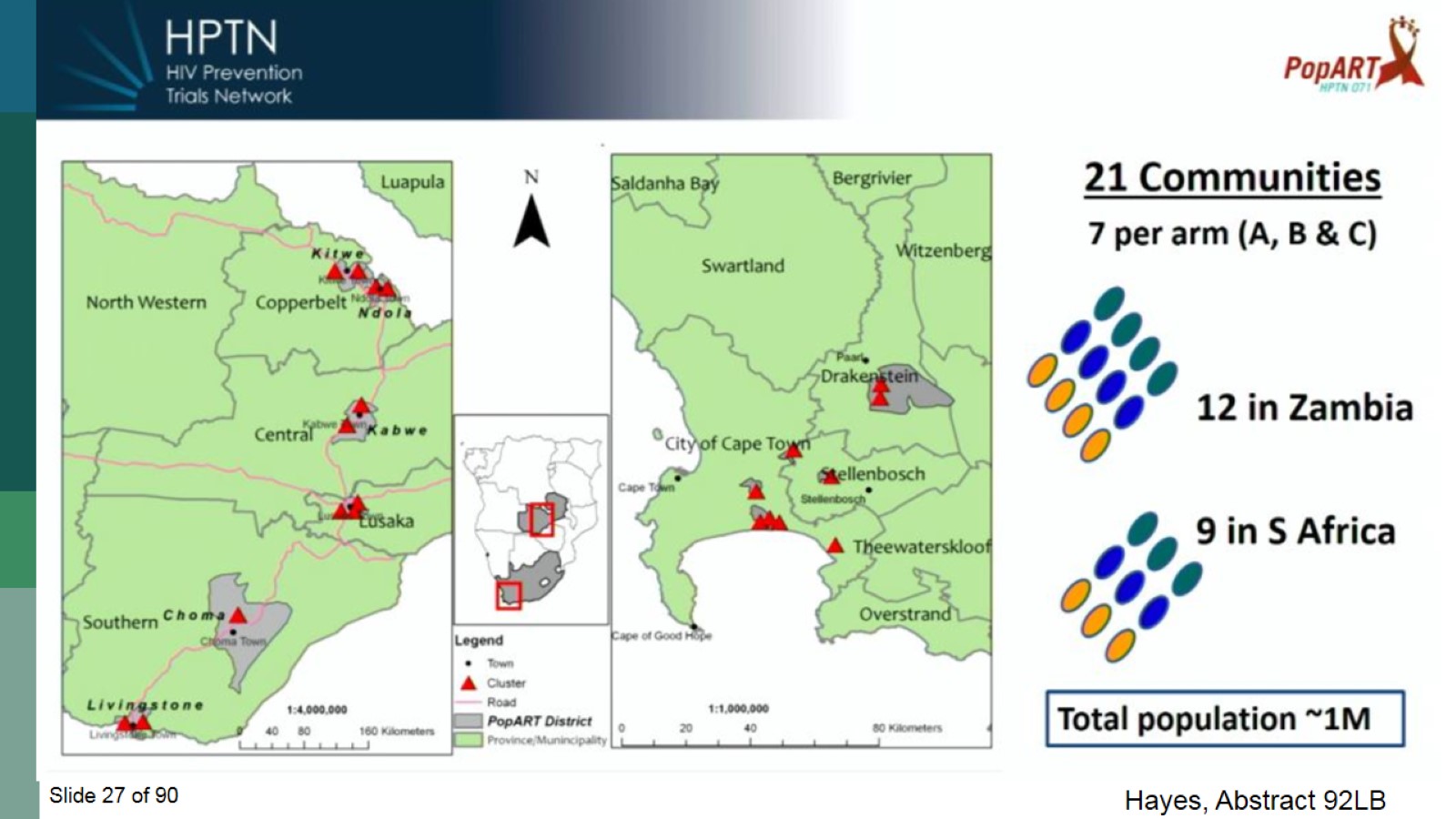 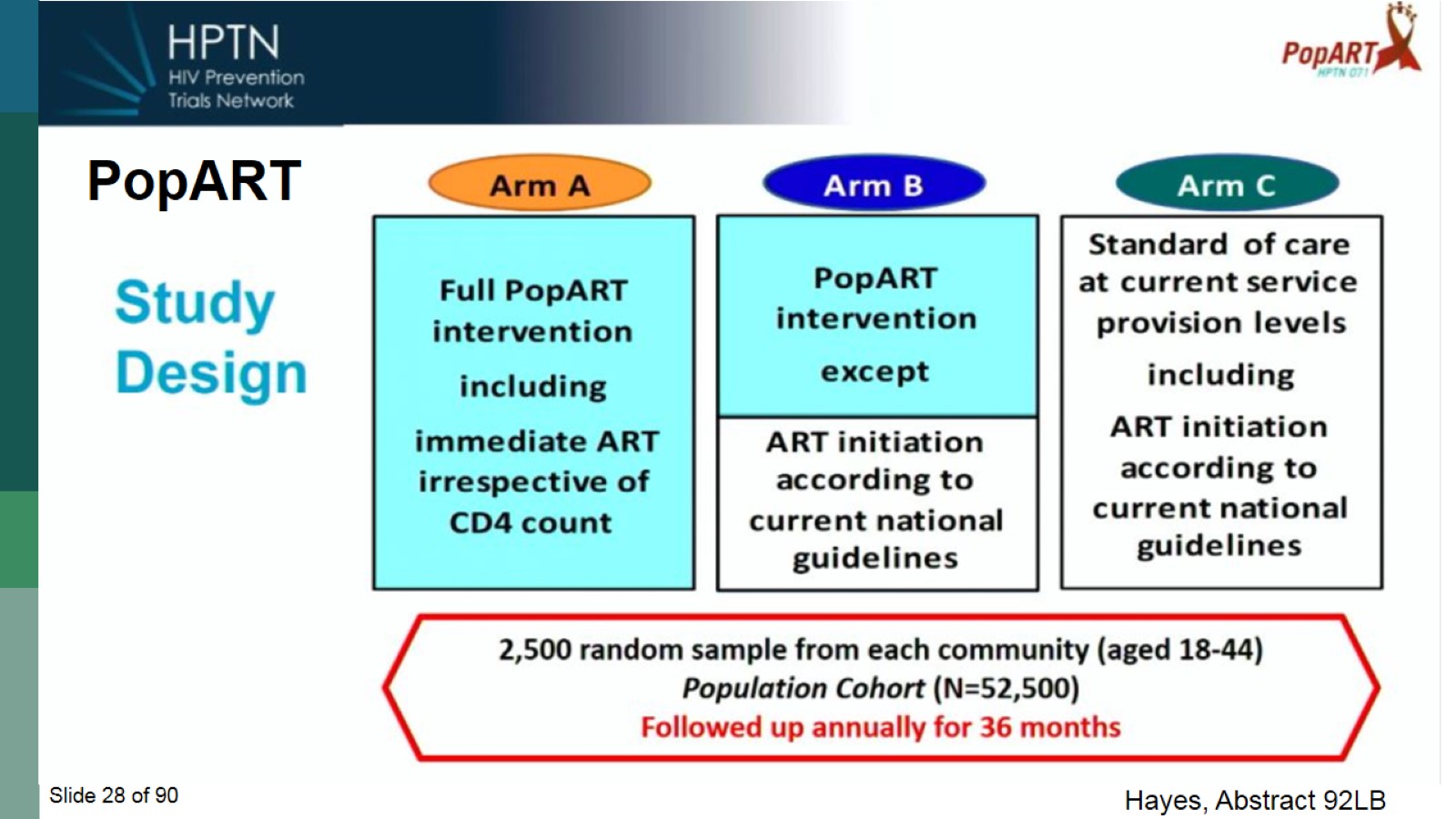 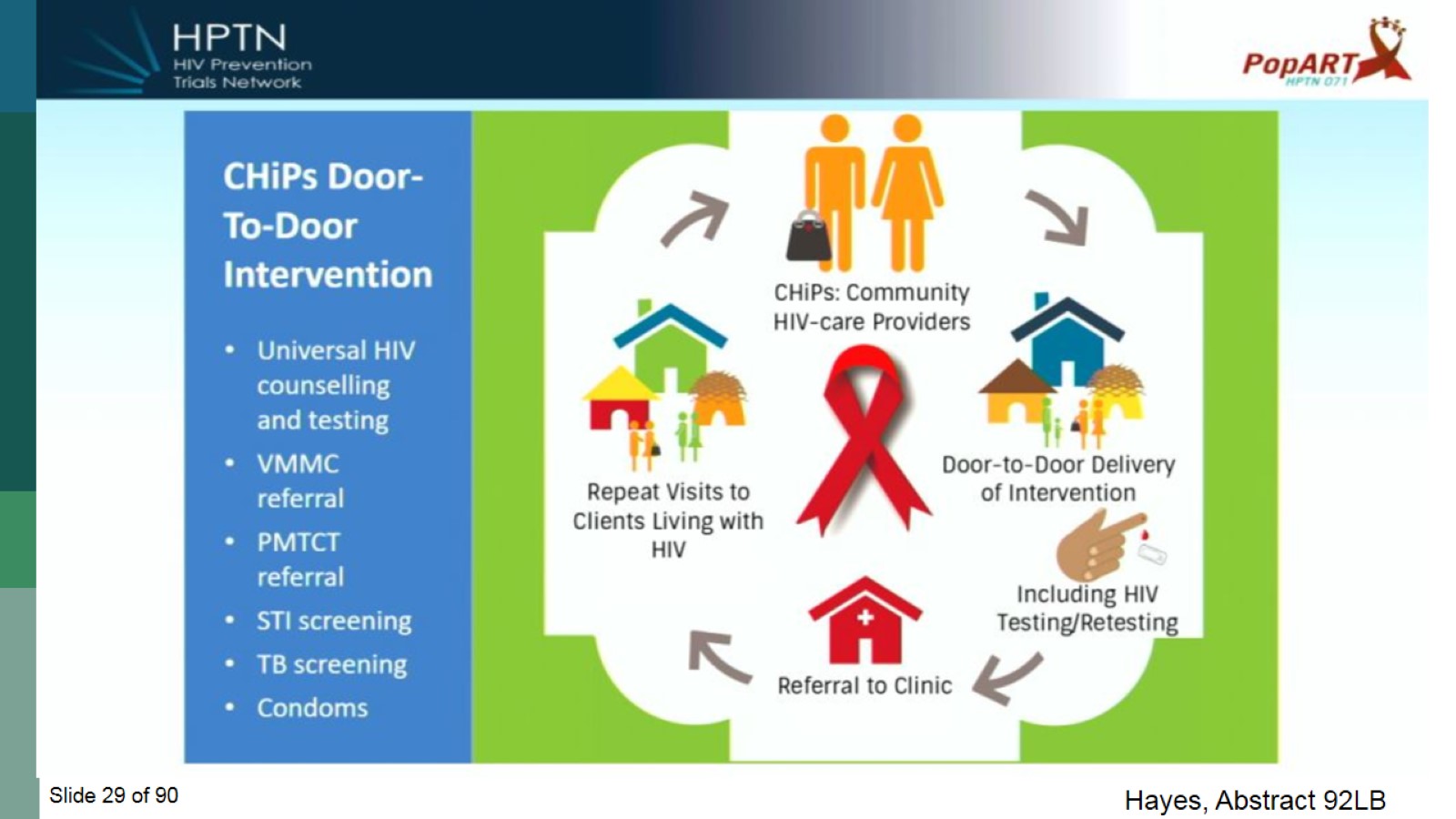 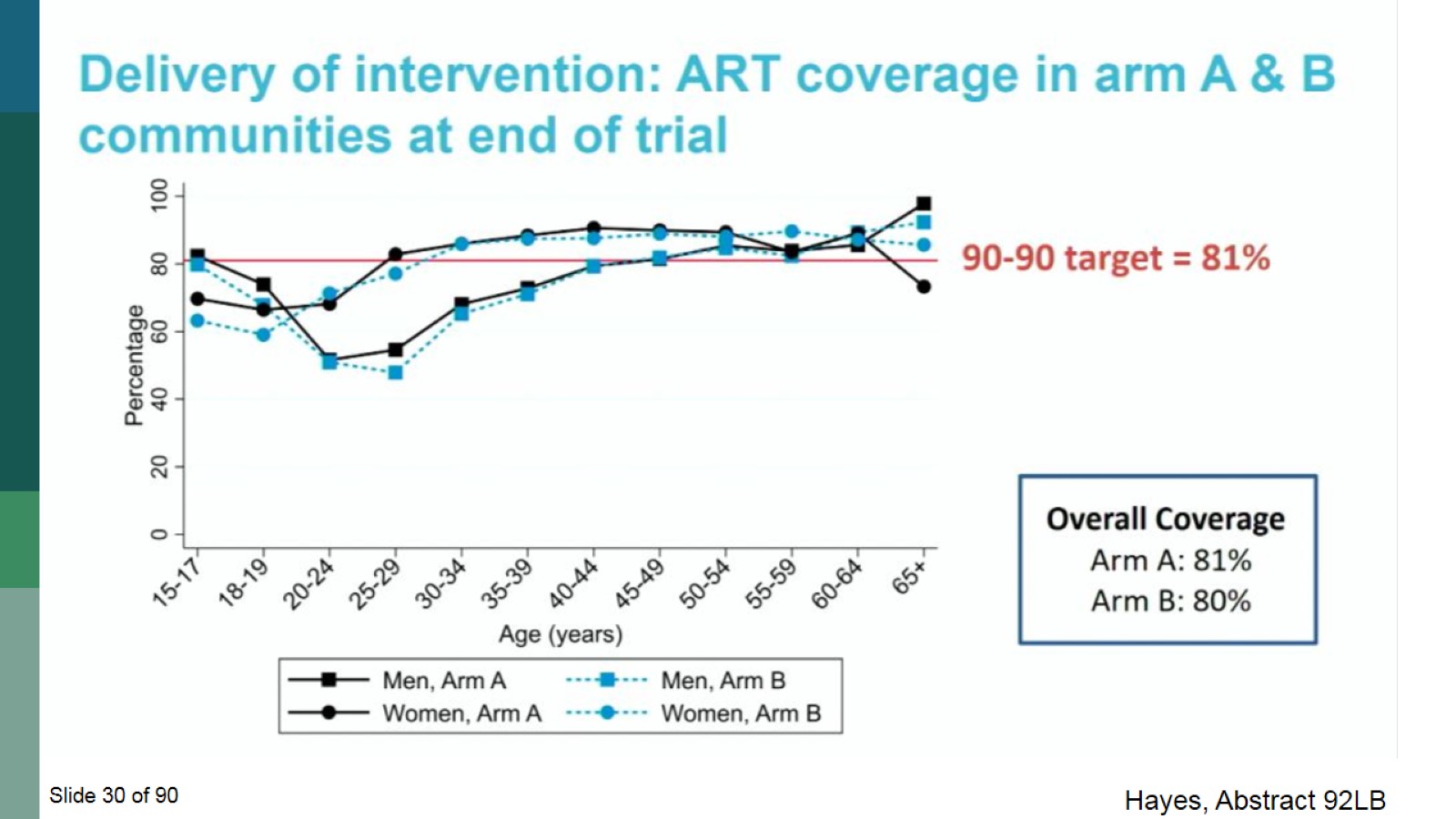 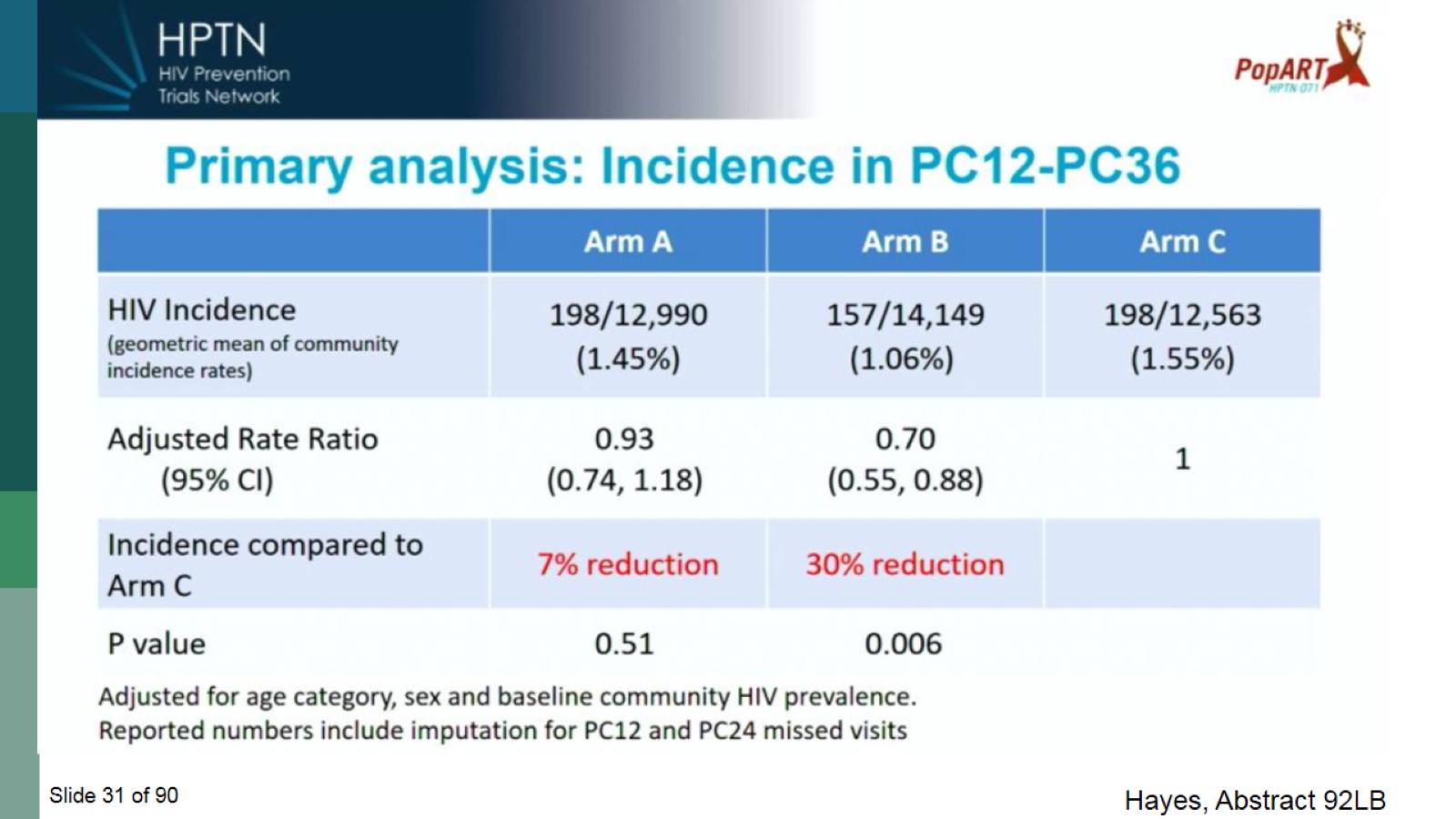 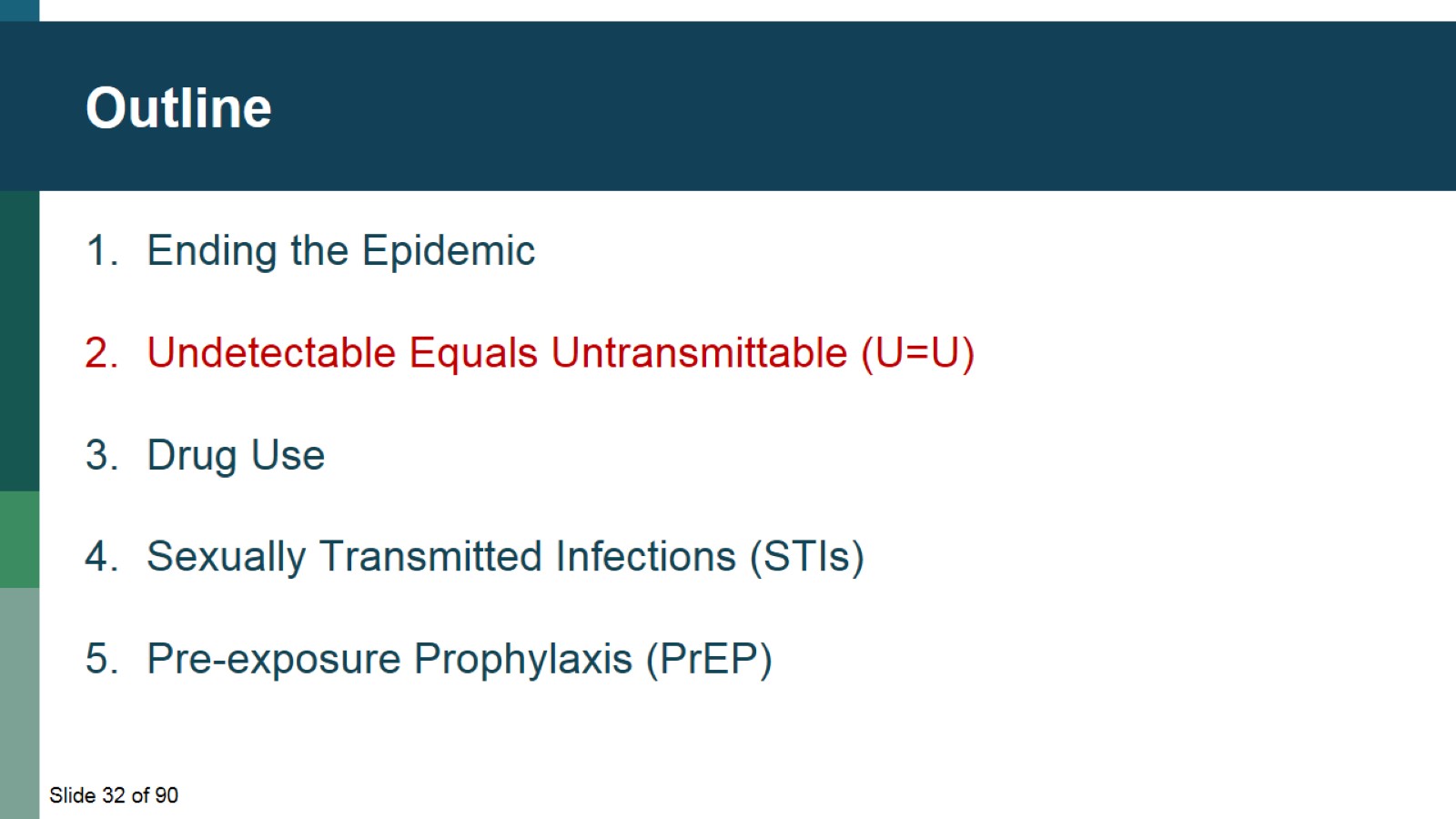 Outline
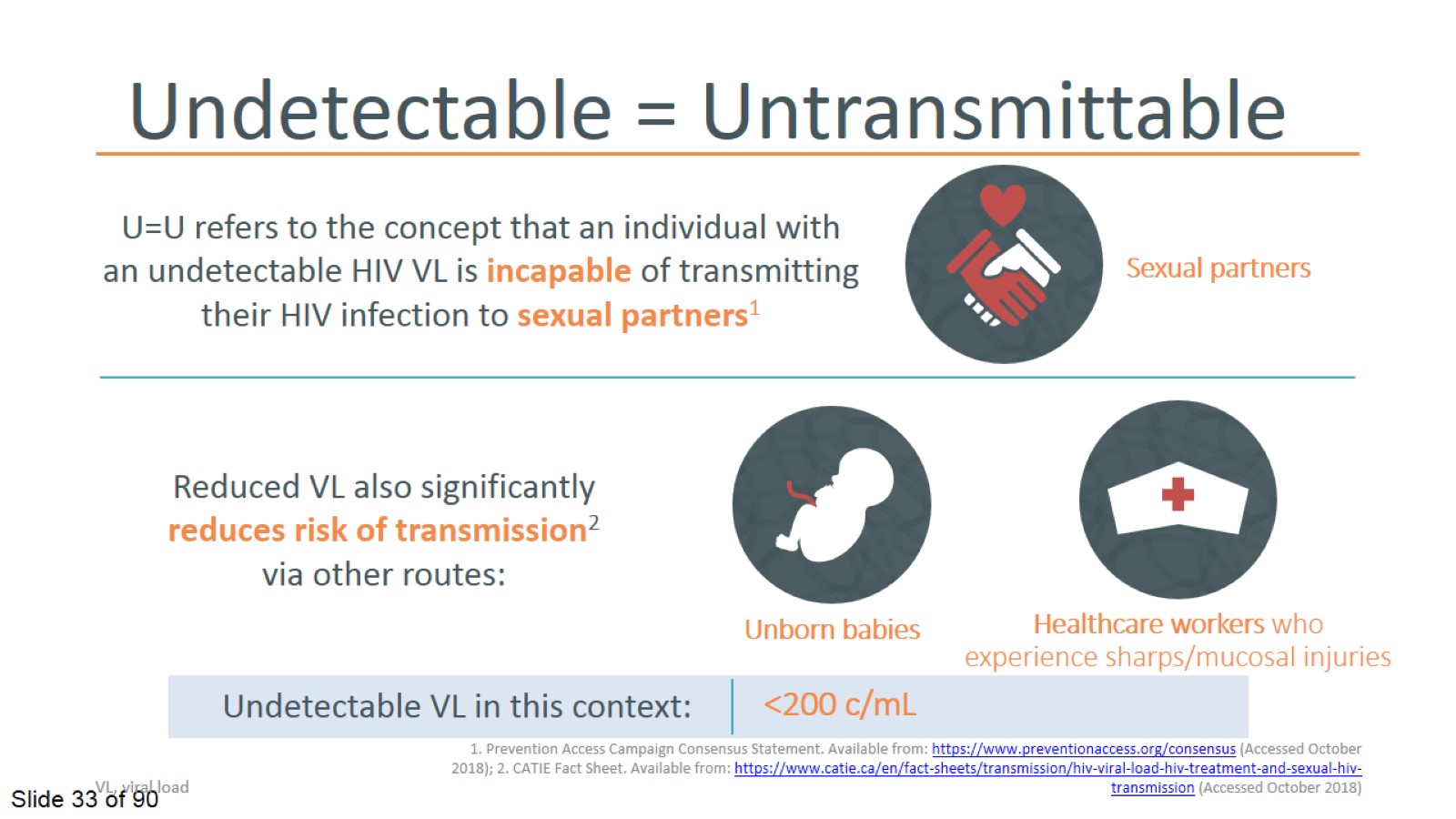 Undetectable = Untransmittable
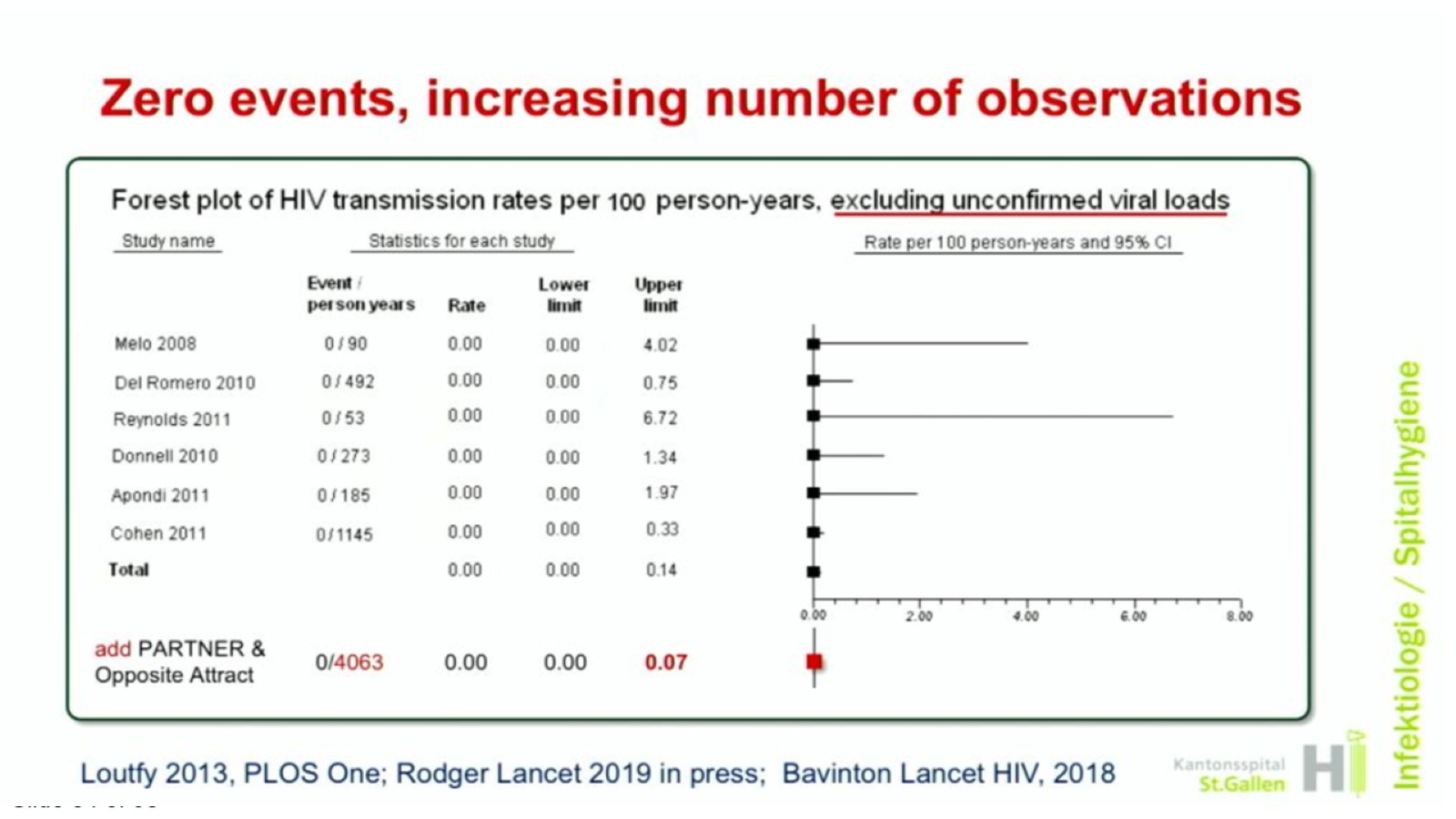 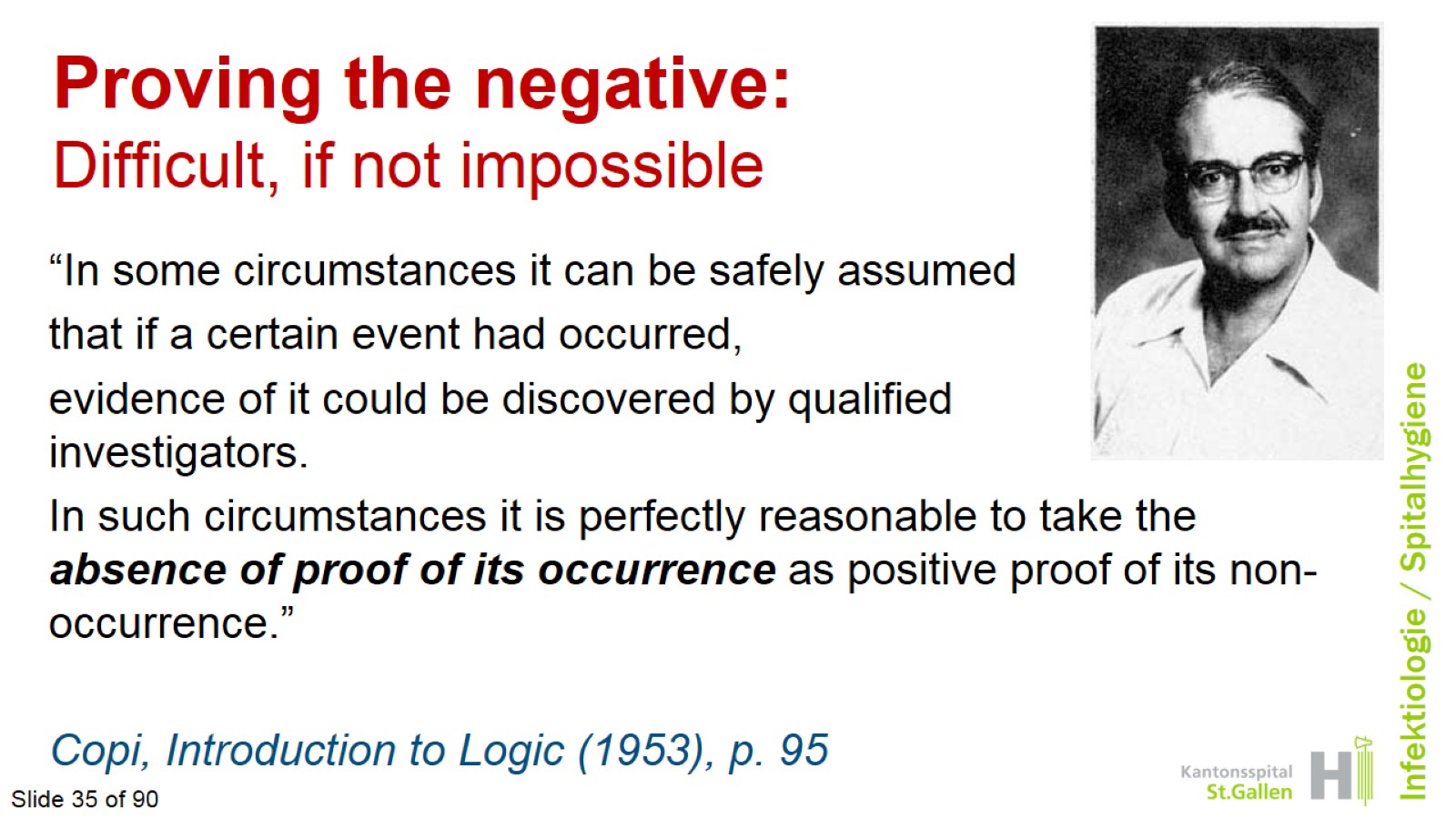 Proving the negative: Difficult, if not impossible
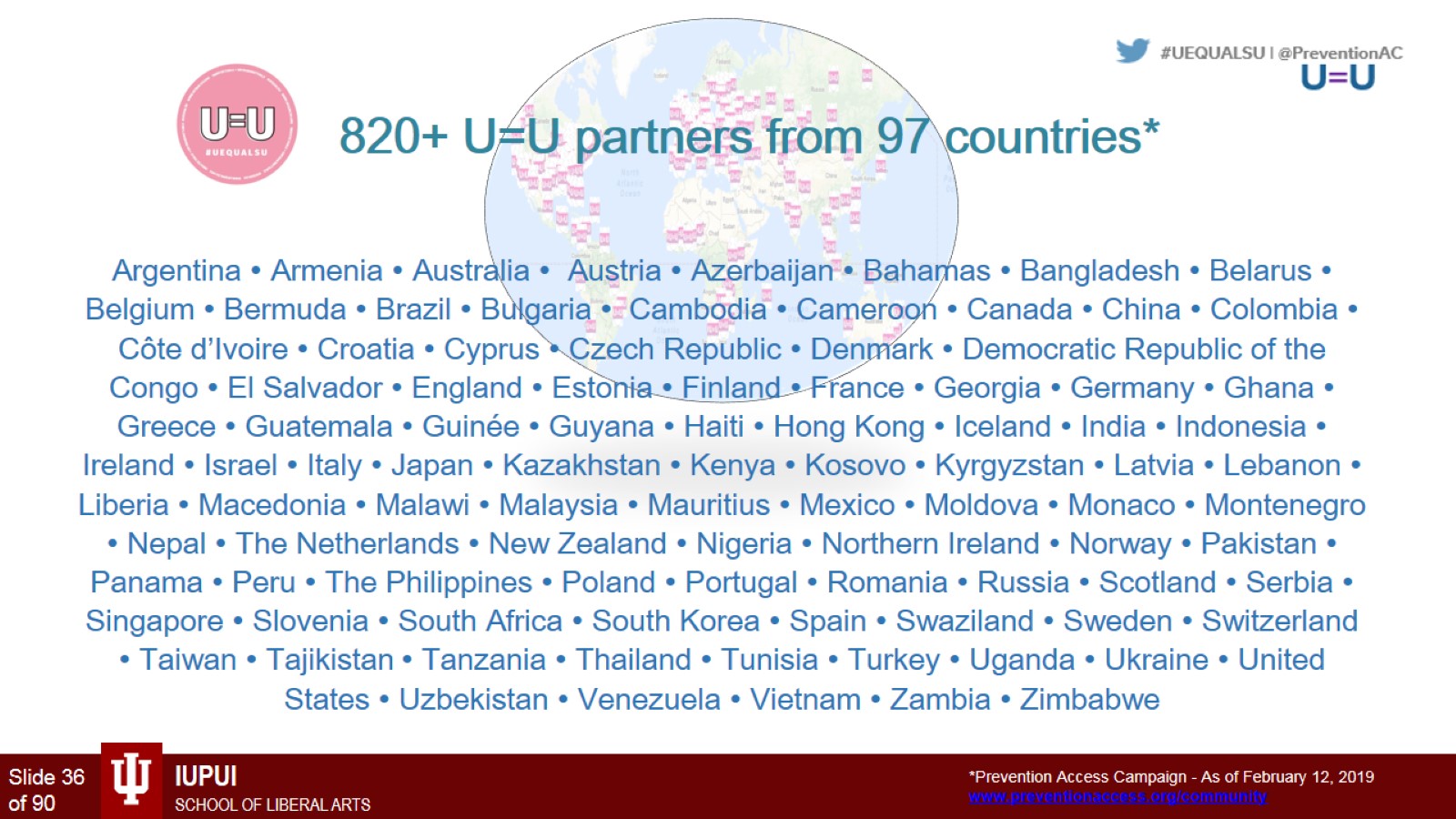 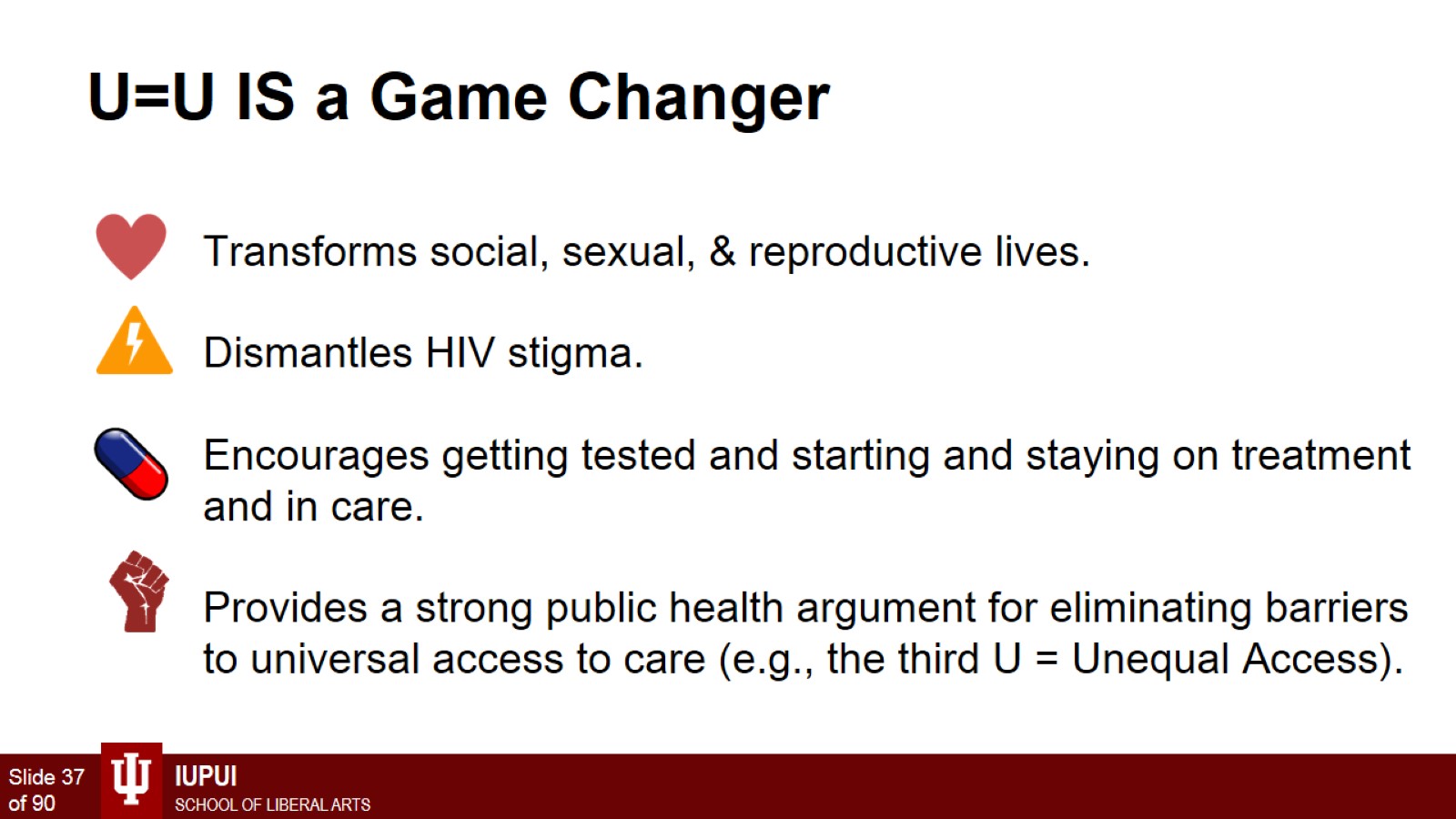 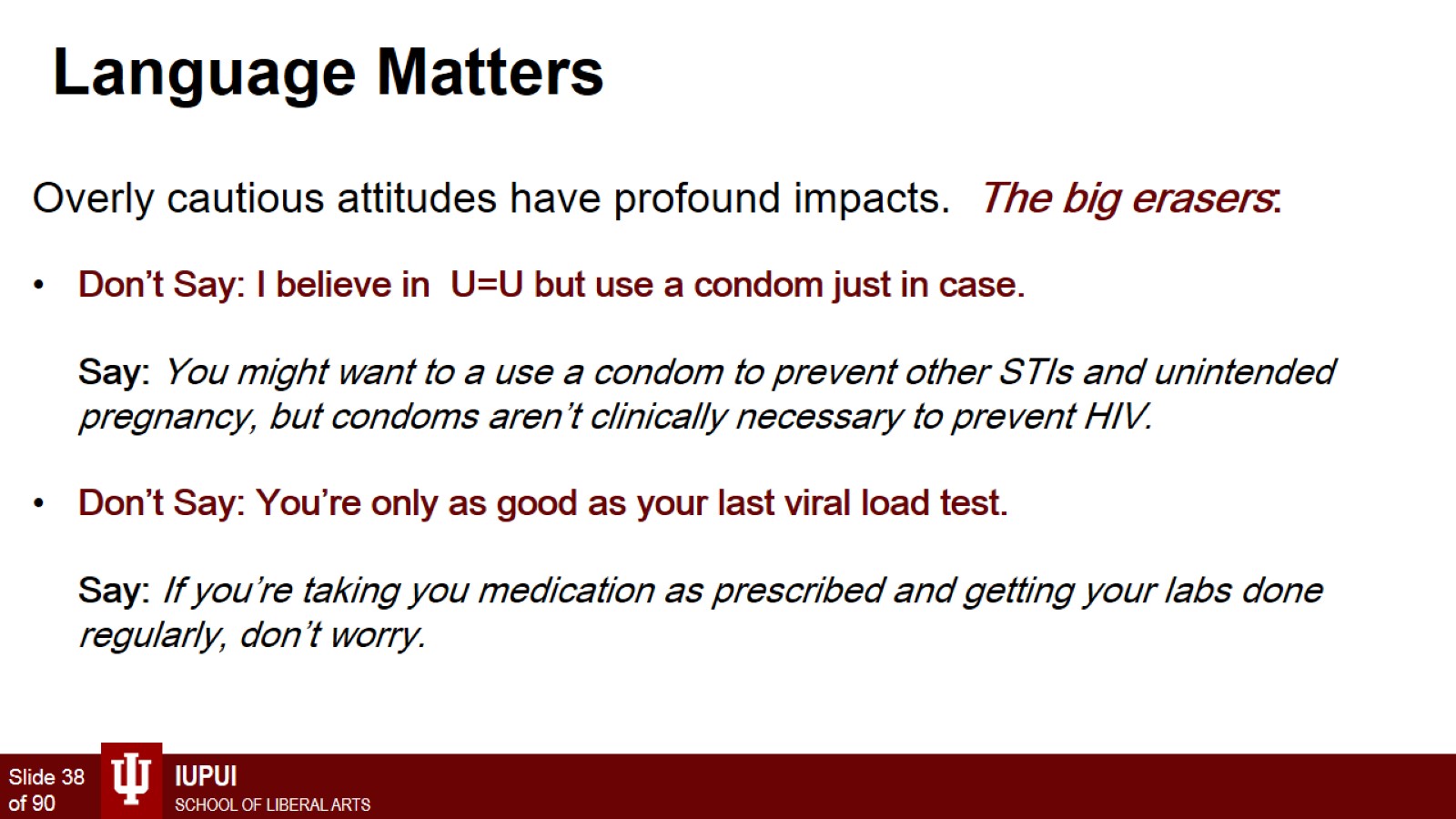 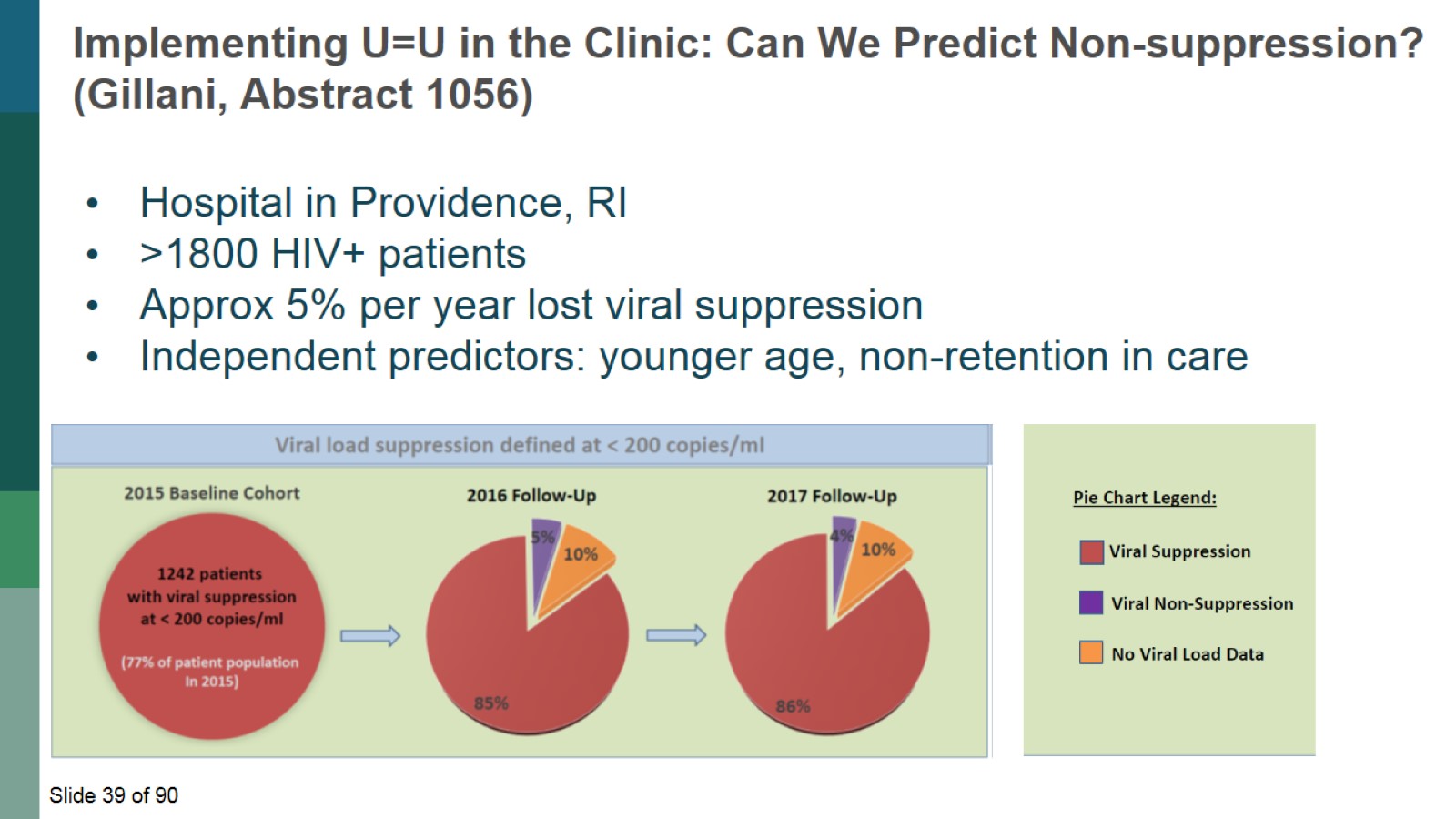 Implementing U=U in the Clinic: Can We Predict Non-suppression? (Gillani, Abstract 1056)
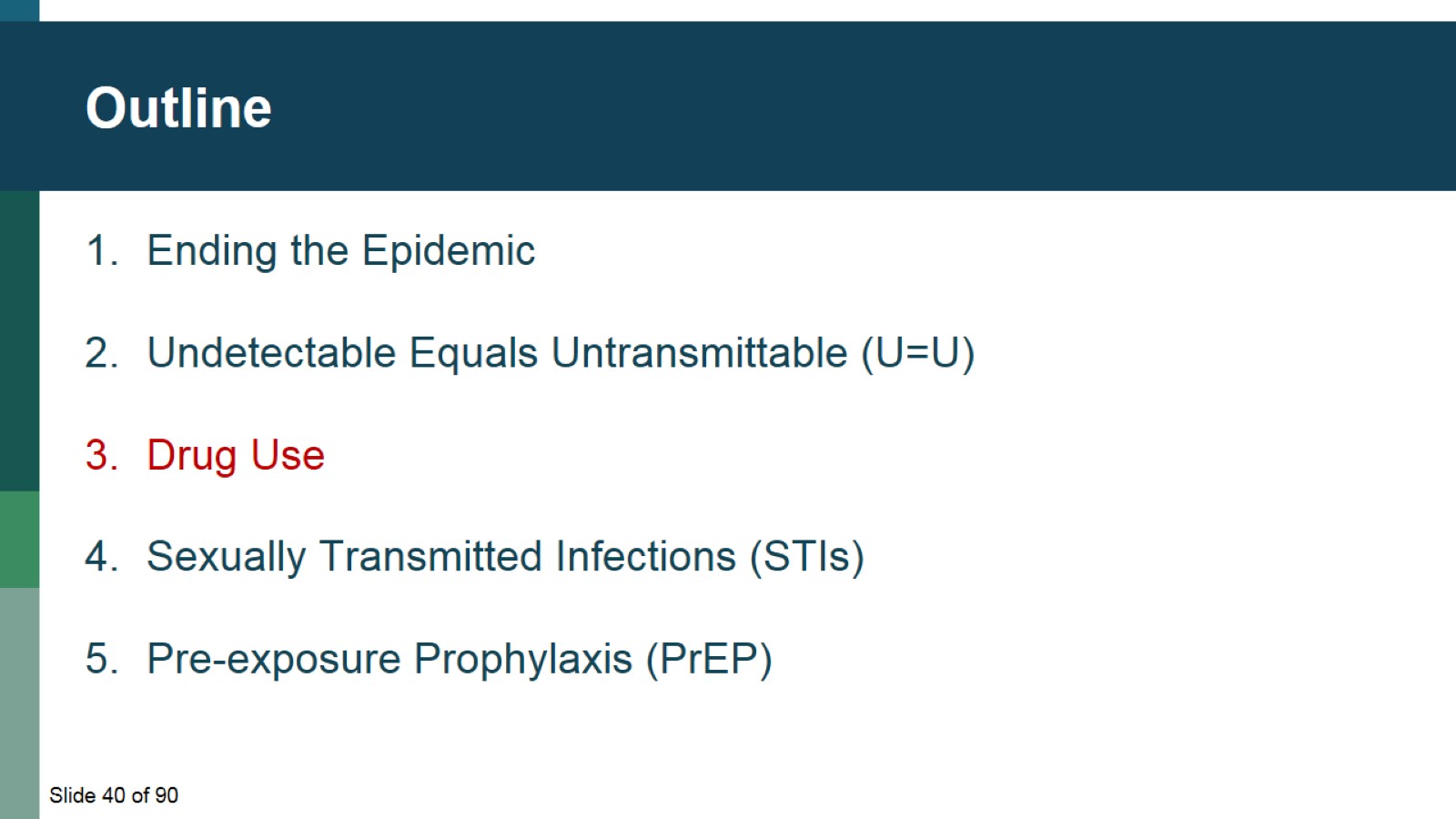 Outline
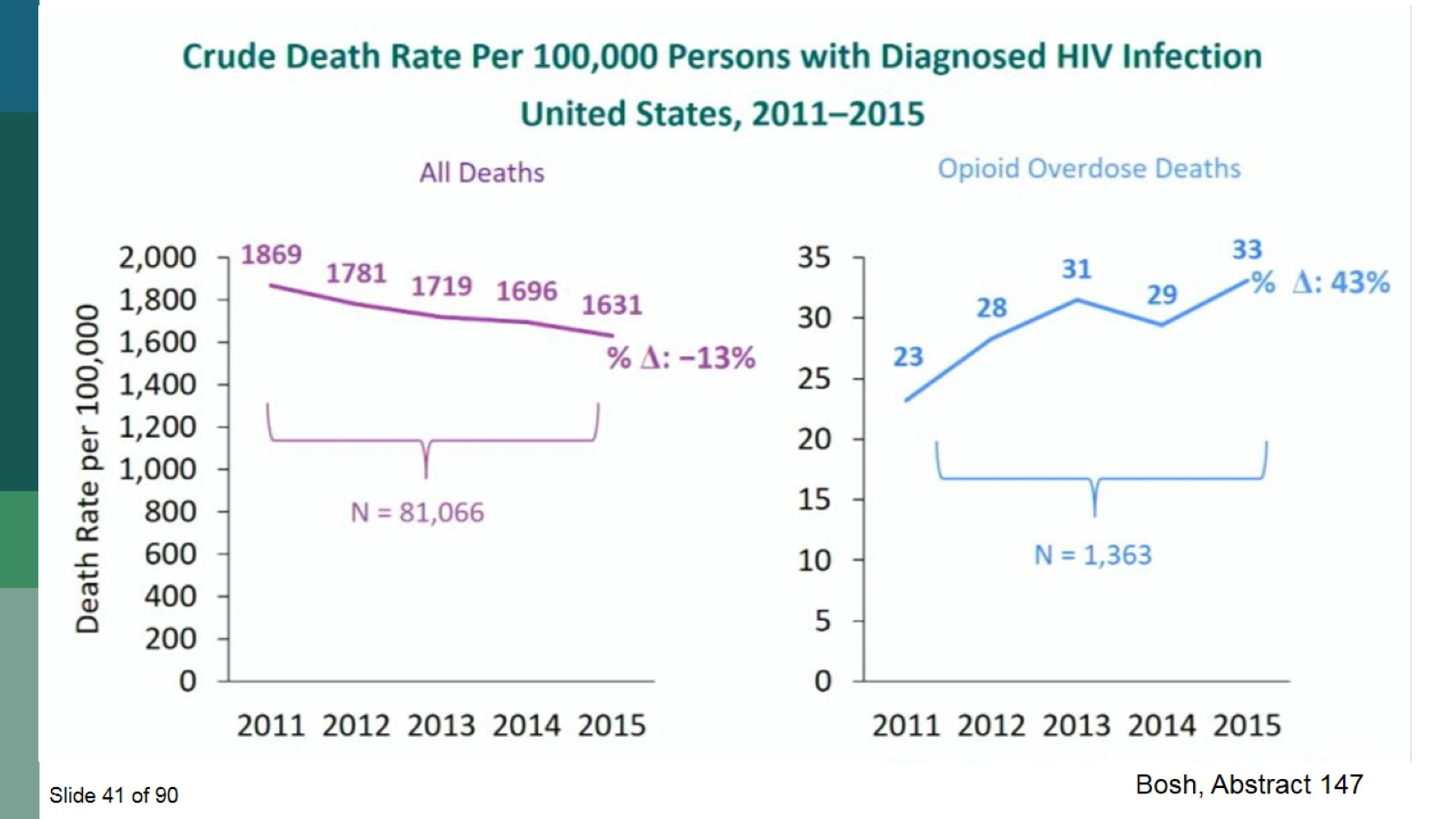 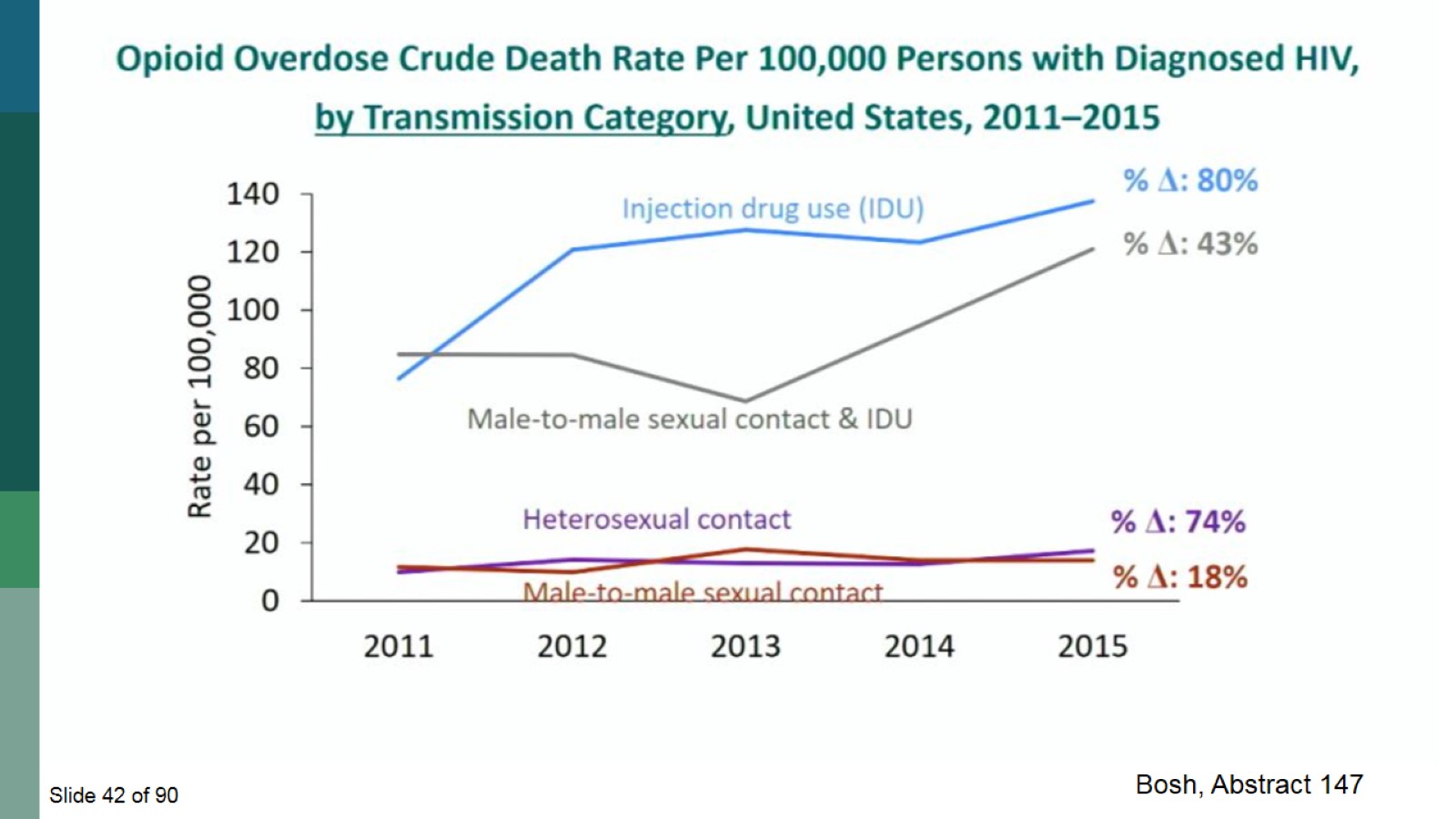 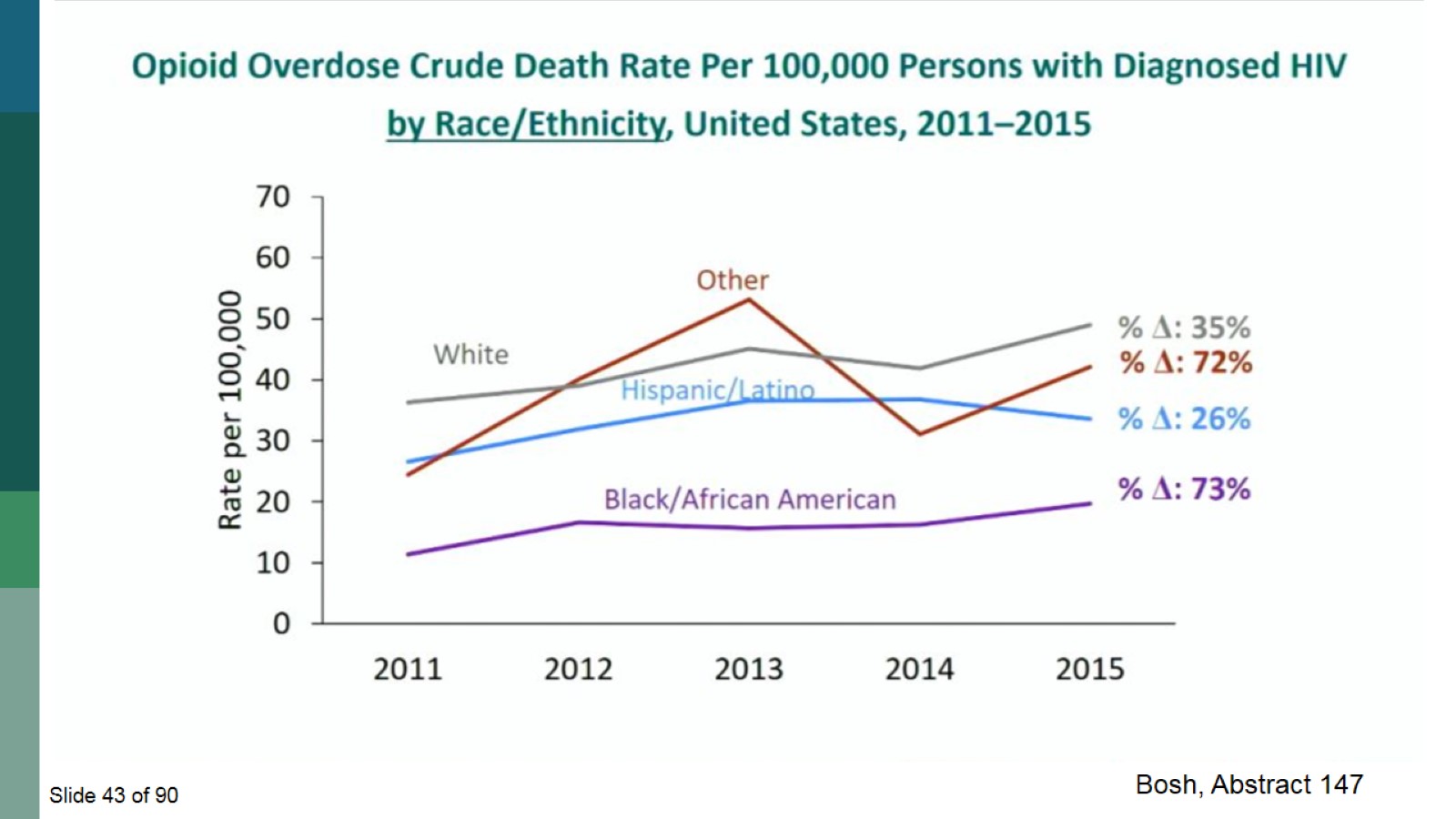 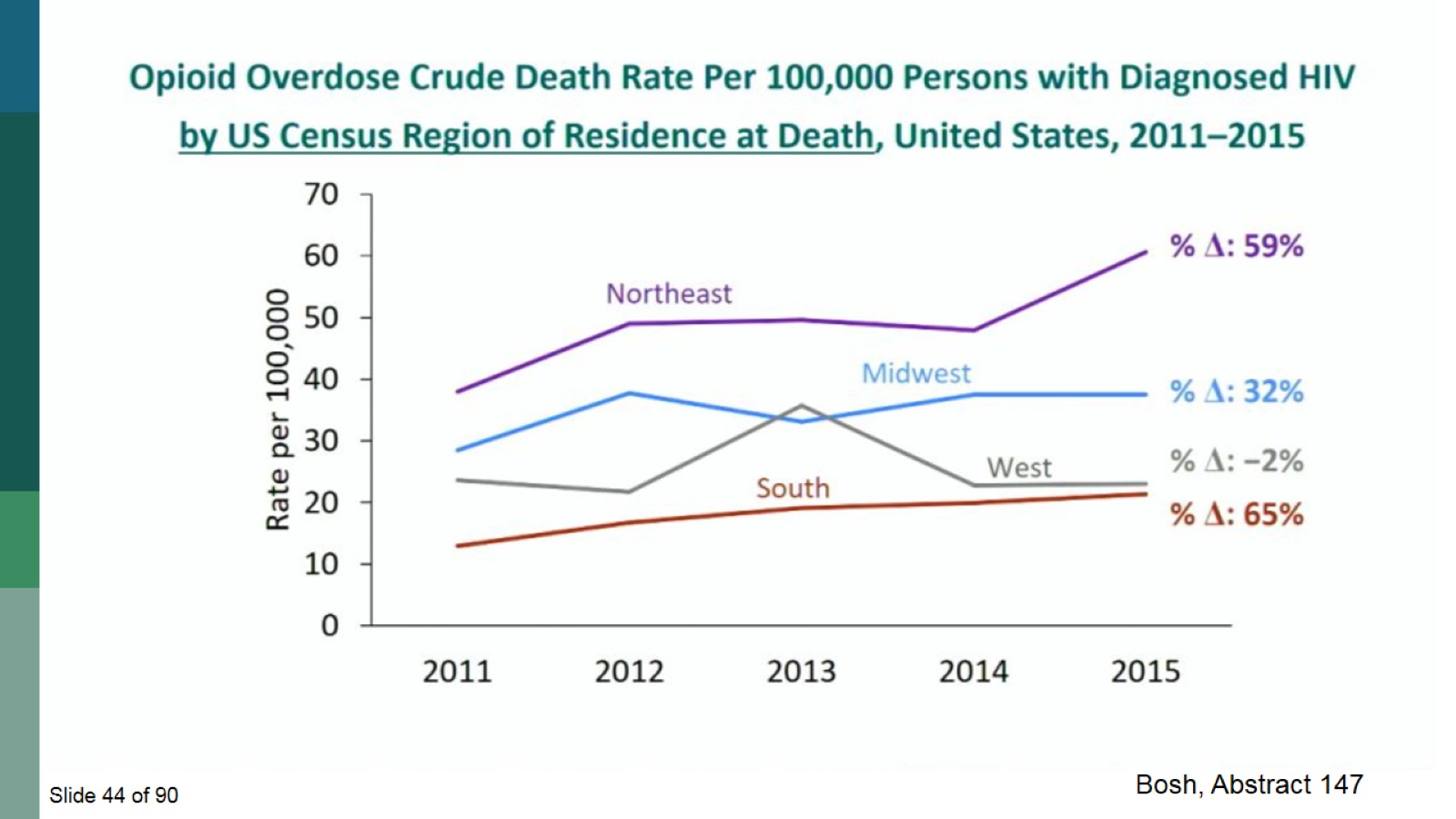 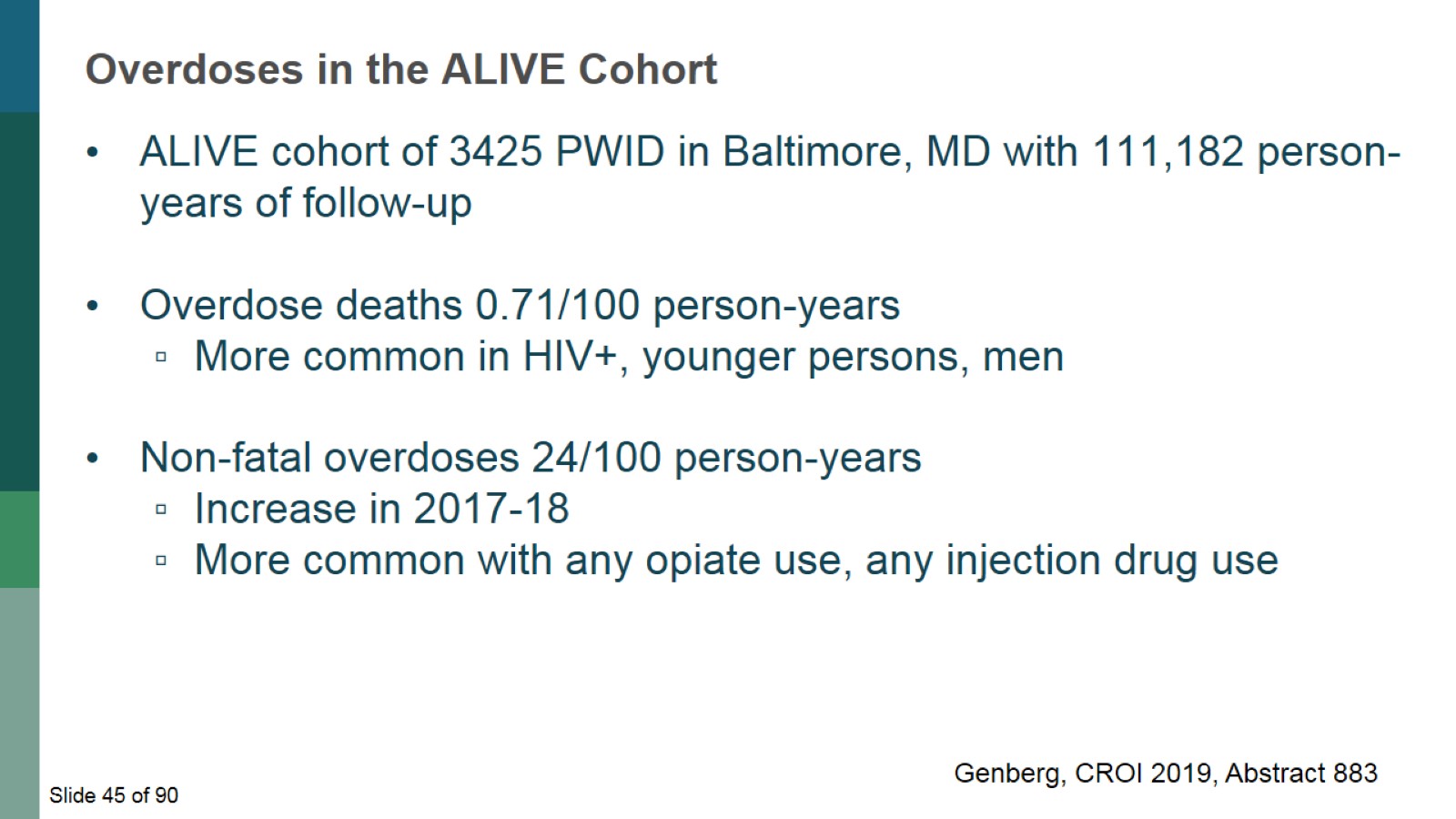 Overdoses in the ALIVE Cohort
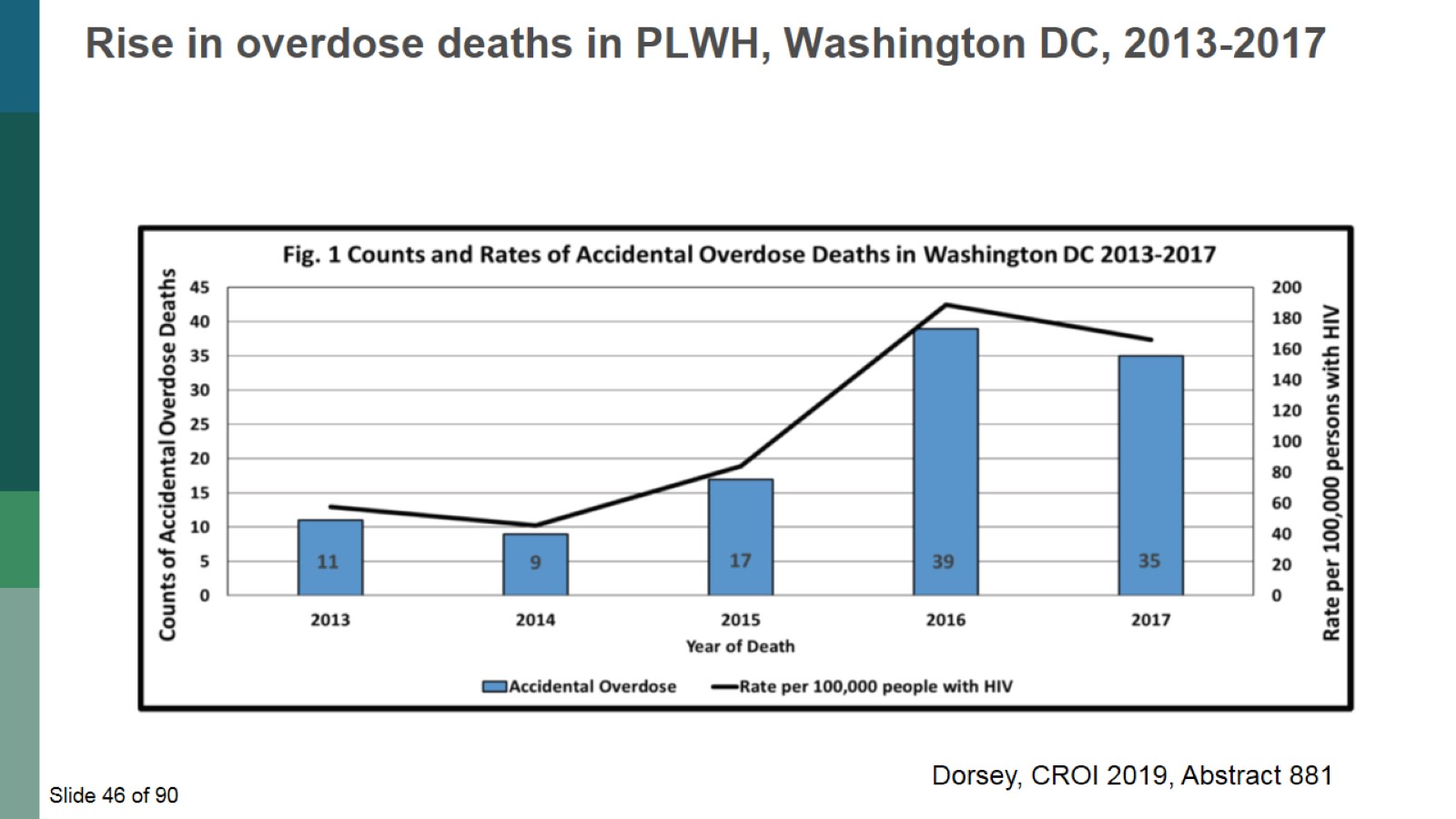 Rise in overdose deaths in PLWH, Washington DC, 2013-2017
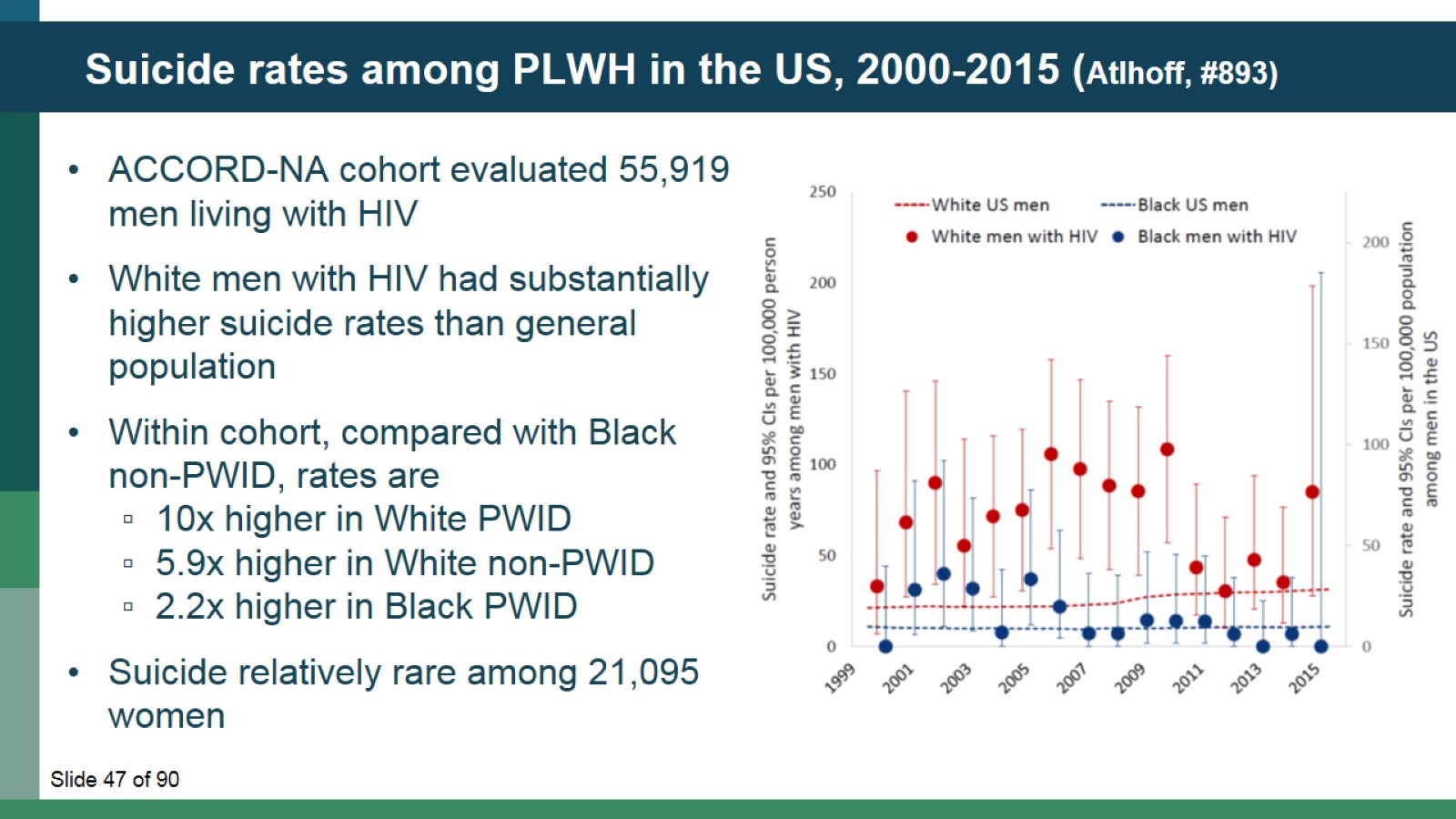 Suicide rates among PLWH in the US, 2000-2015 (Atlhoff, #893)
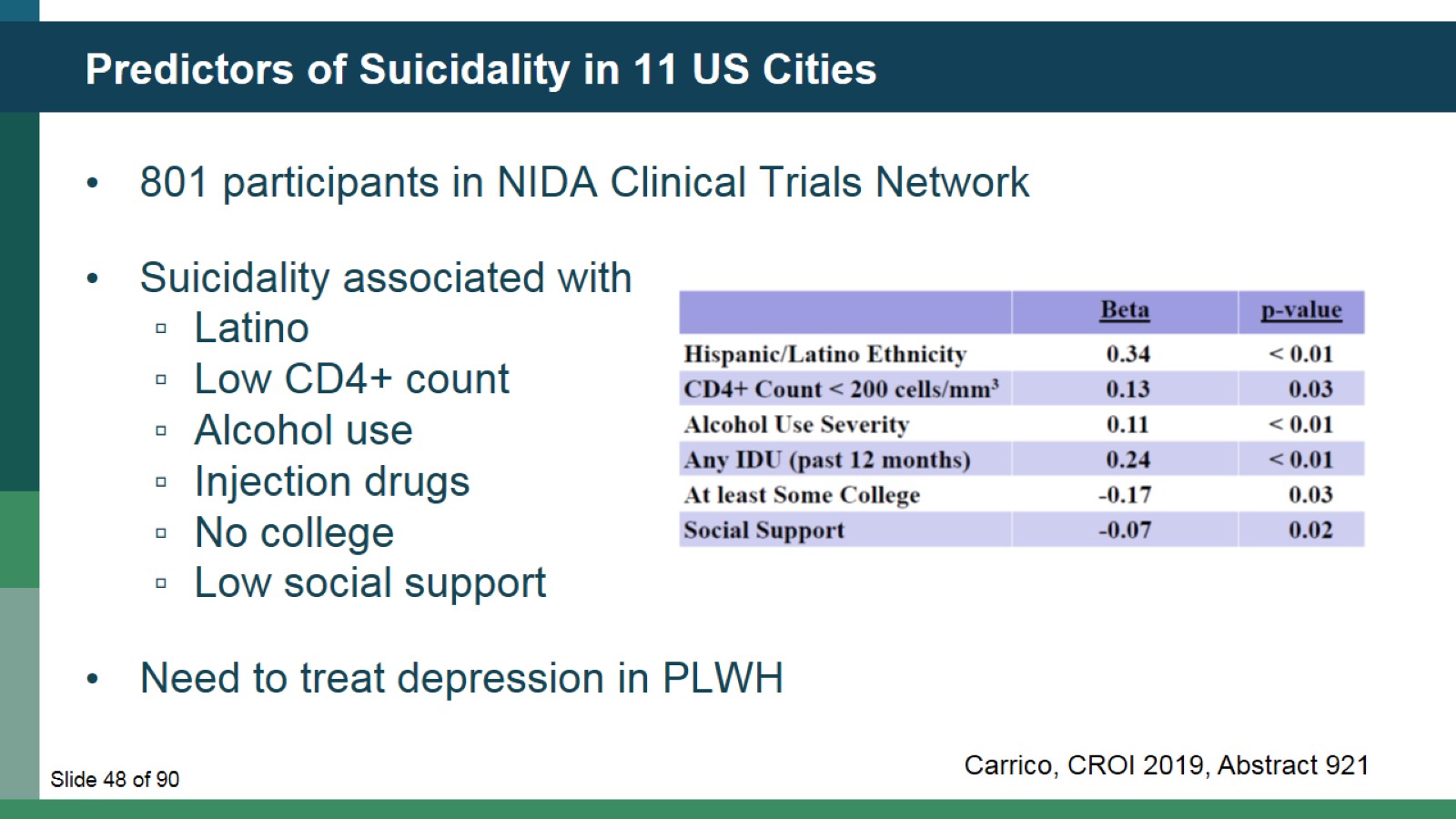 Predictors of Suicidality in 11 US Cities
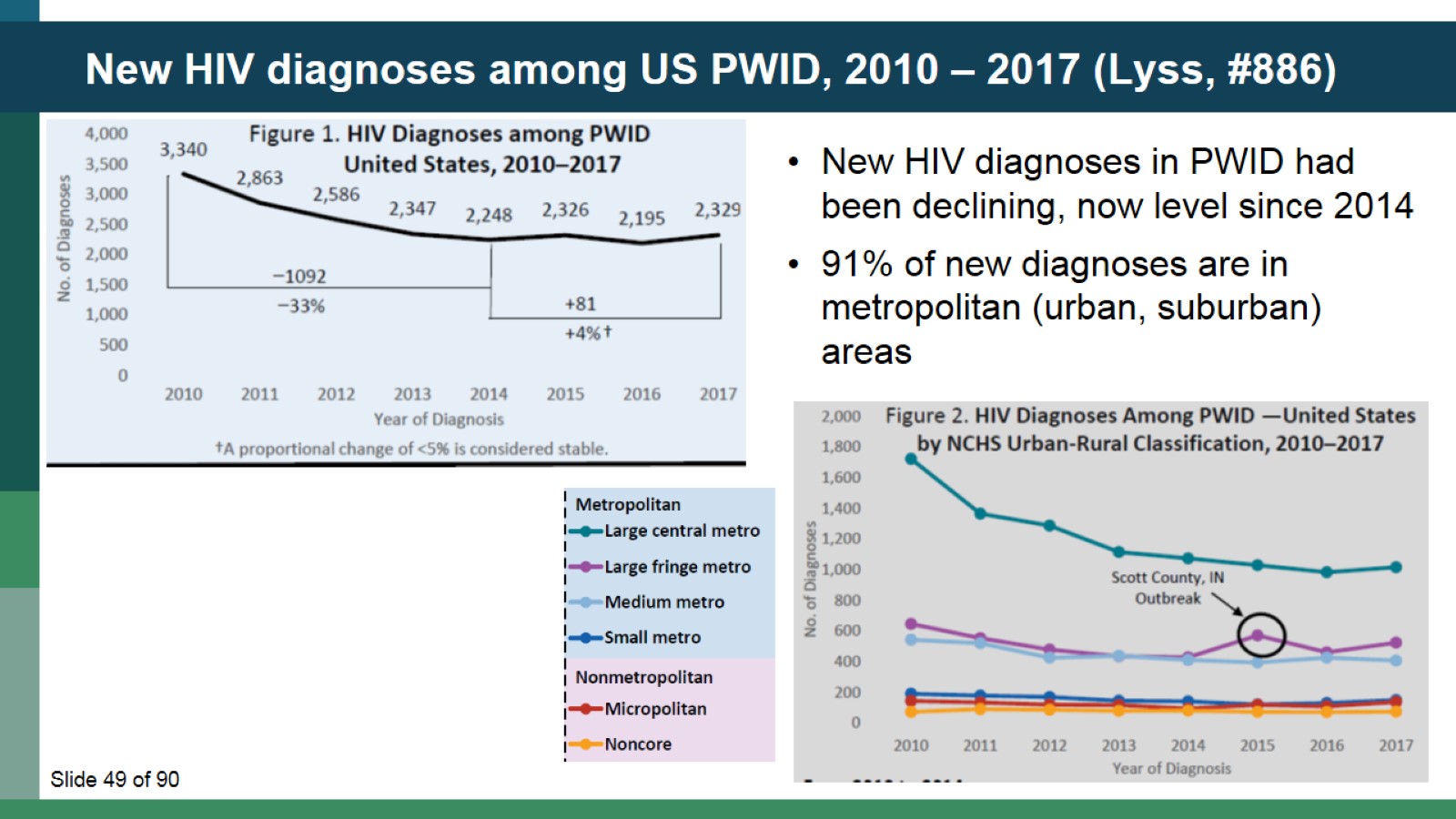 New HIV diagnoses among US PWID, 2010 – 2017 (Lyss, #886)
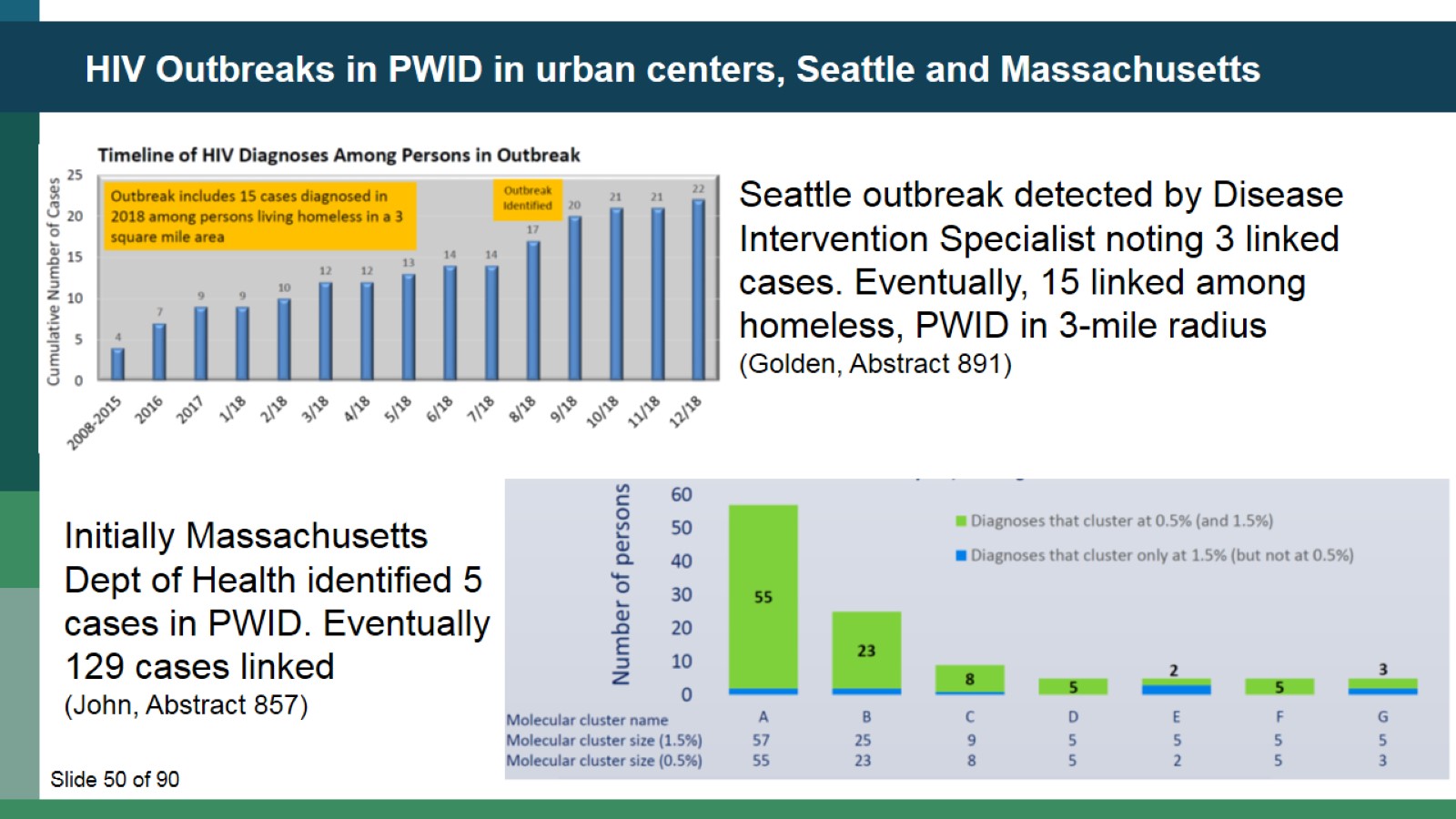 HIV Outbreaks in PWID in urban centers, Seattle and Massachusetts
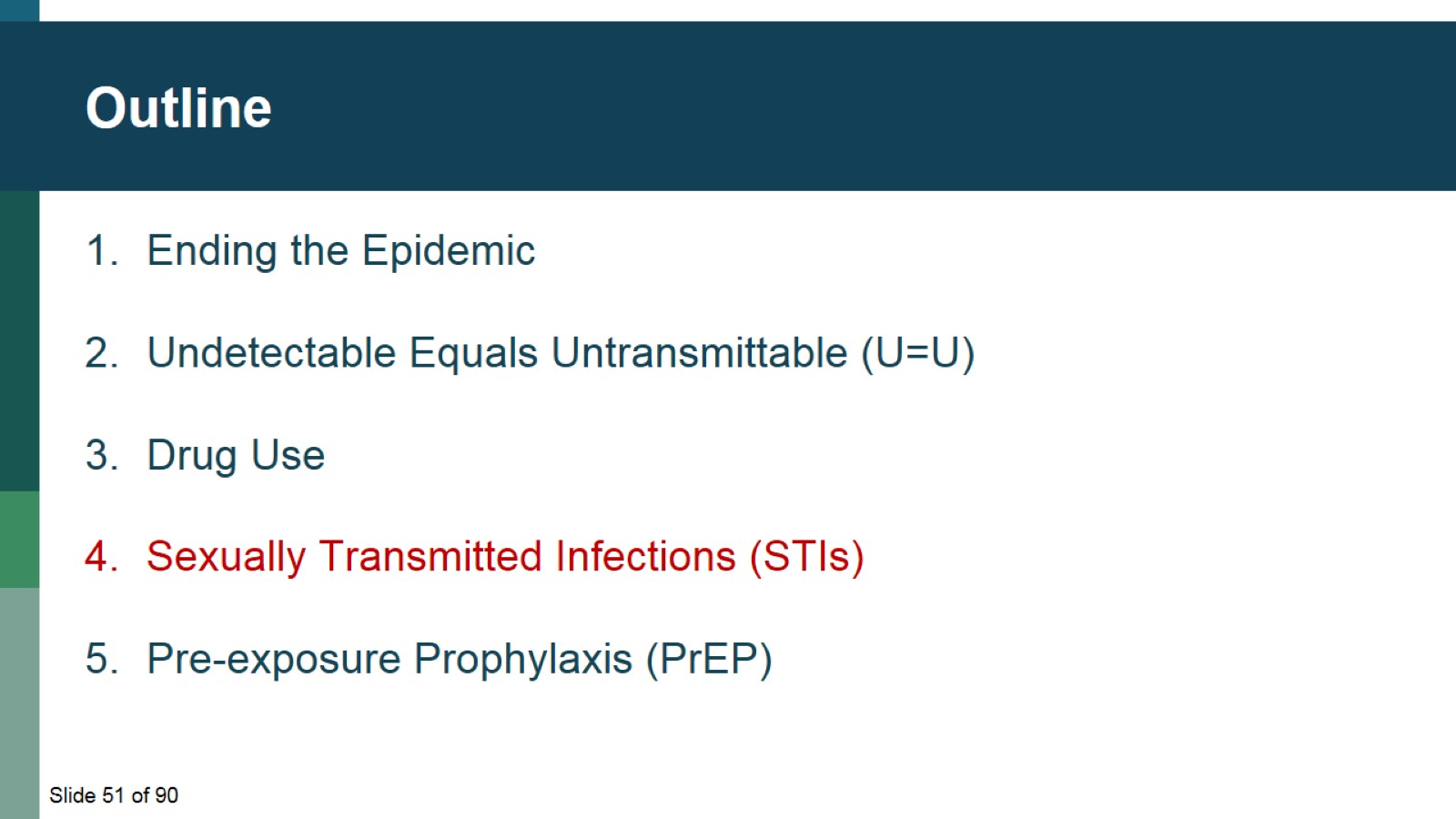 Outline
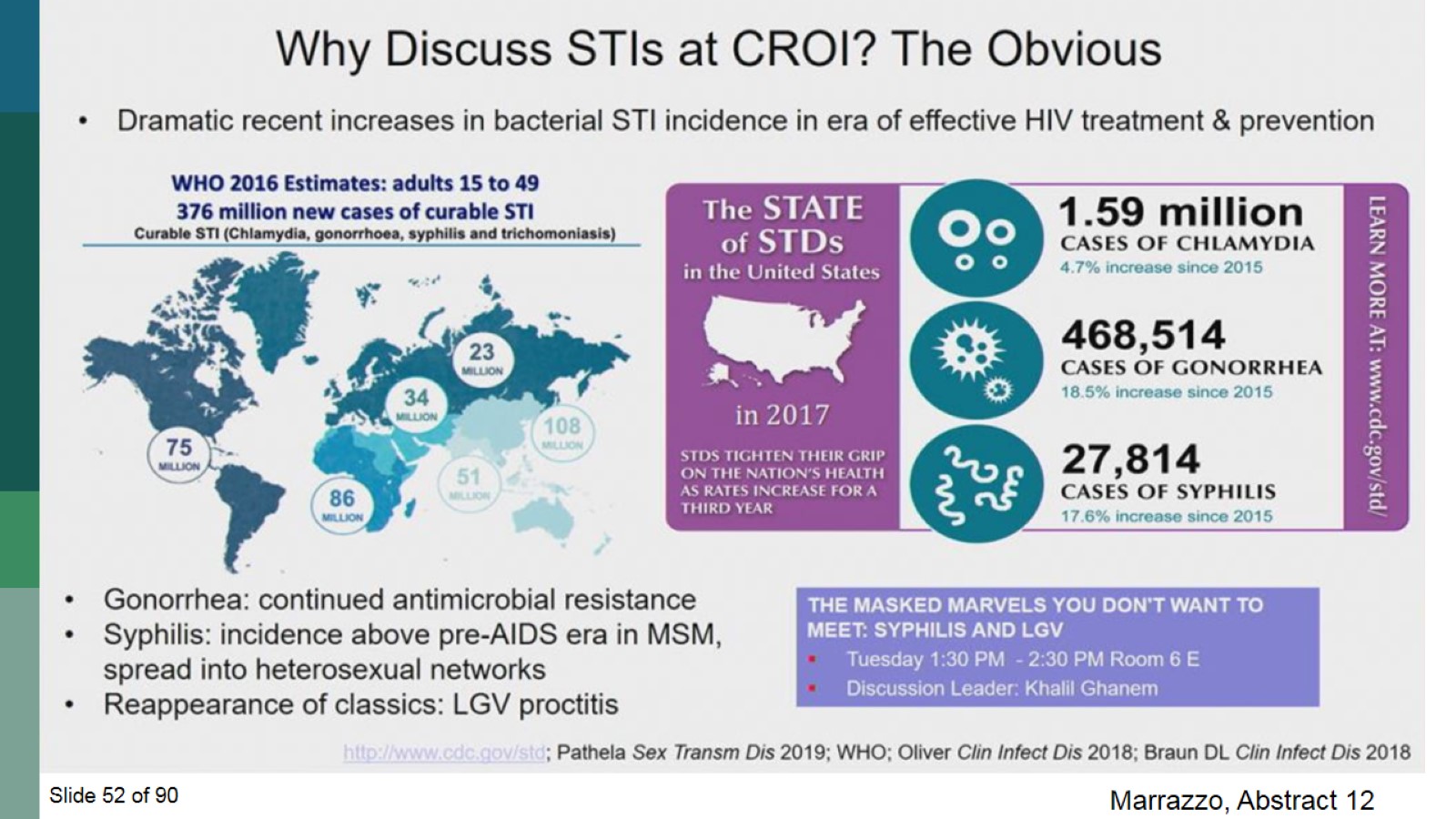 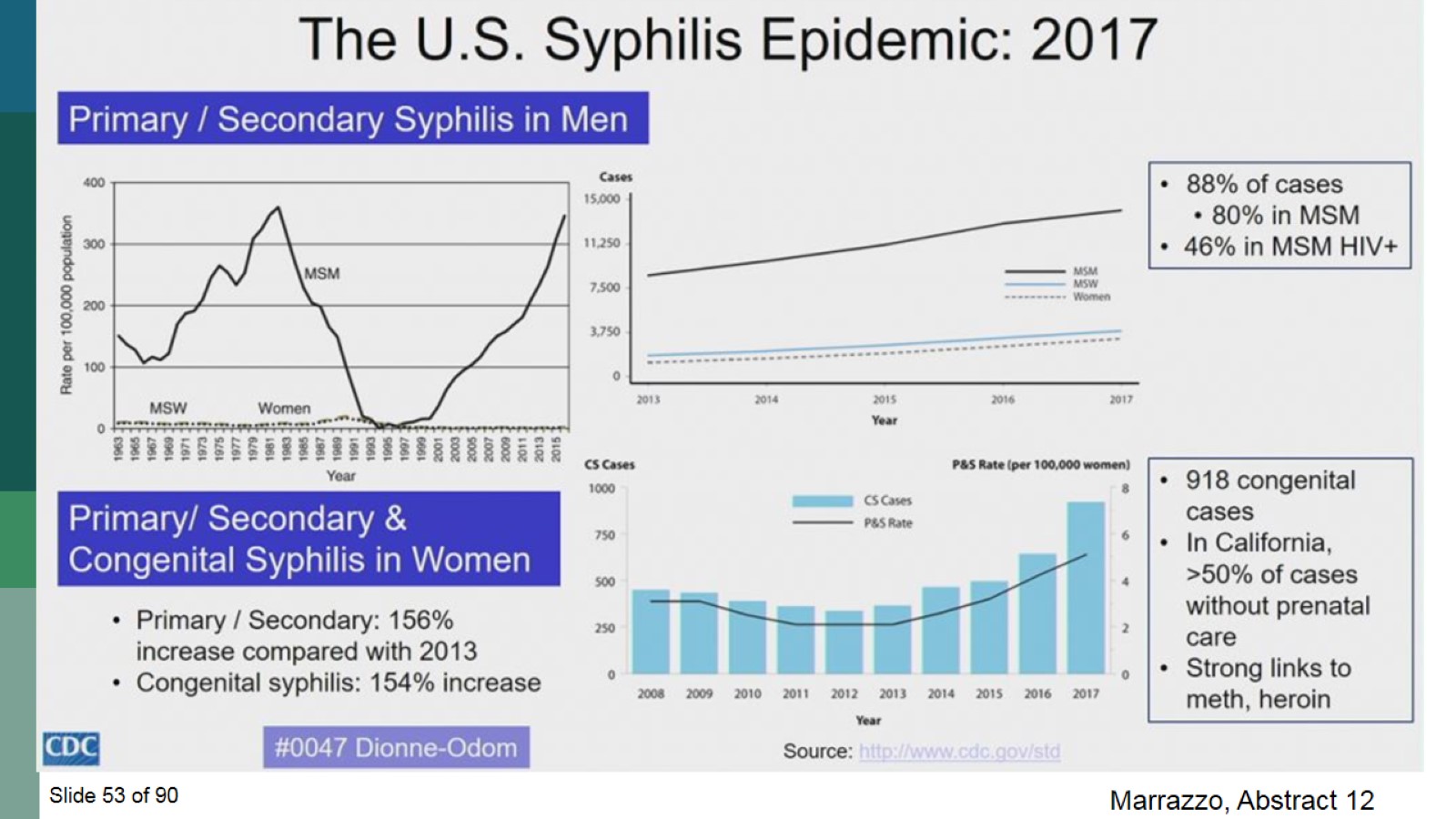 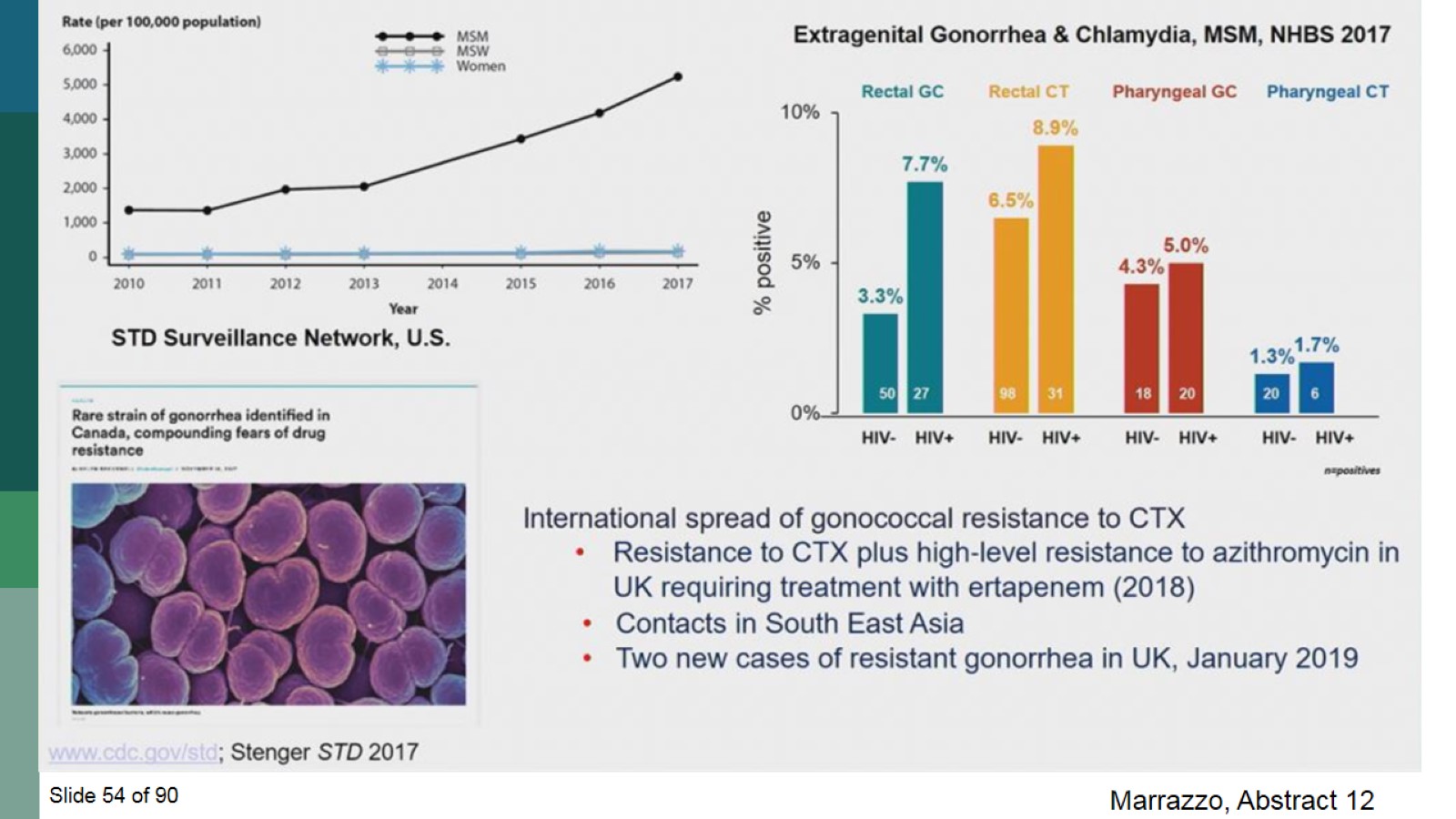 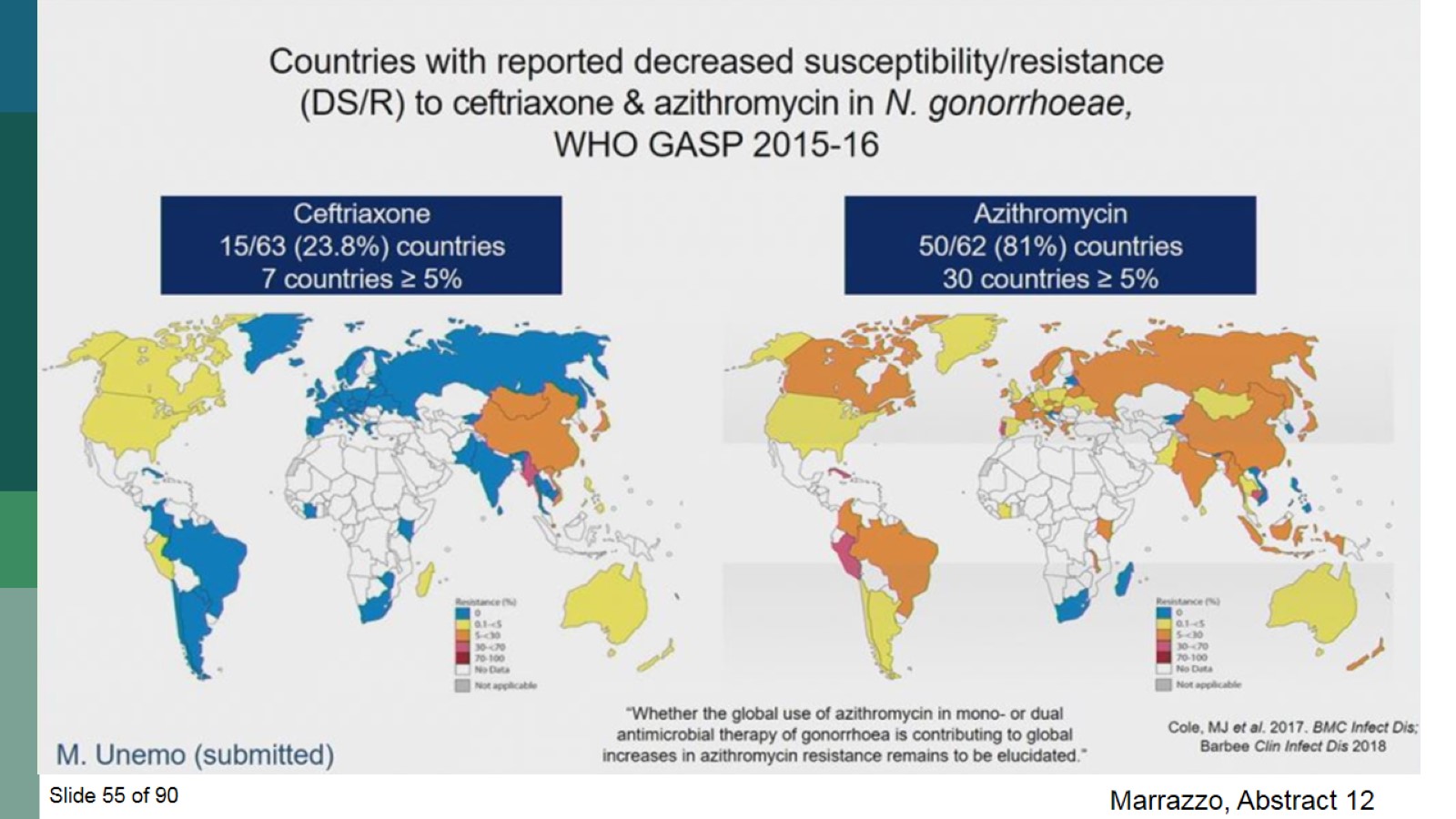 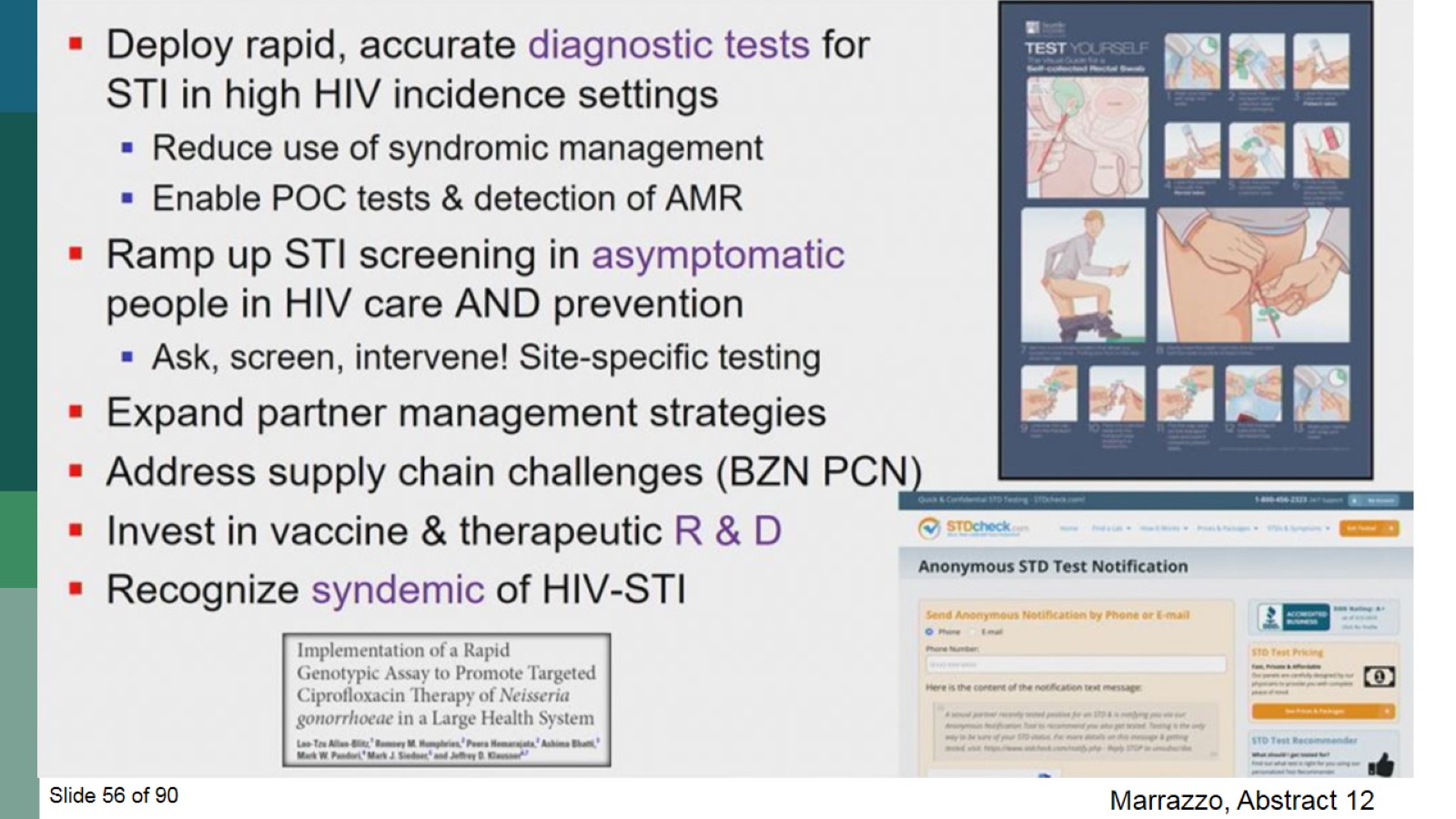 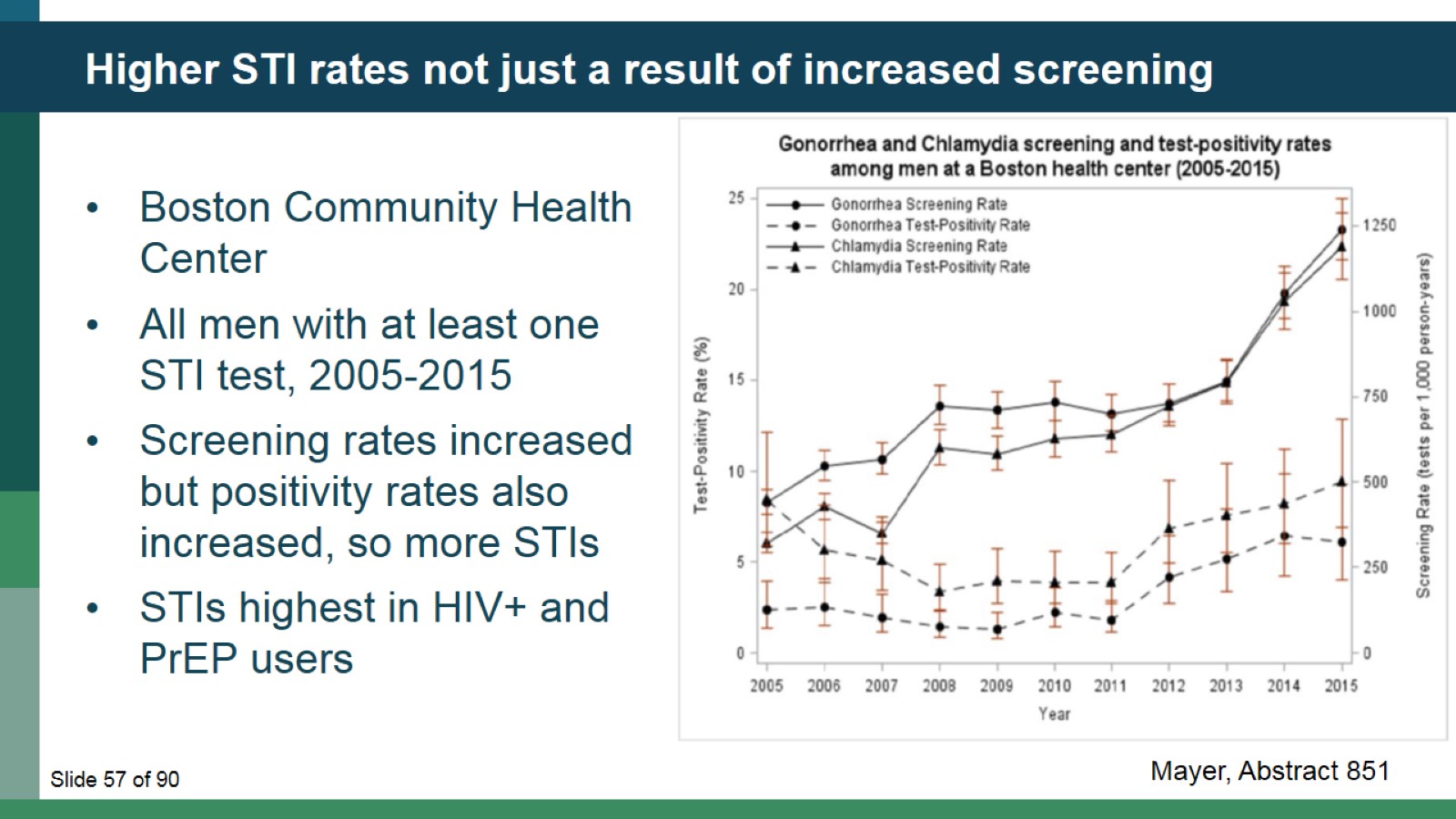 Higher STI rates not just a result of increased screening
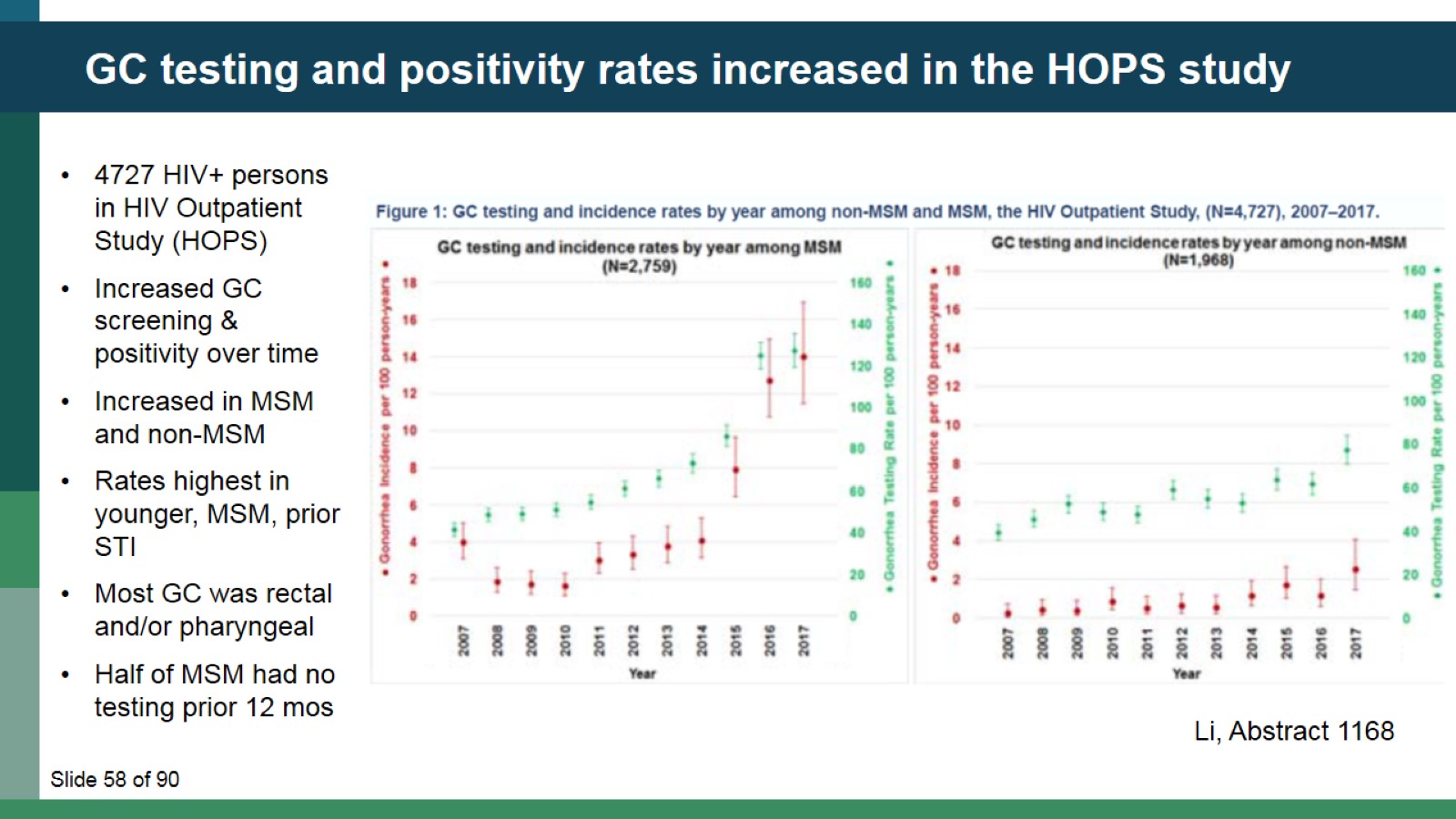 GC testing and positivity rates increased in the HOPS study
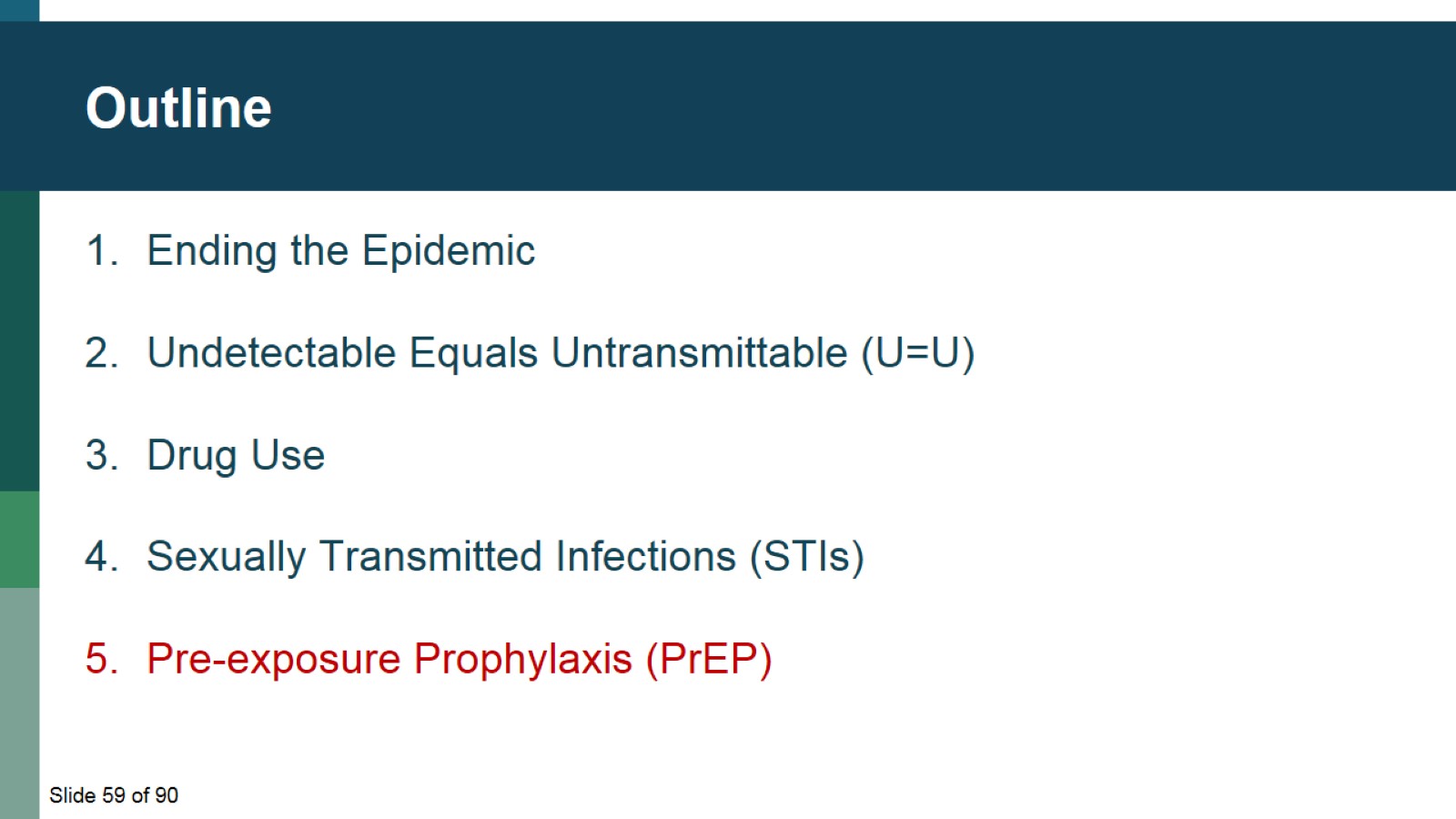 Outline
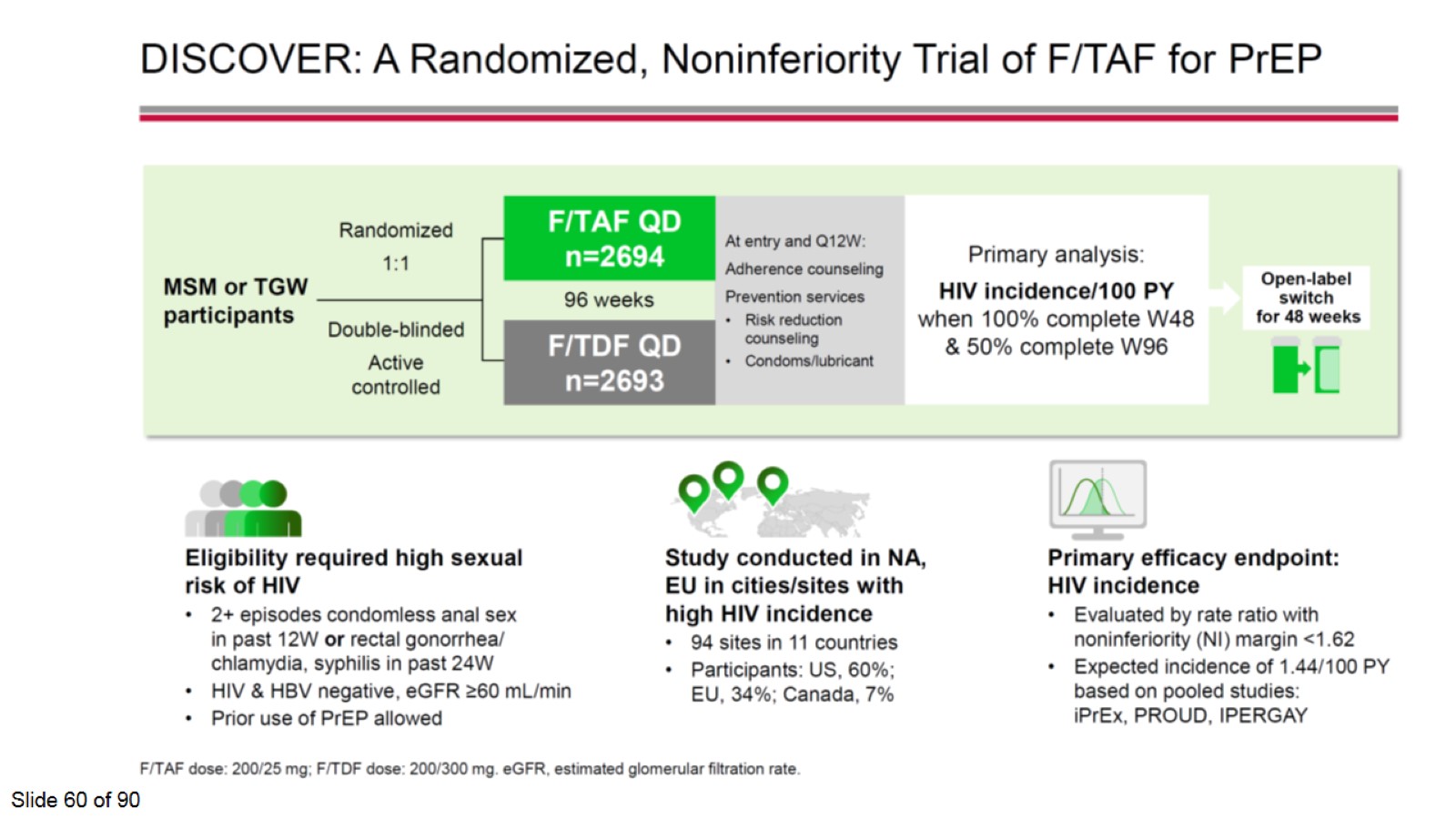 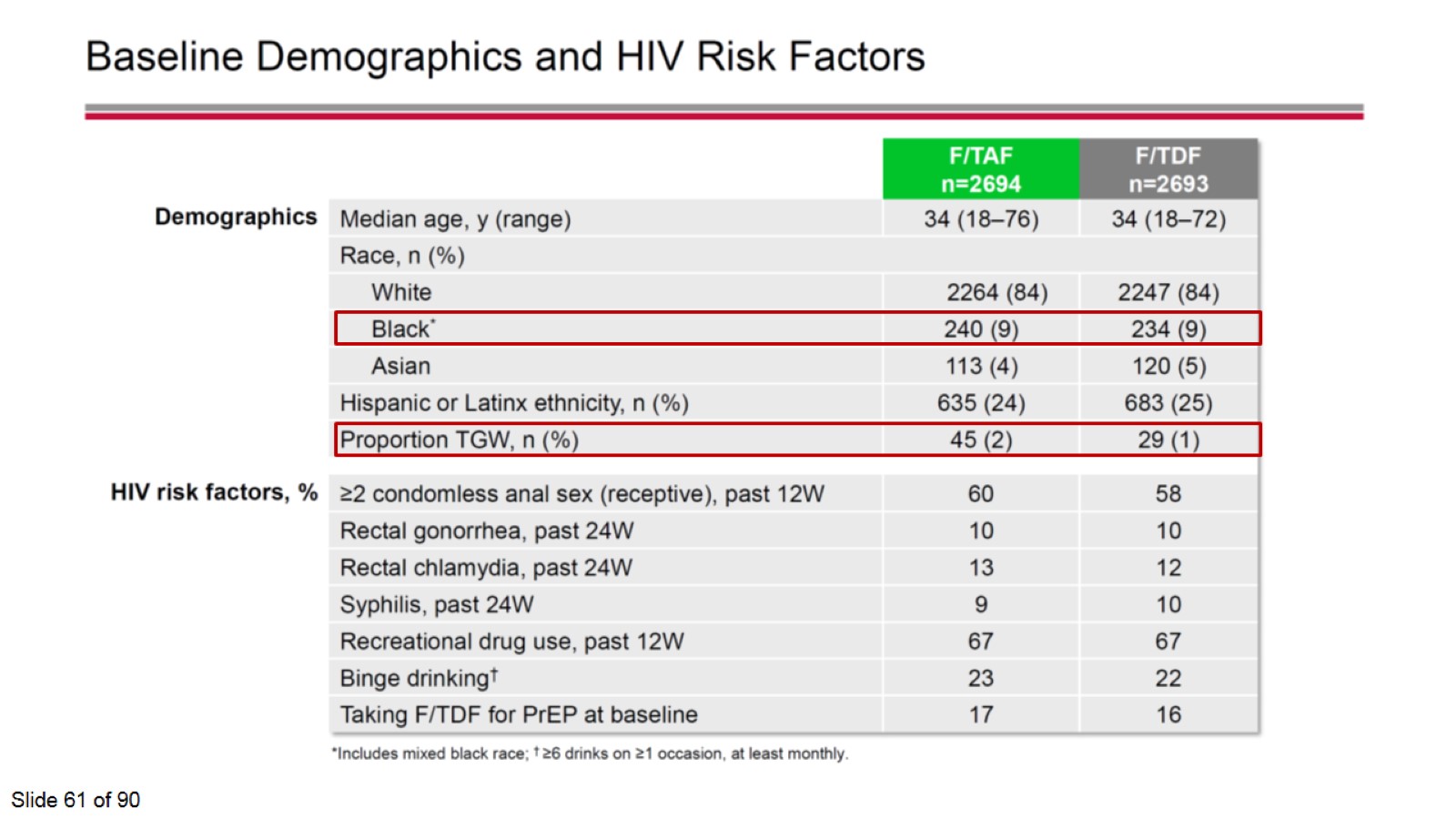 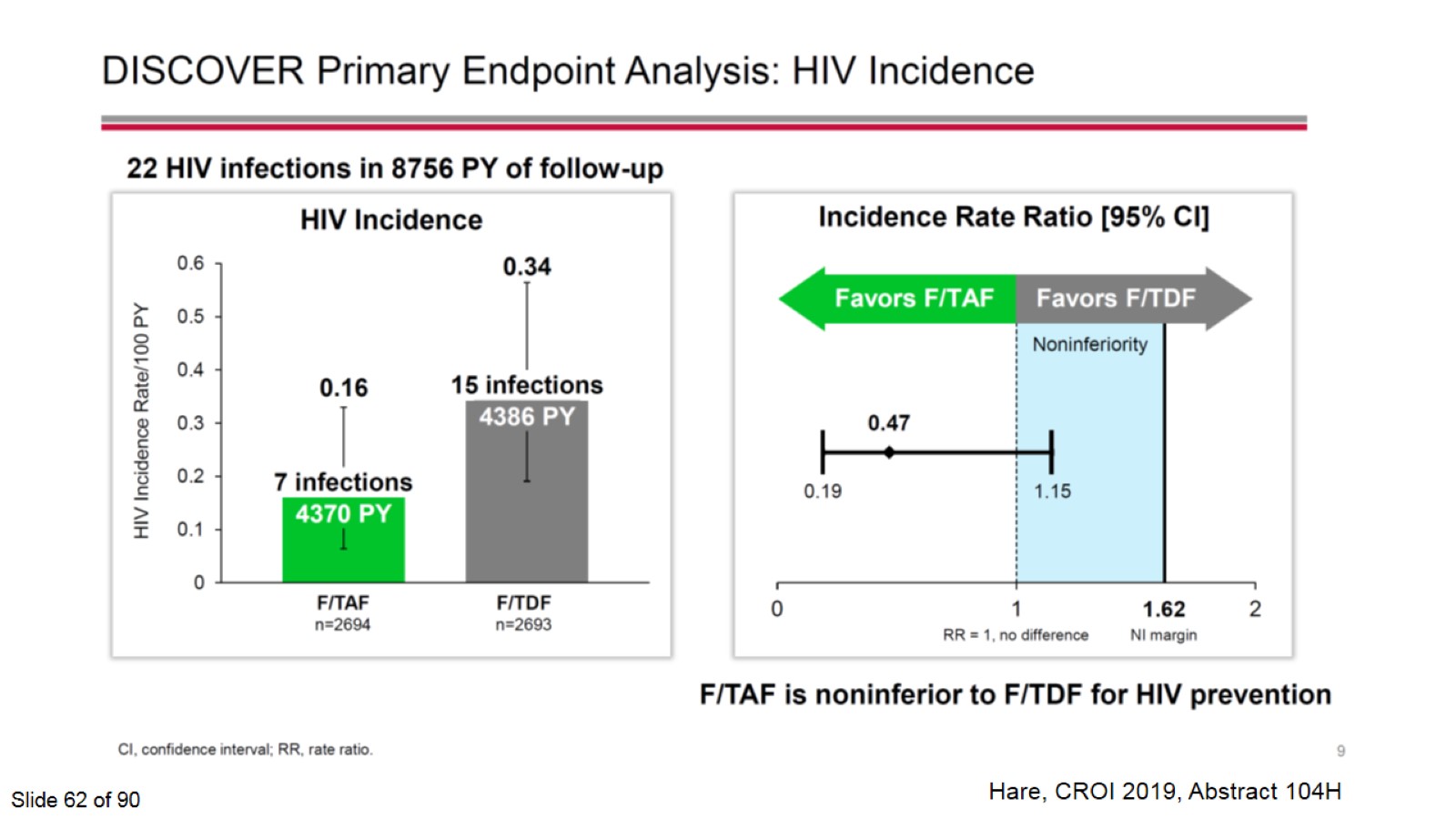 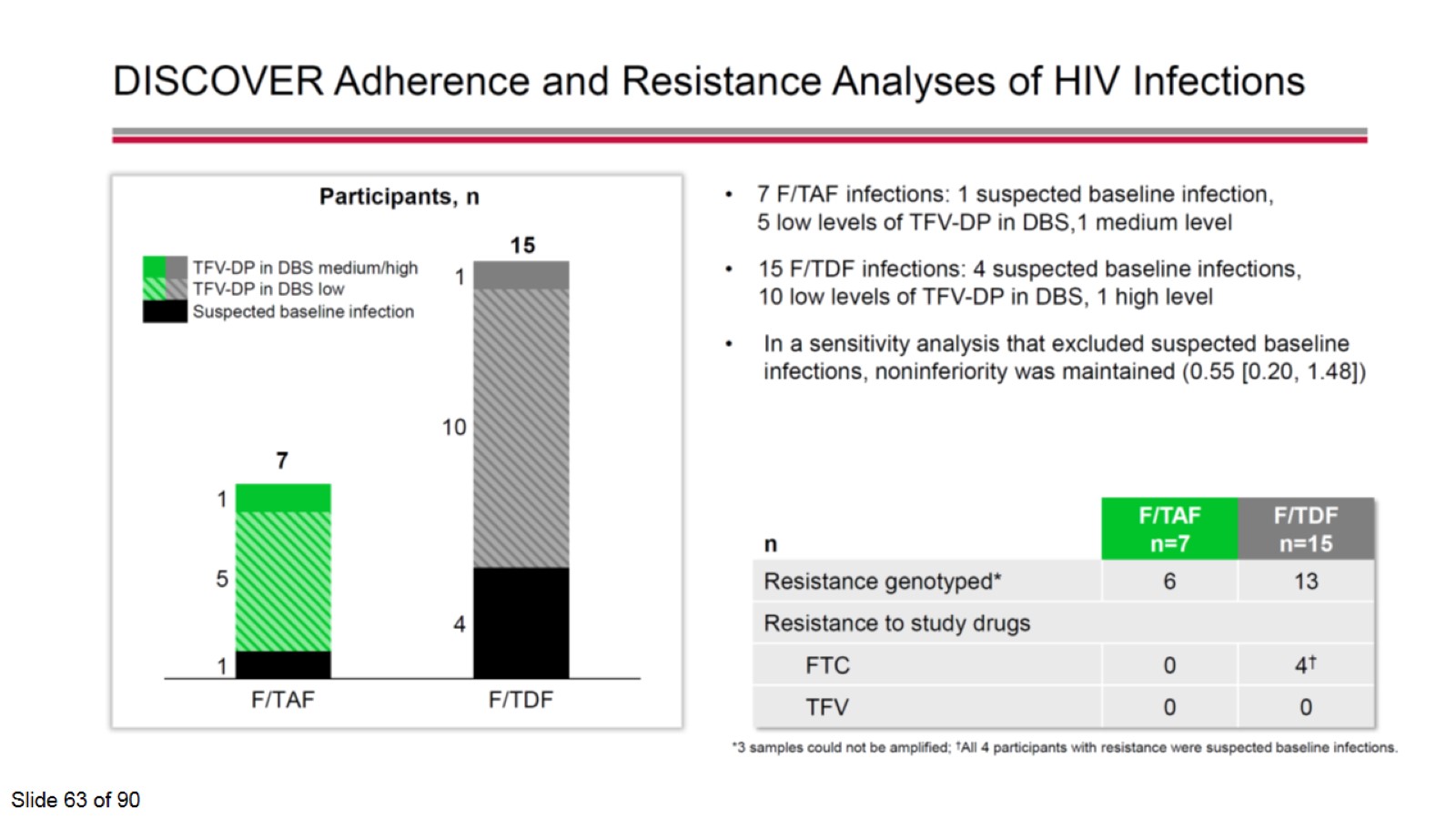 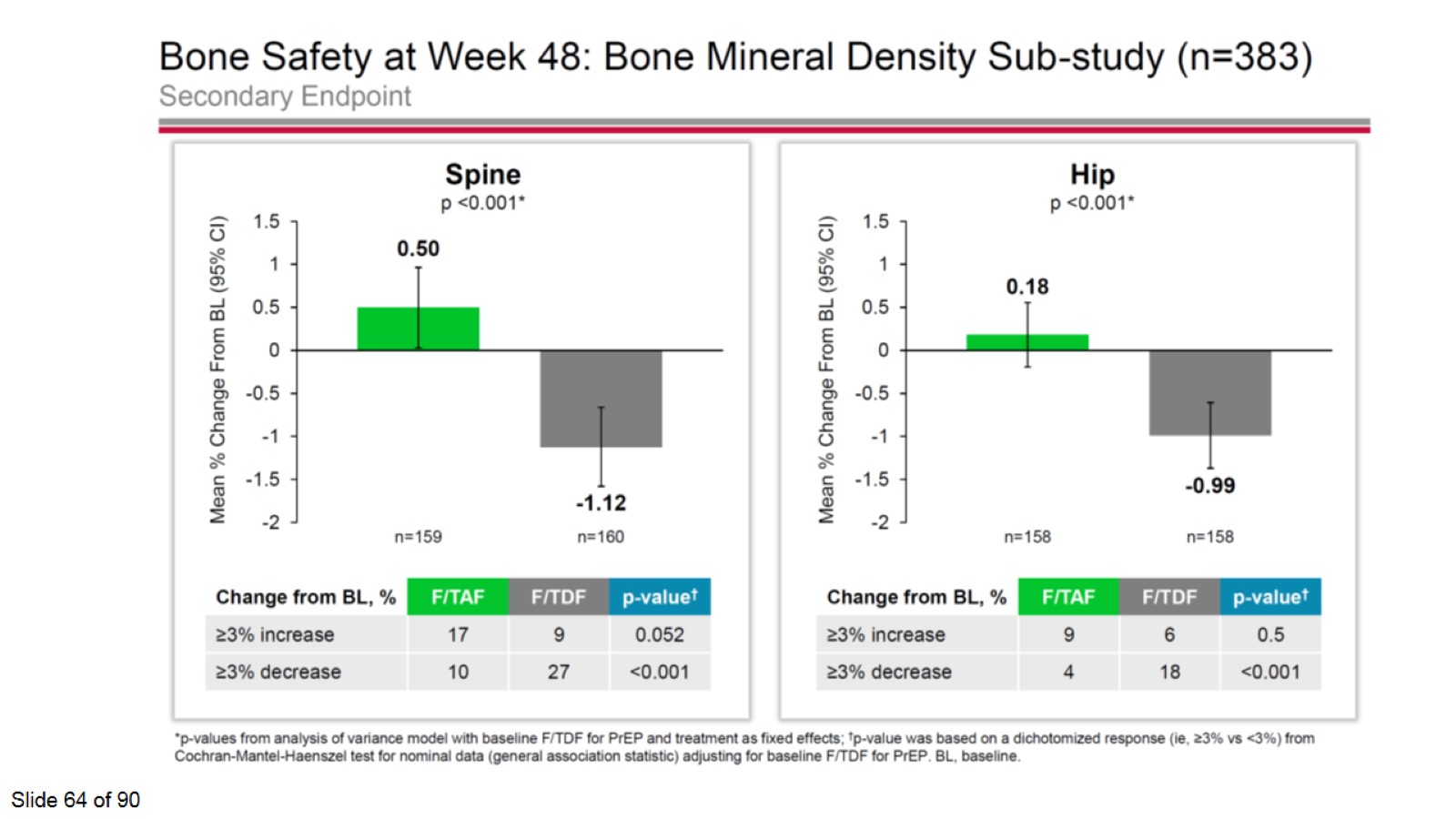 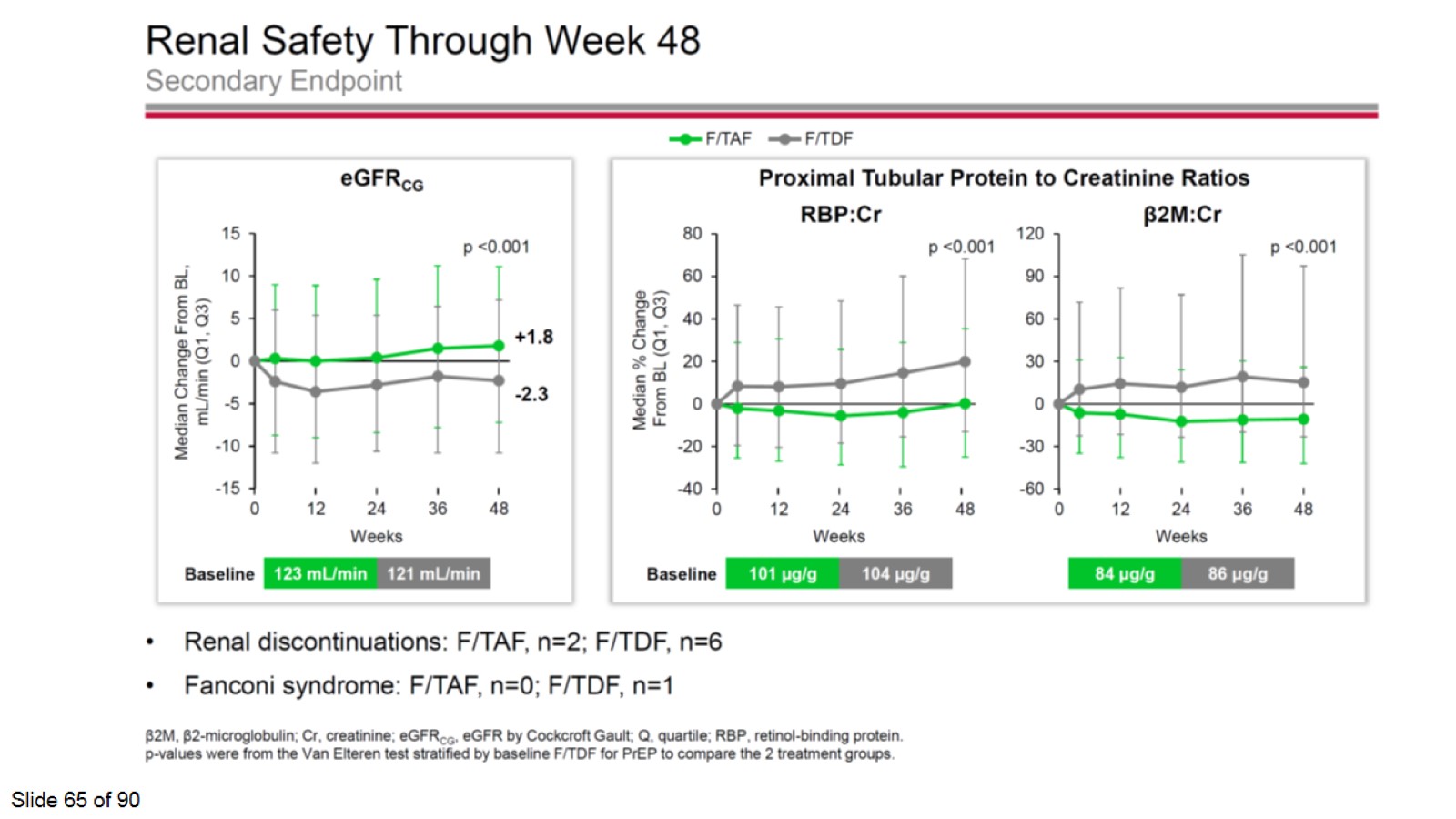 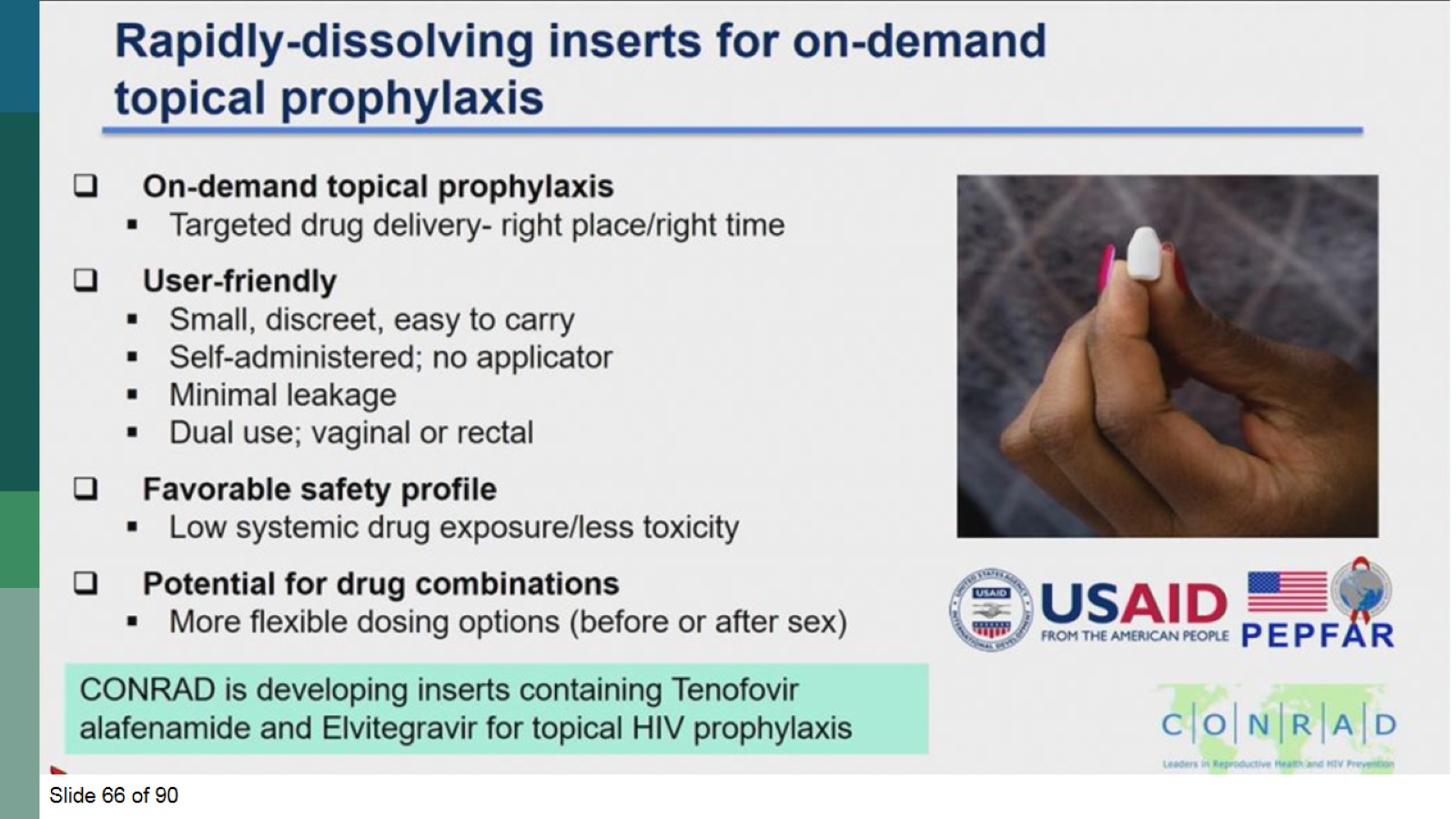 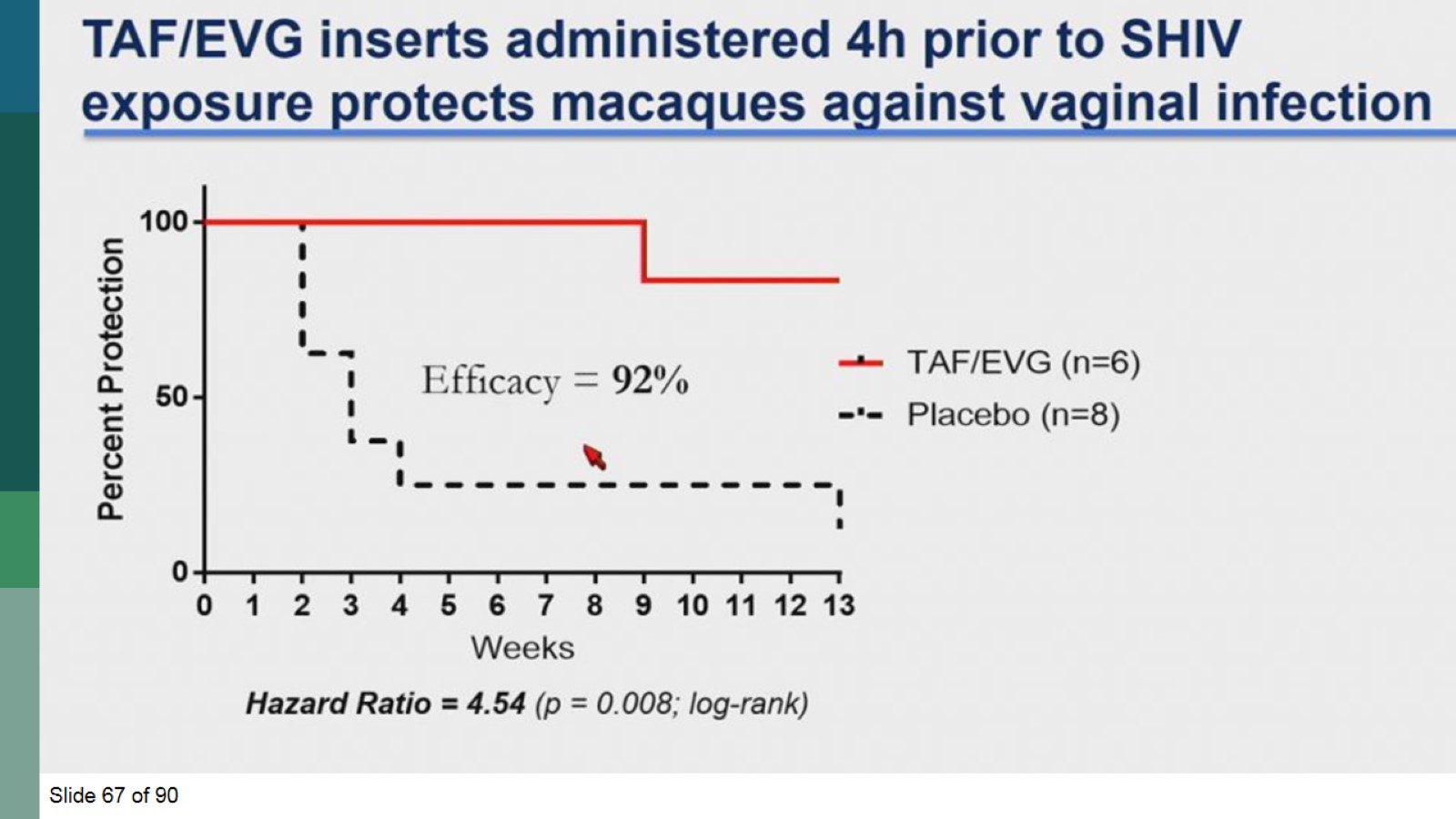 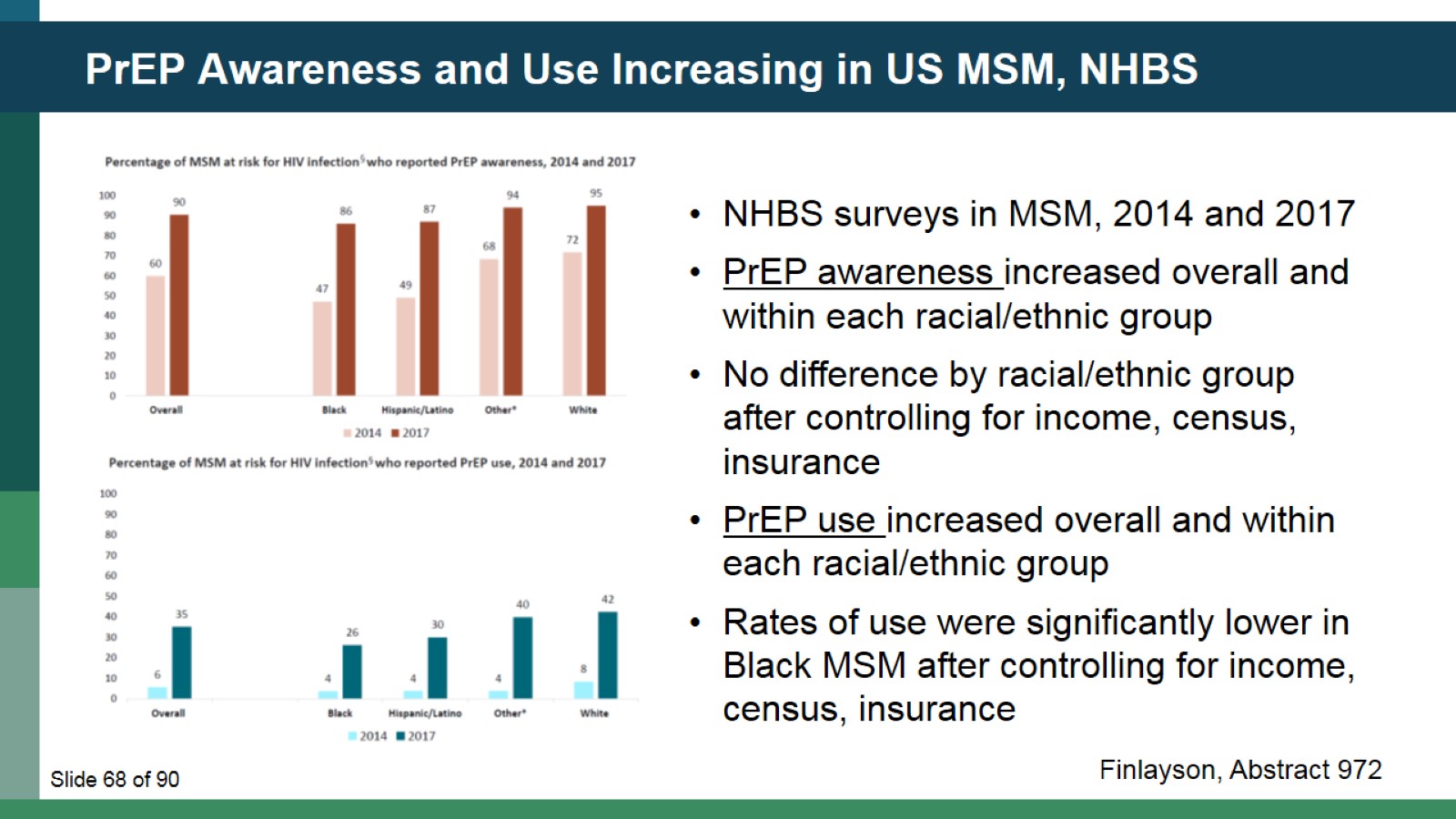 PrEP Awareness and Use Increasing in US MSM, NHBS
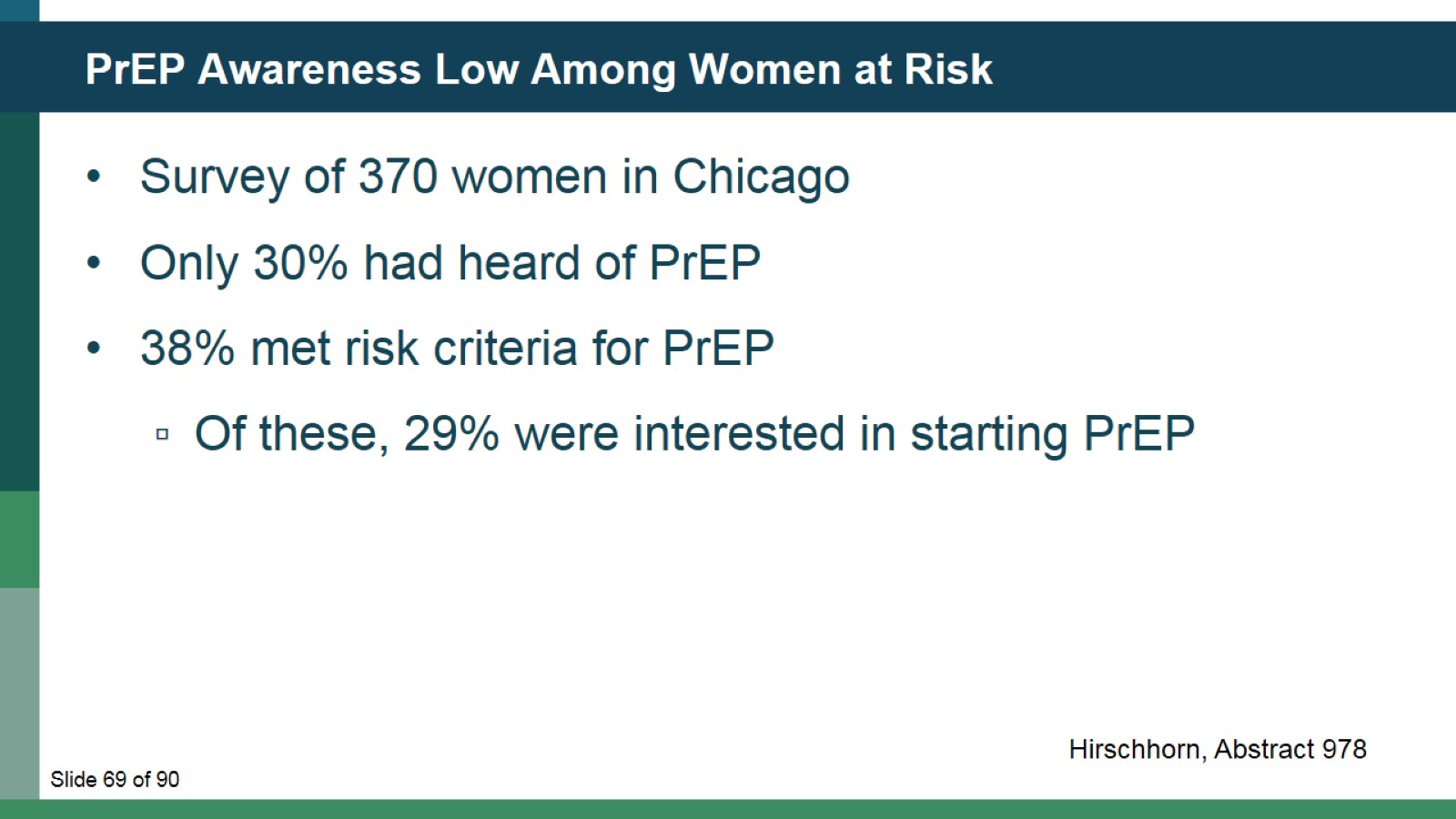 PrEP Awareness Low Among Women at Risk
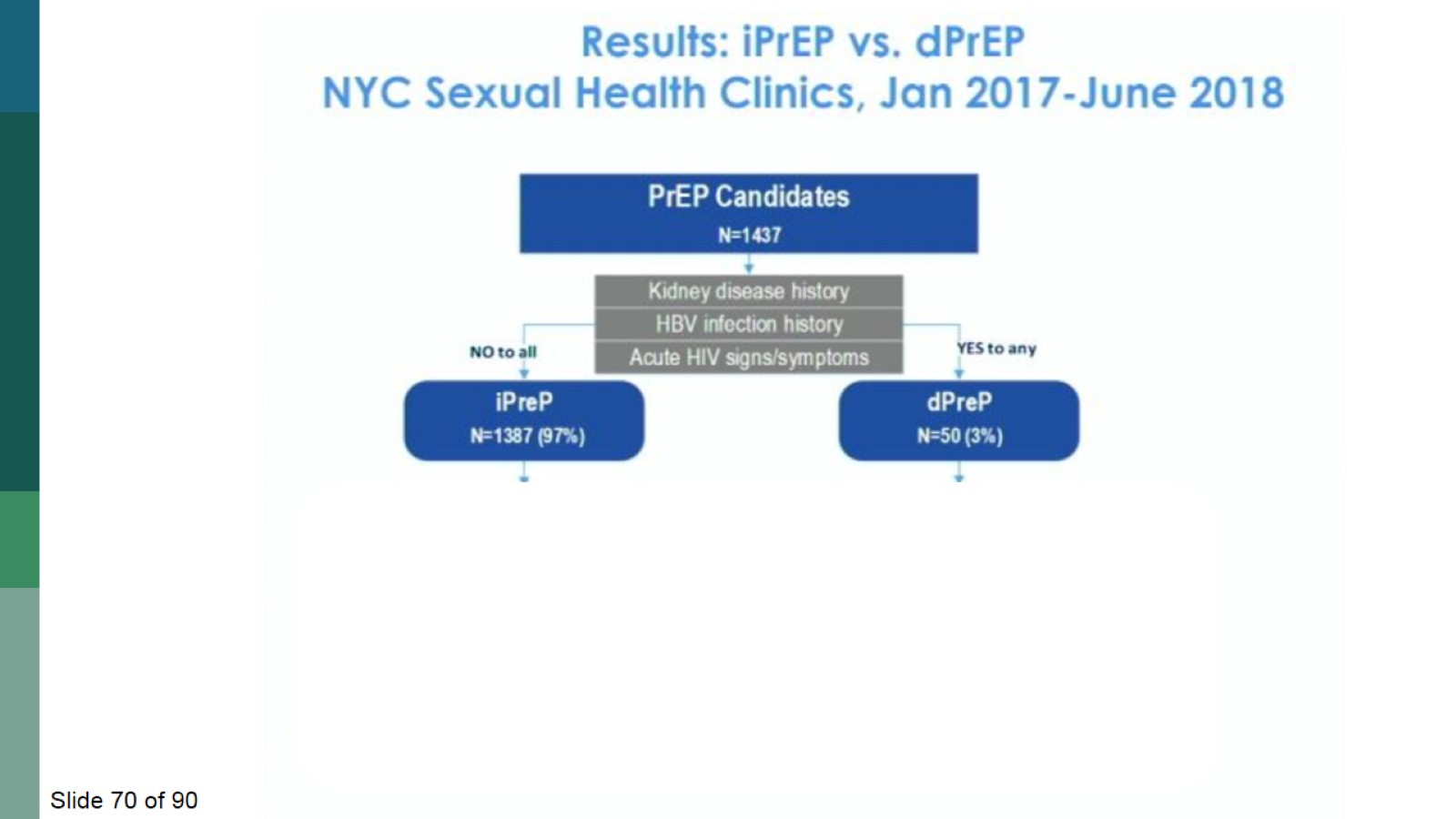 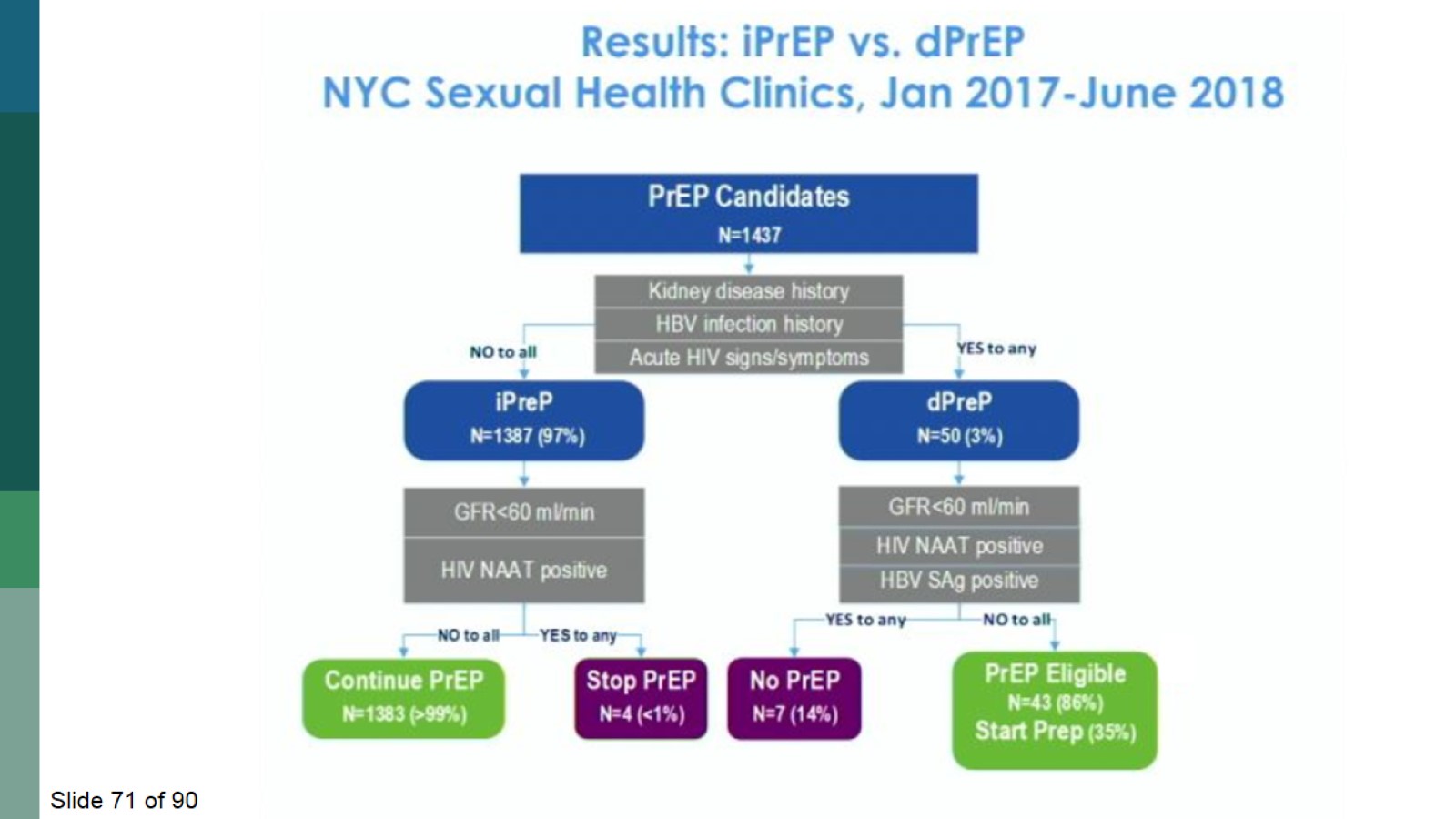 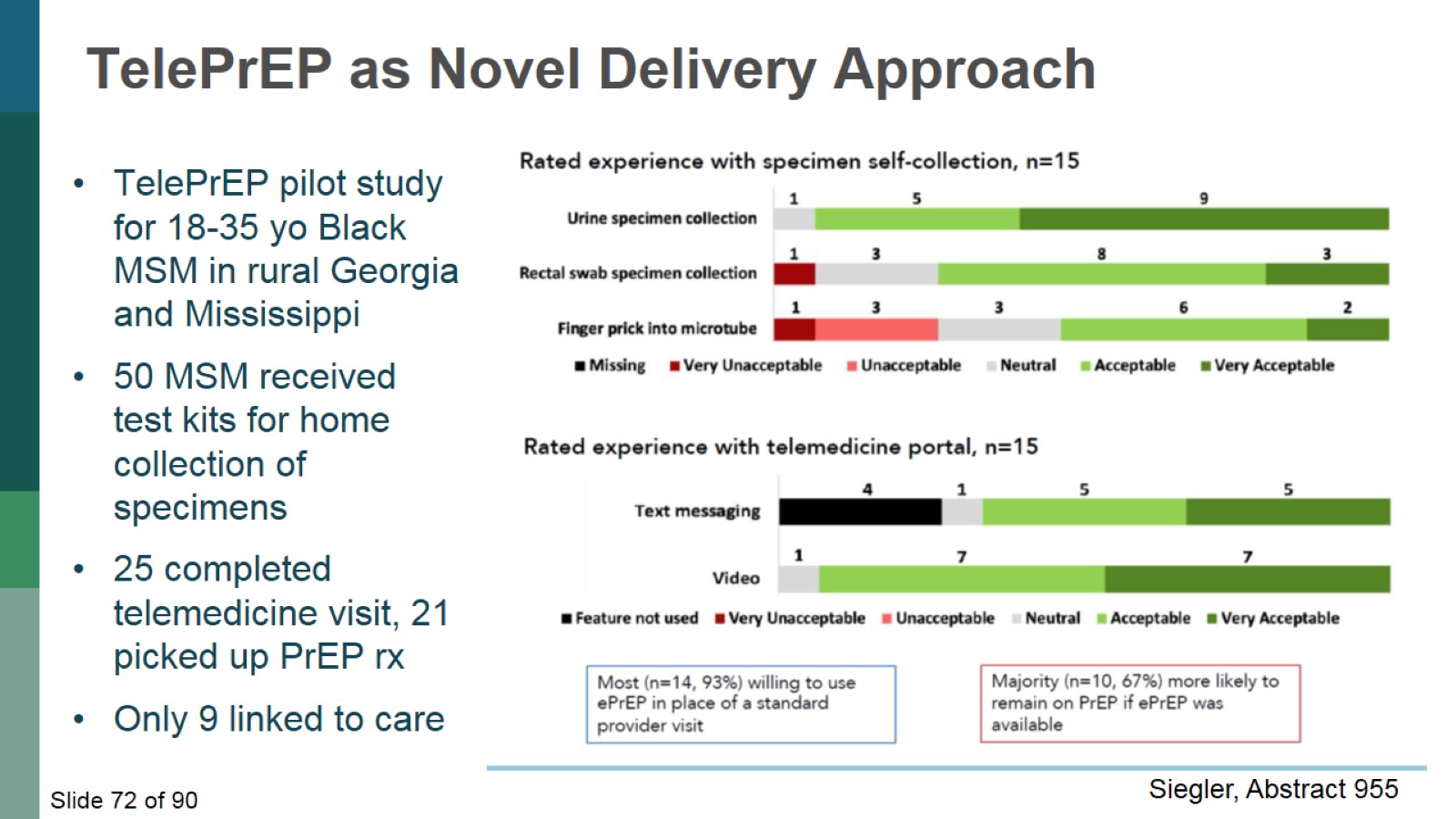 TelePrEP as Novel Delivery Approach
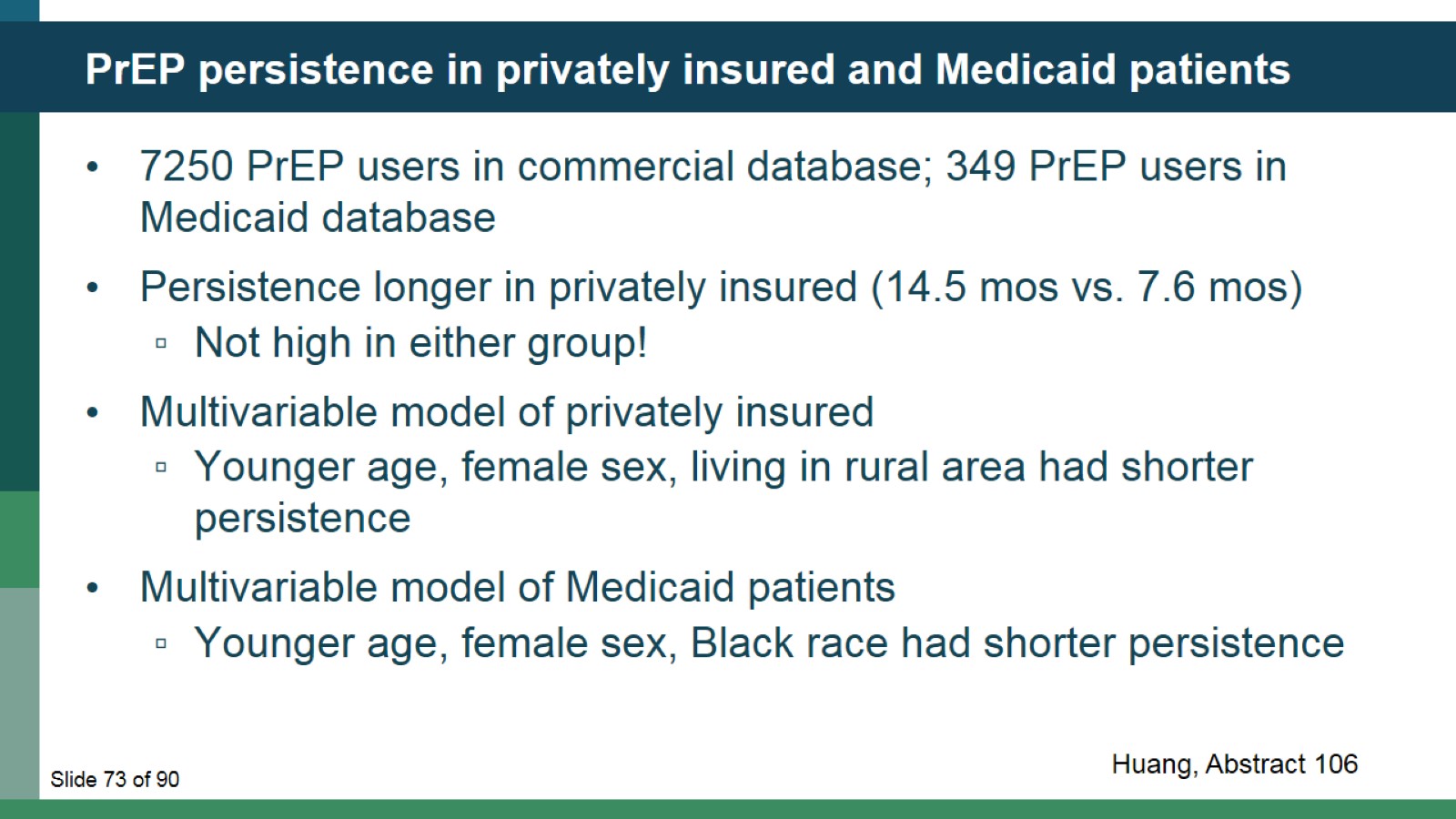 PrEP persistence in privately insured and Medicaid patients
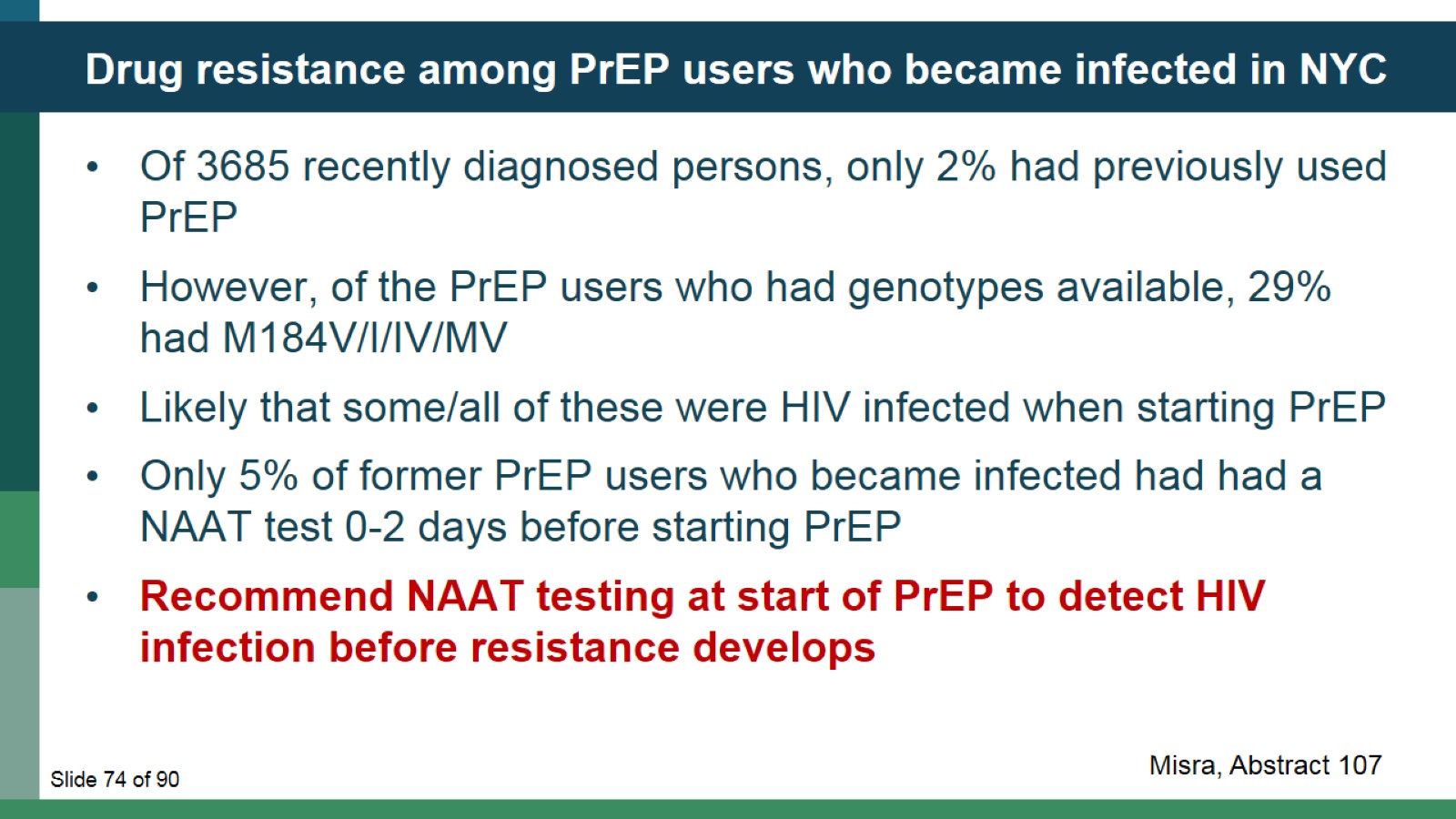 Drug resistance among PrEP users who became infected in NYC
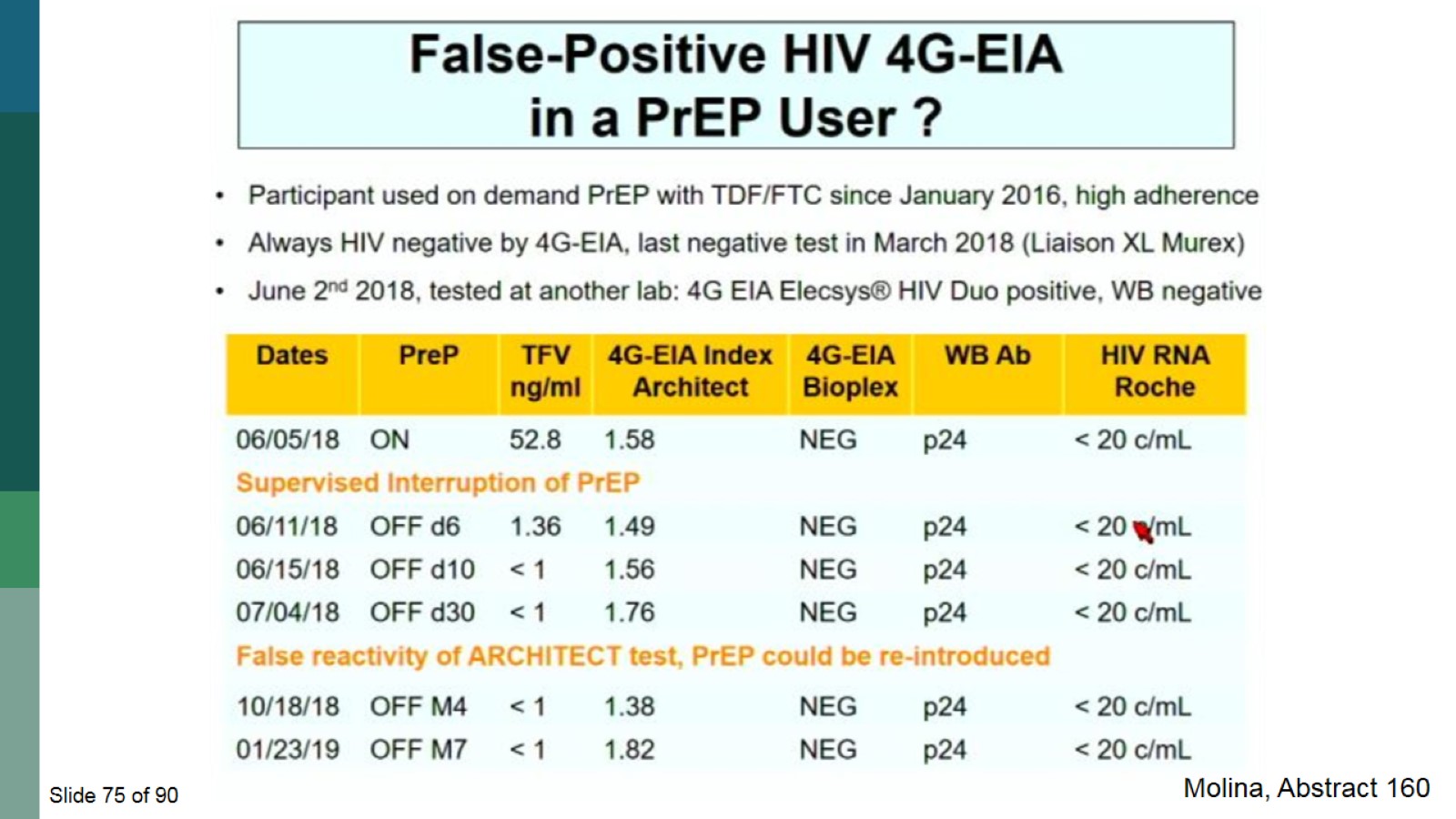 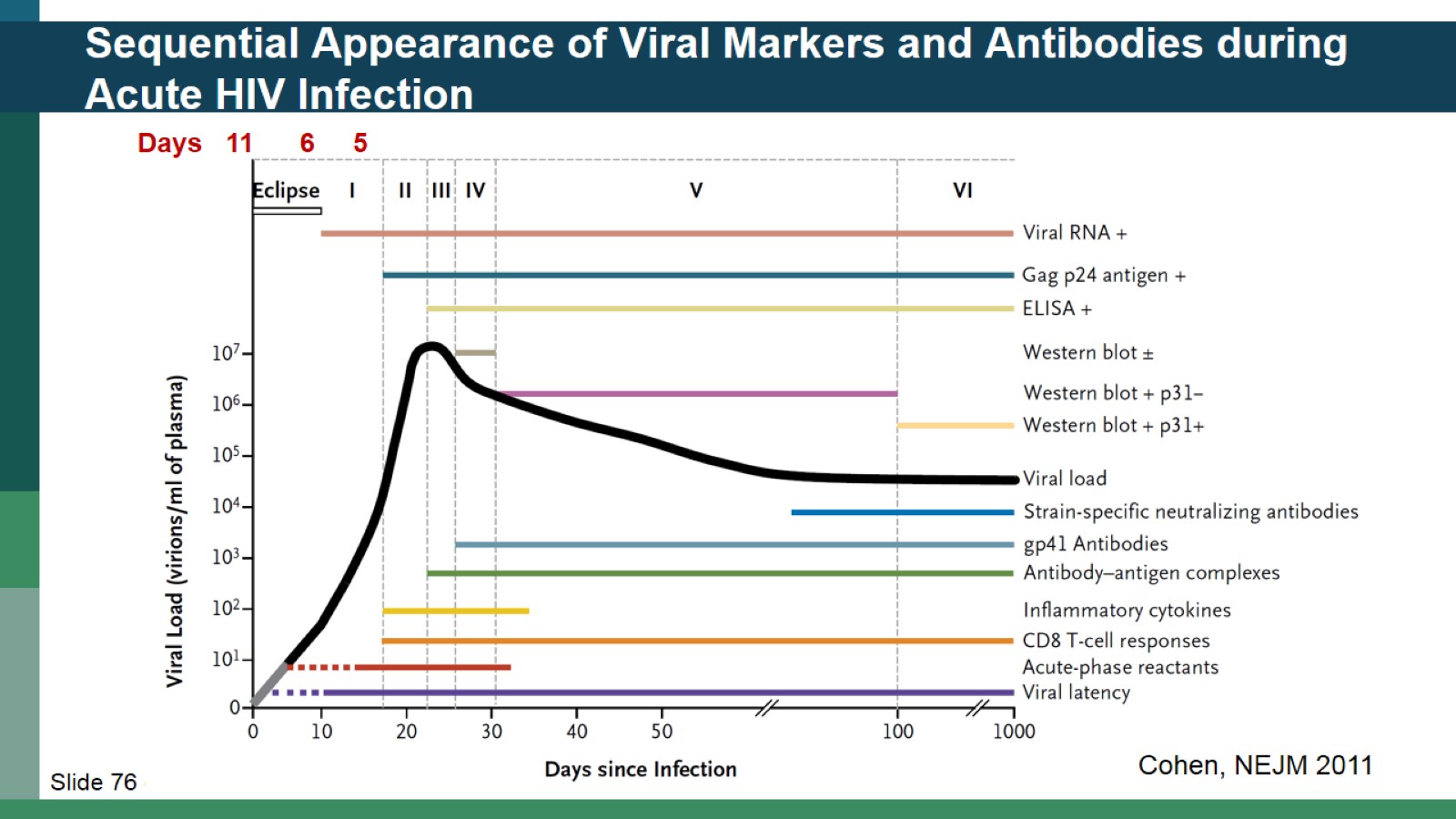 Sequential Appearance of Viral Markers and Antibodies during Acute HIV Infection
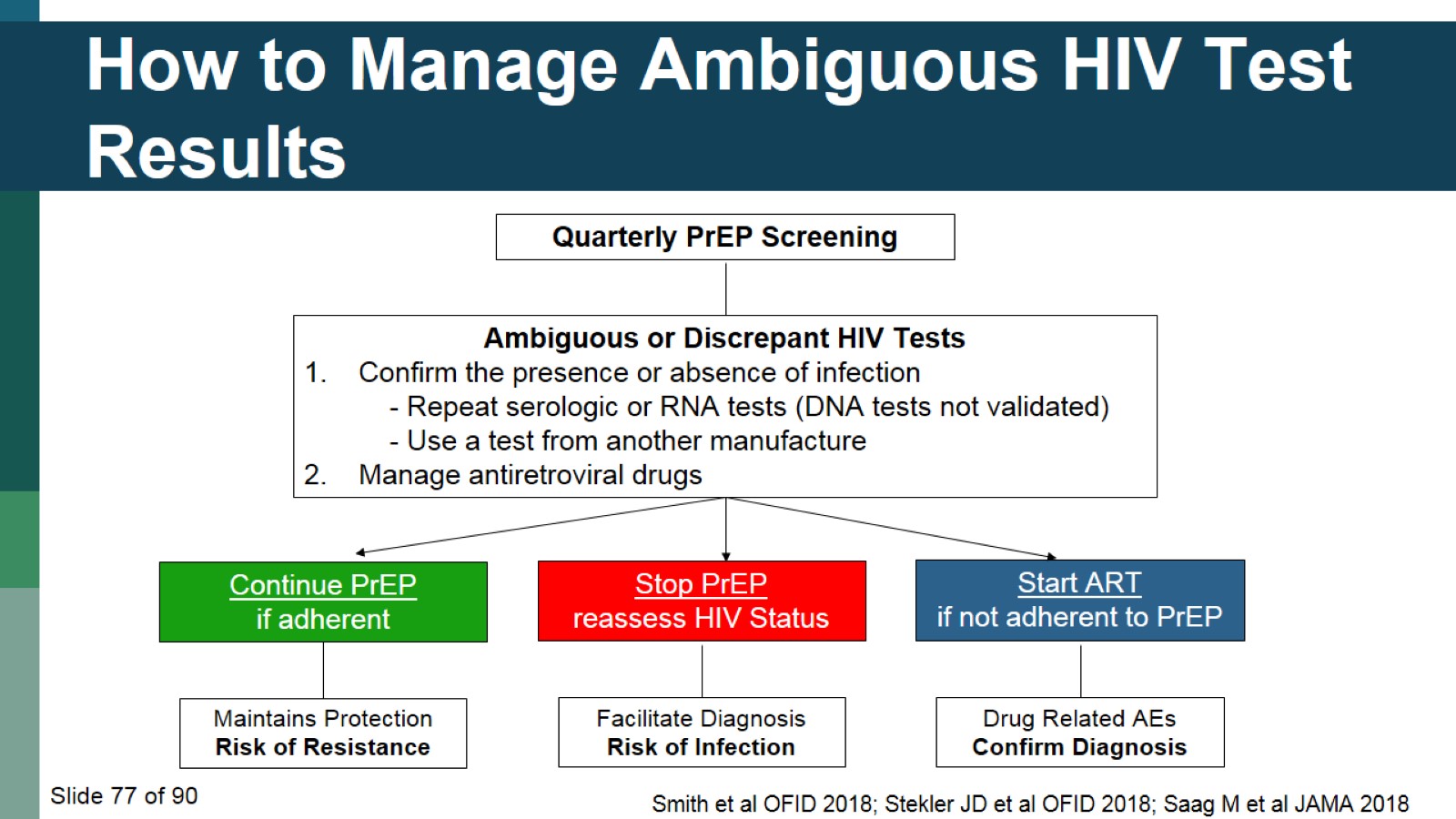 How to Manage Ambiguous HIV Test Results
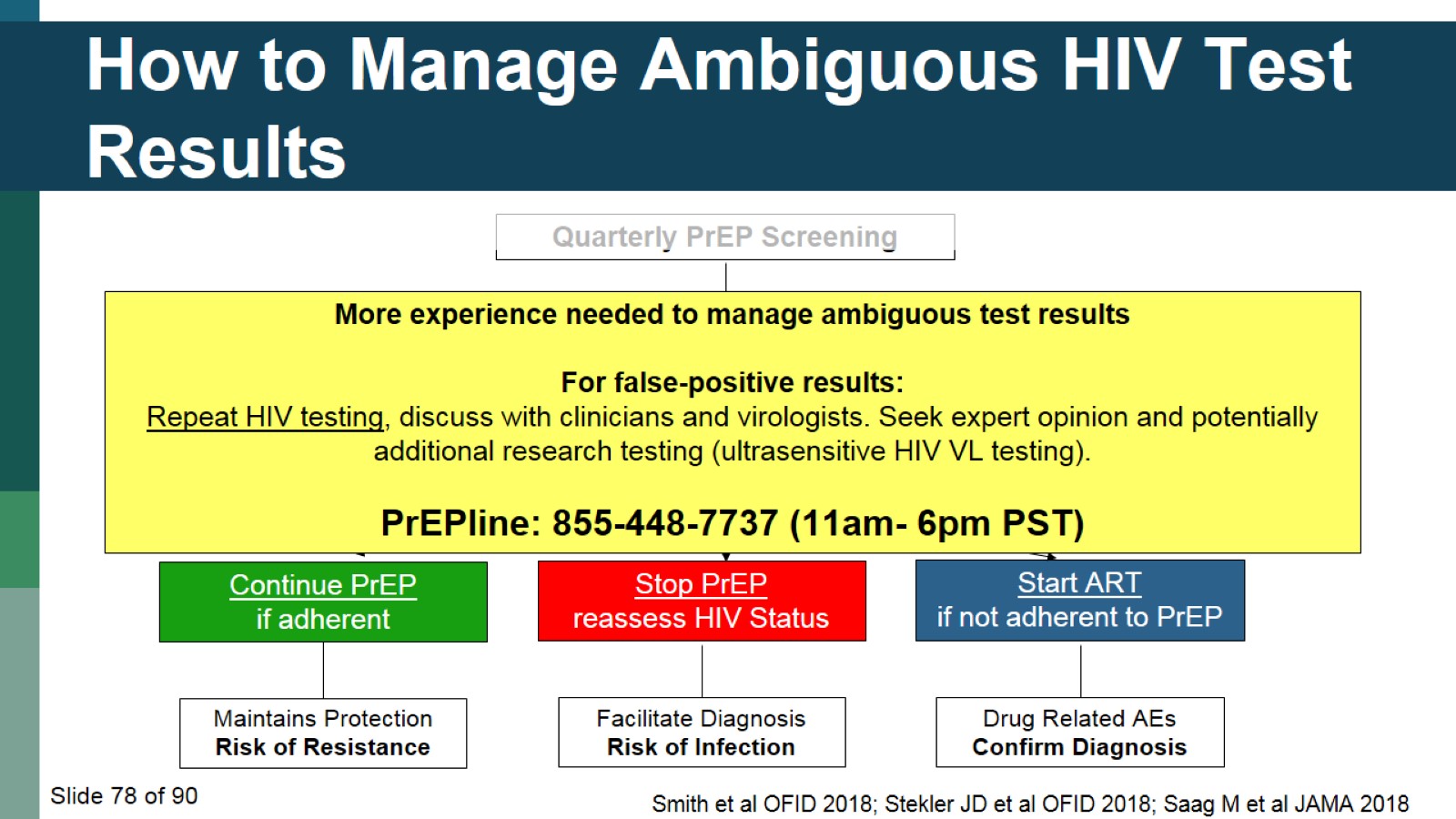 How to Manage Ambiguous HIV Test Results
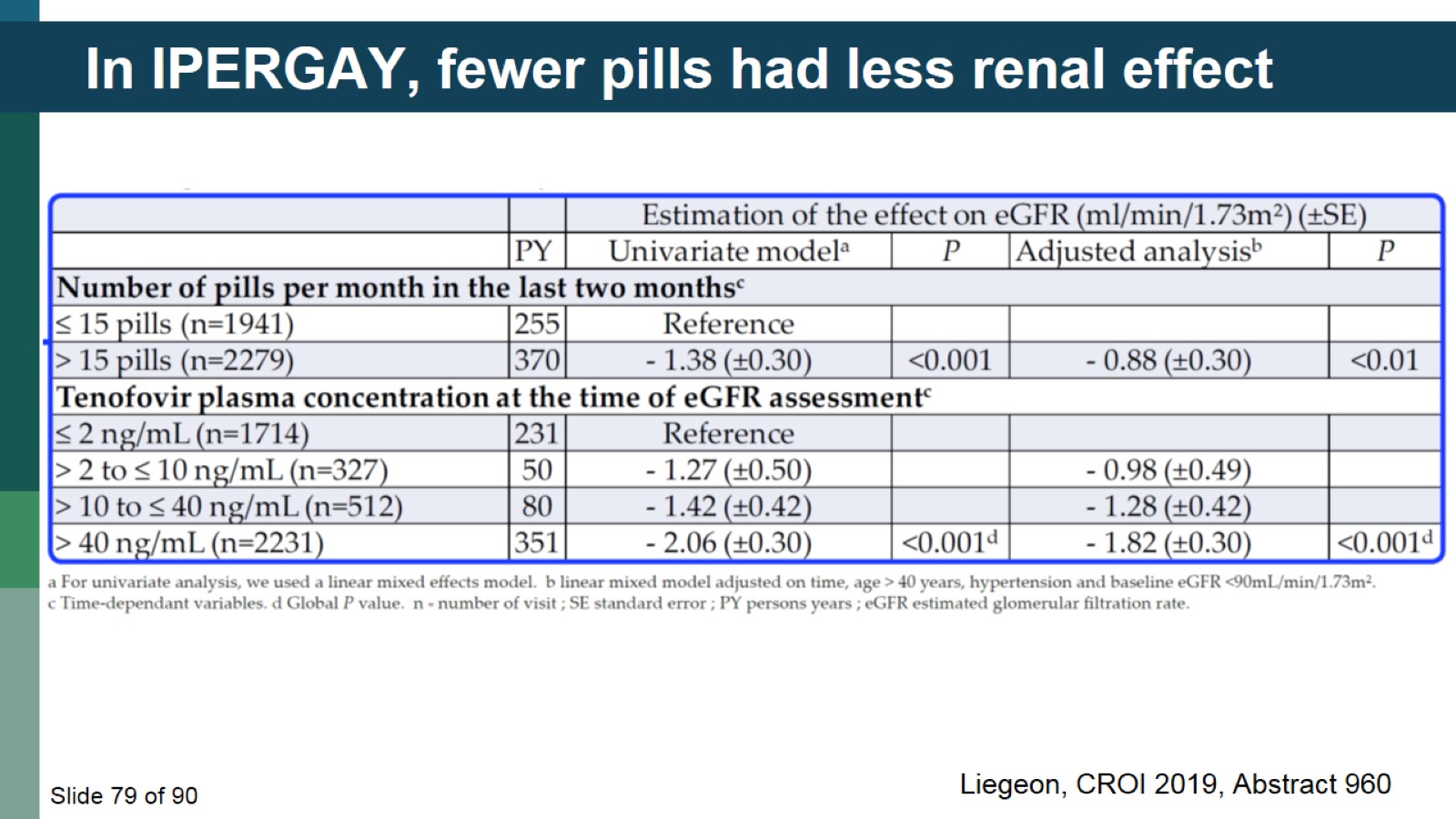 In IPERGAY, fewer pills had less renal effect
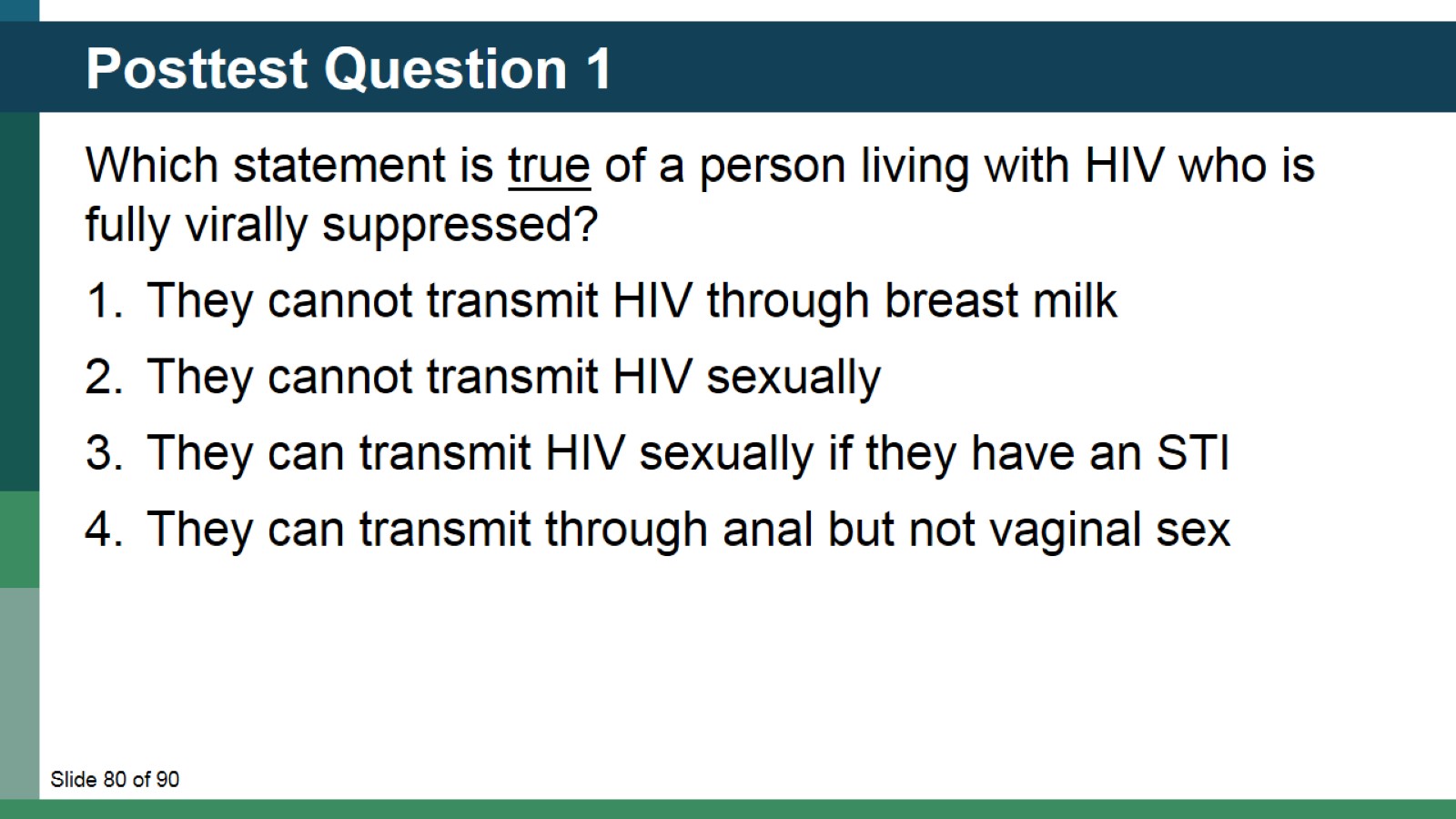 Posttest Question 1
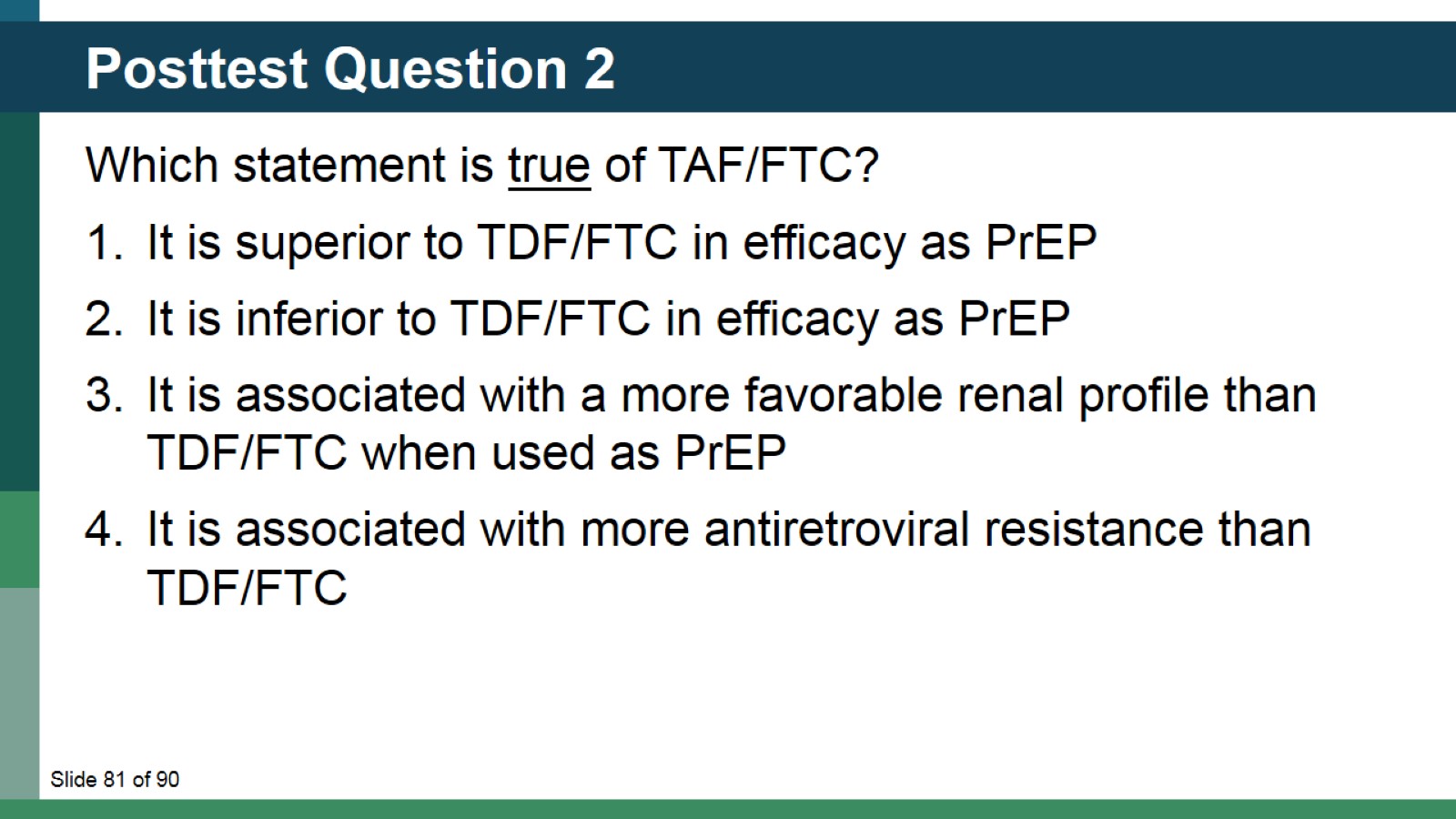 Posttest Question 2
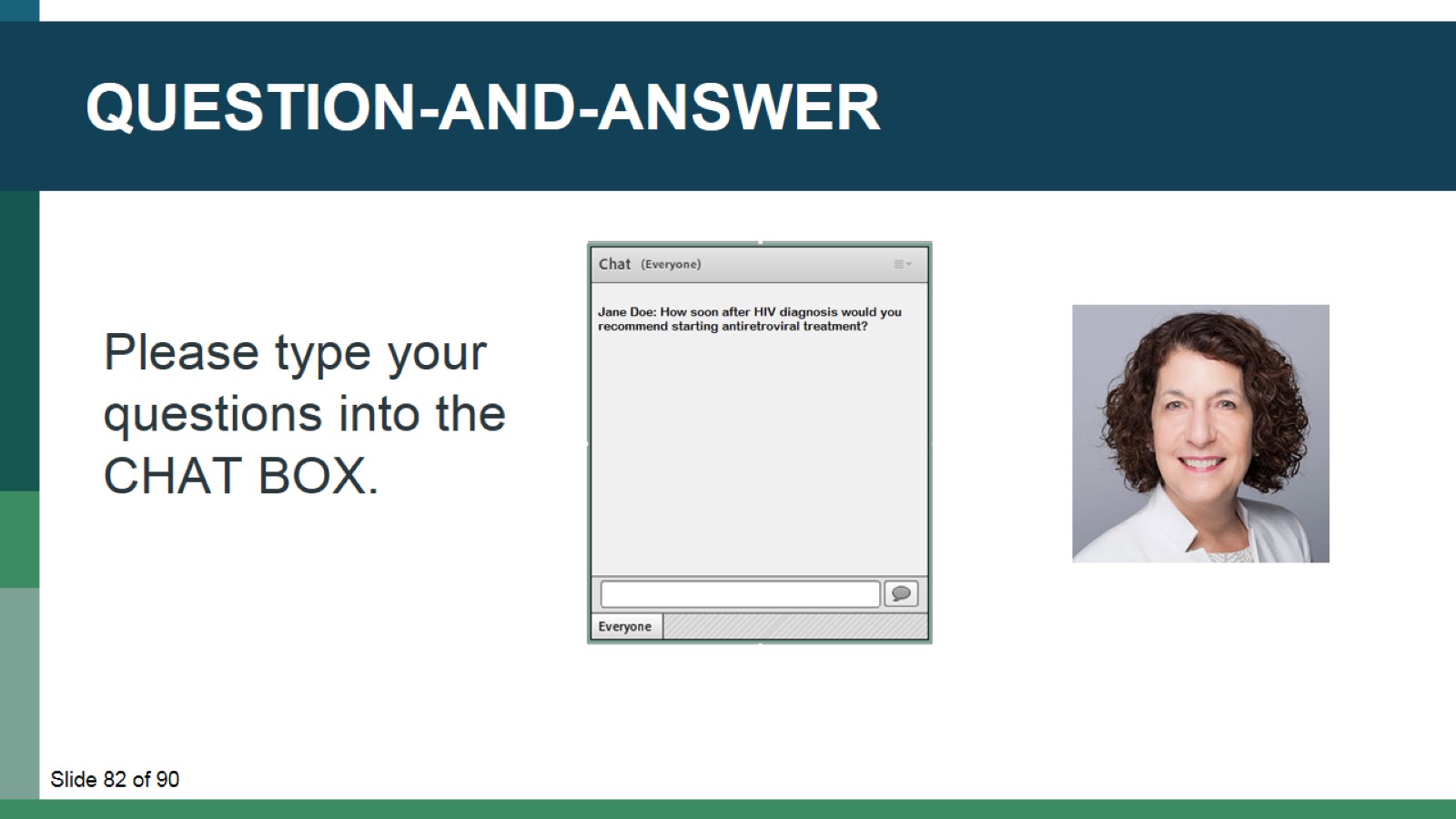 Question-and-Answer
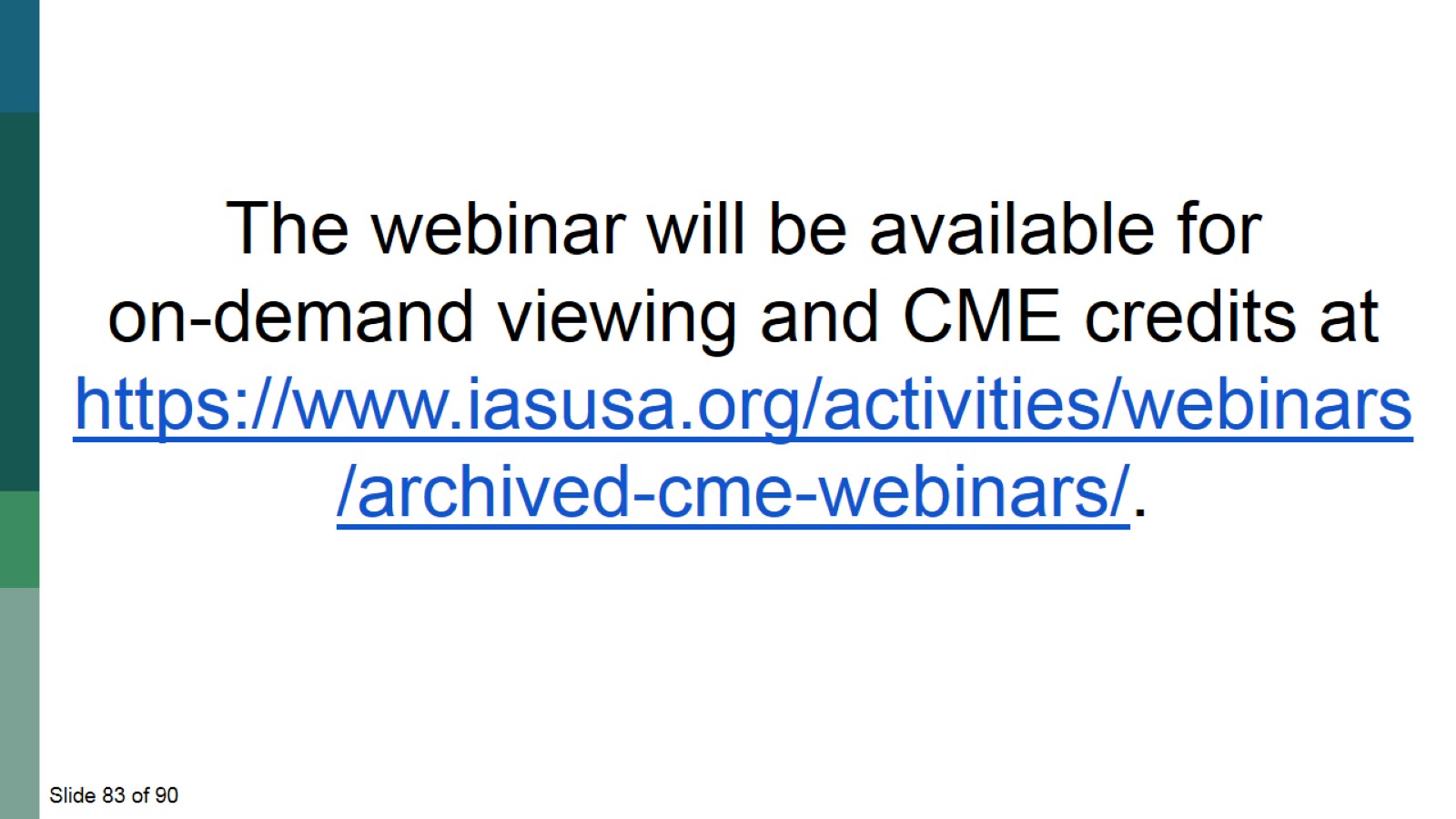 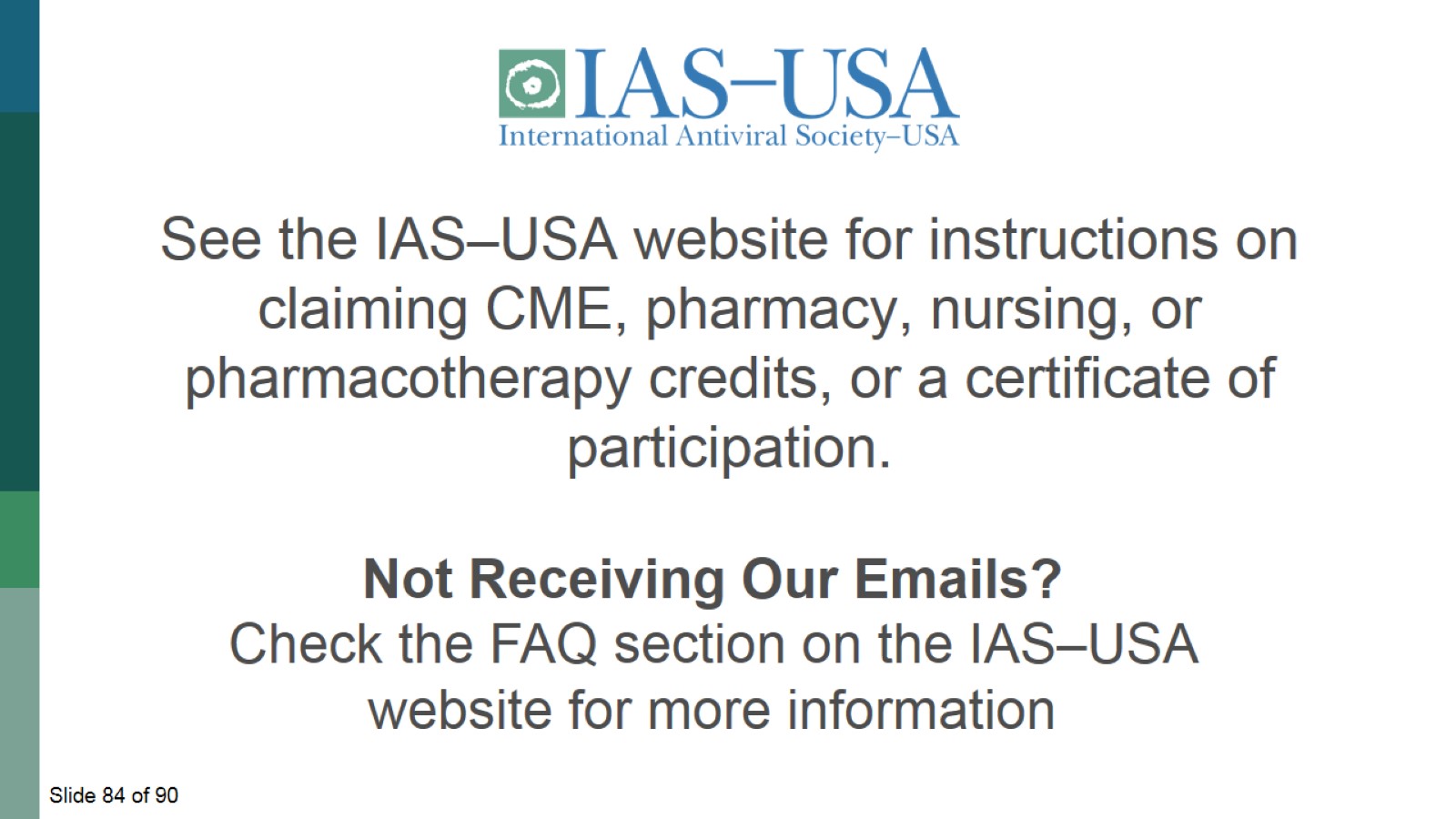 See the IAS–USA website for instructions on claiming CME, pharmacy, nursing, or pharmacotherapy credits, or a certificate of participation.
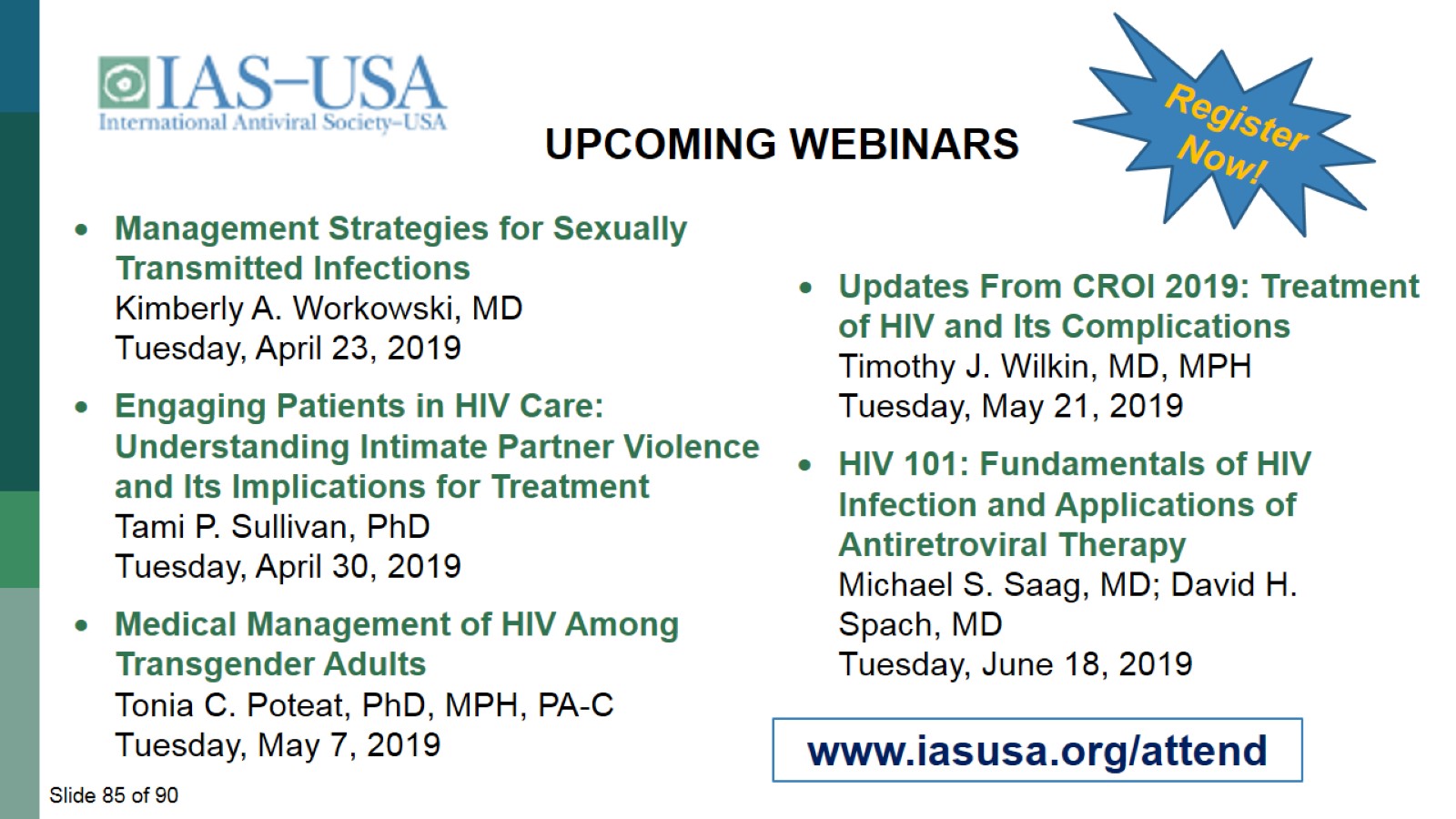 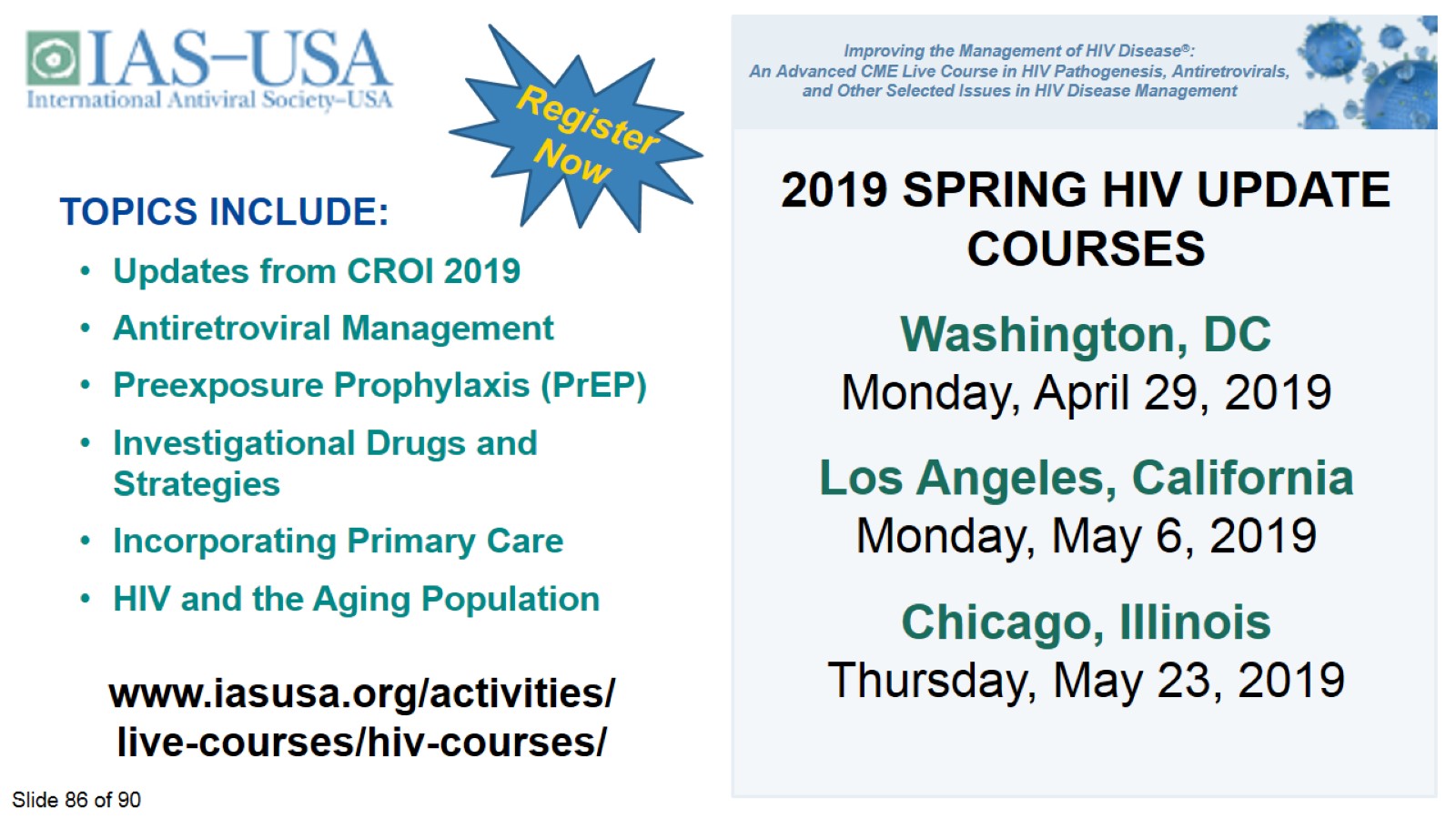 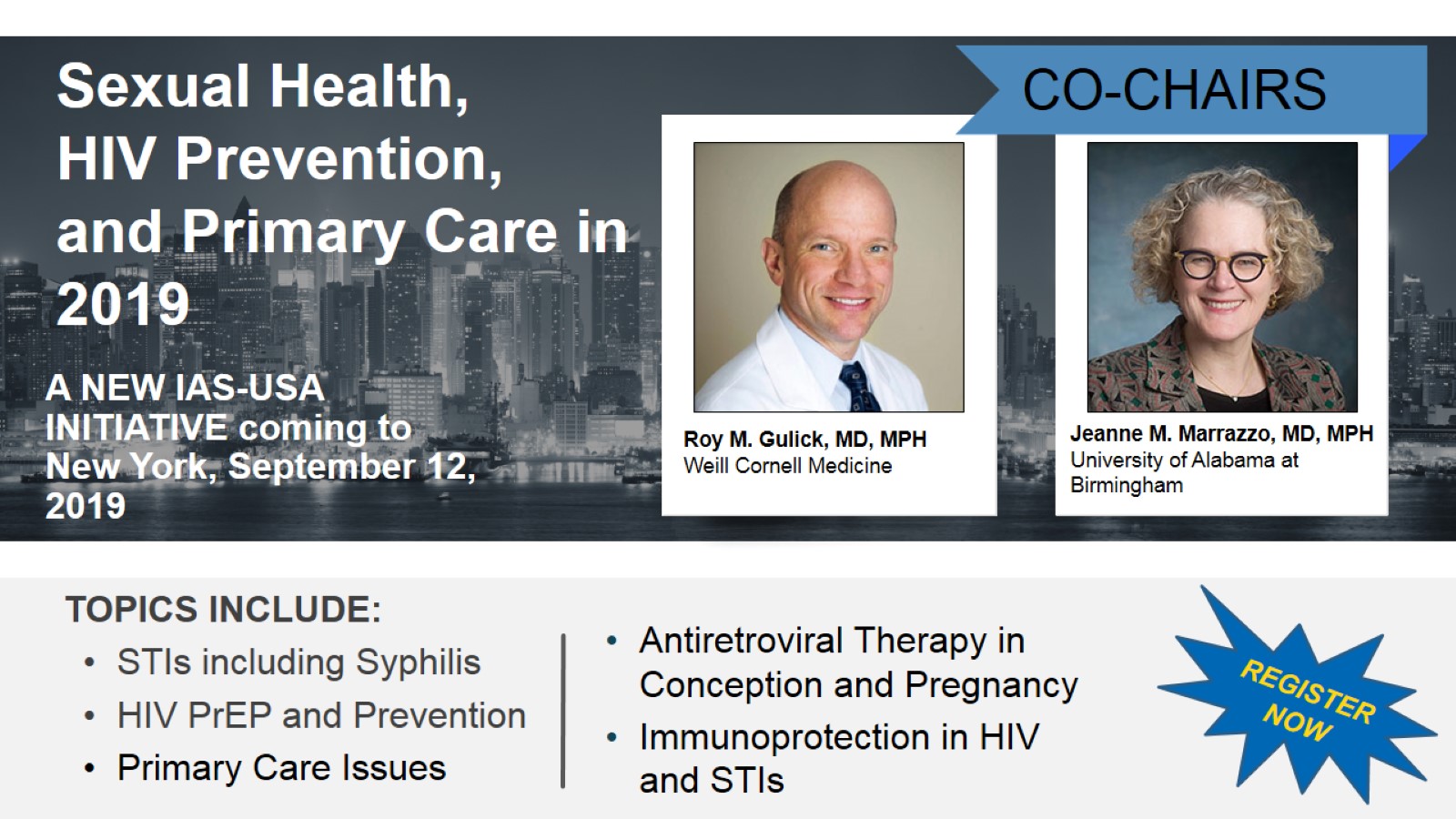 Sexual Health, HIV Prevention, and Primary Care in 2019
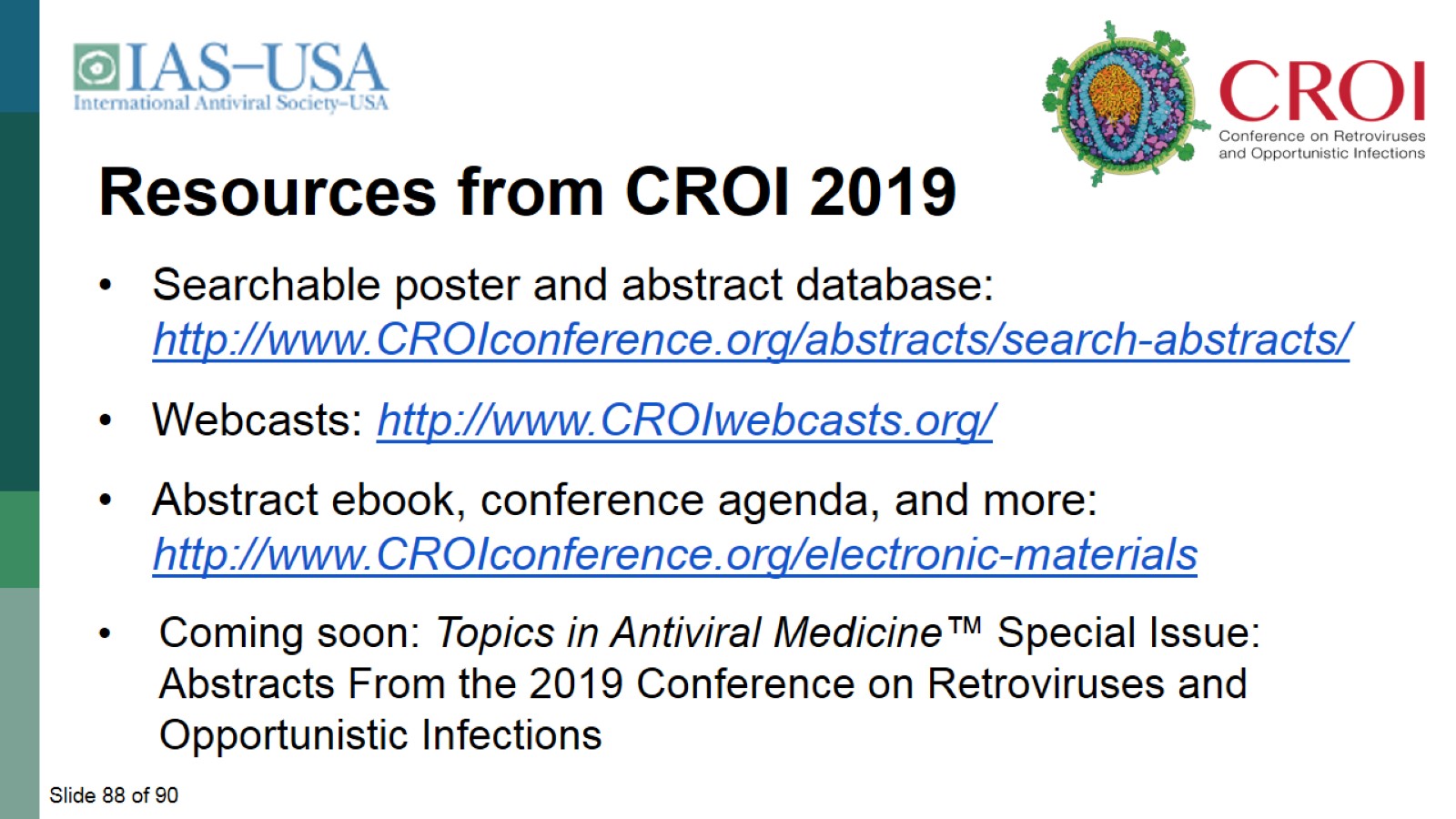 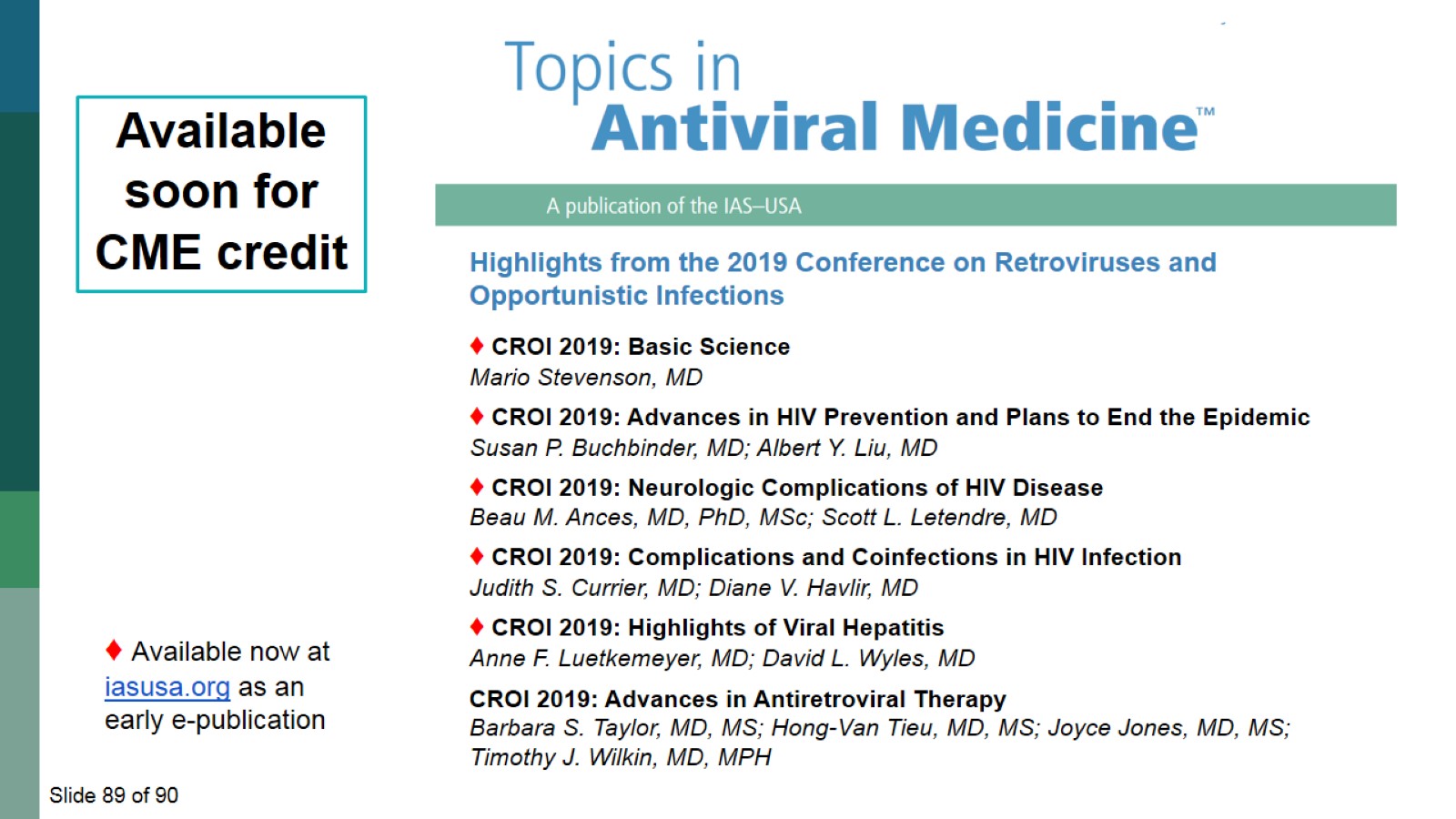 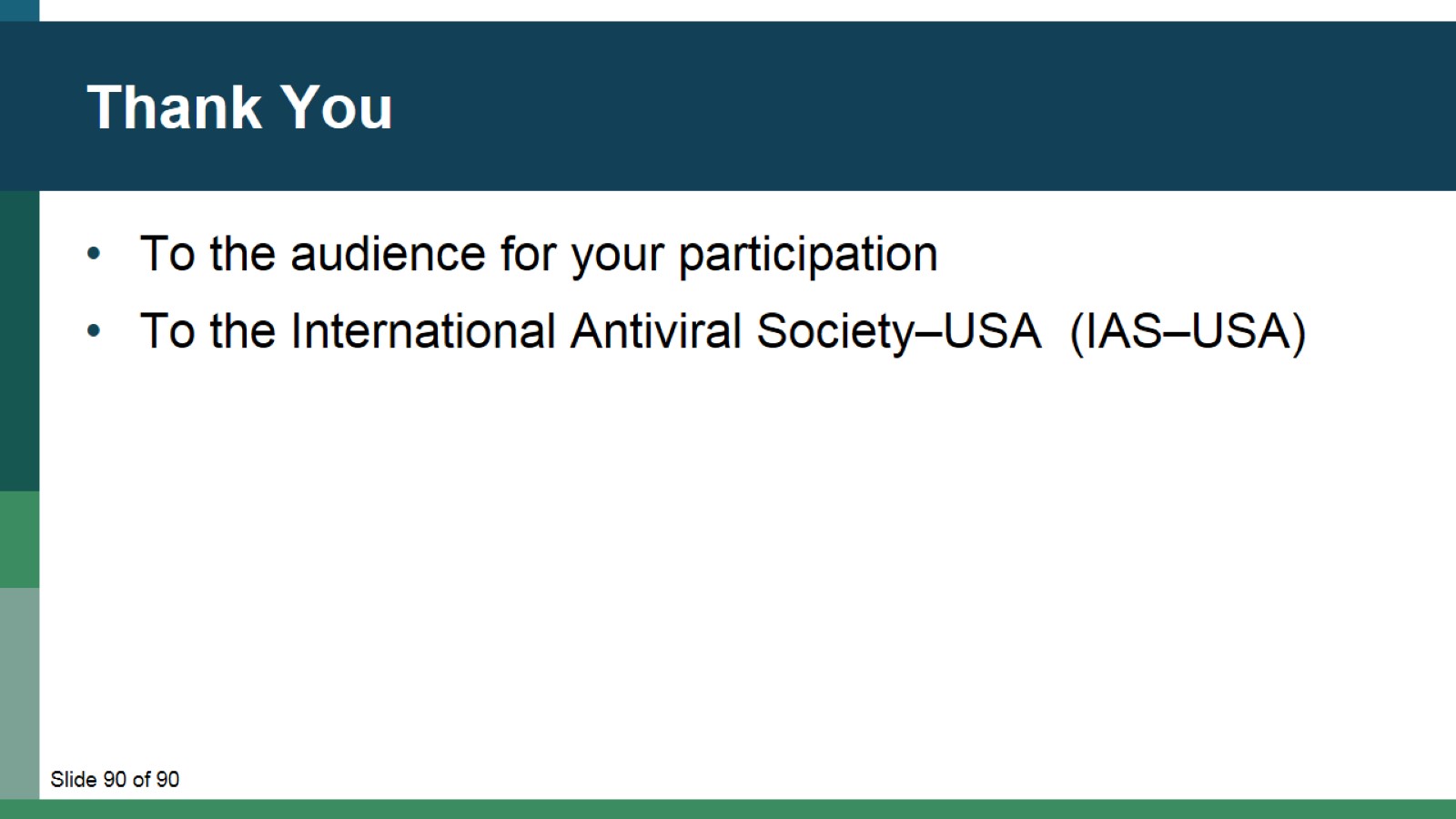 Thank You